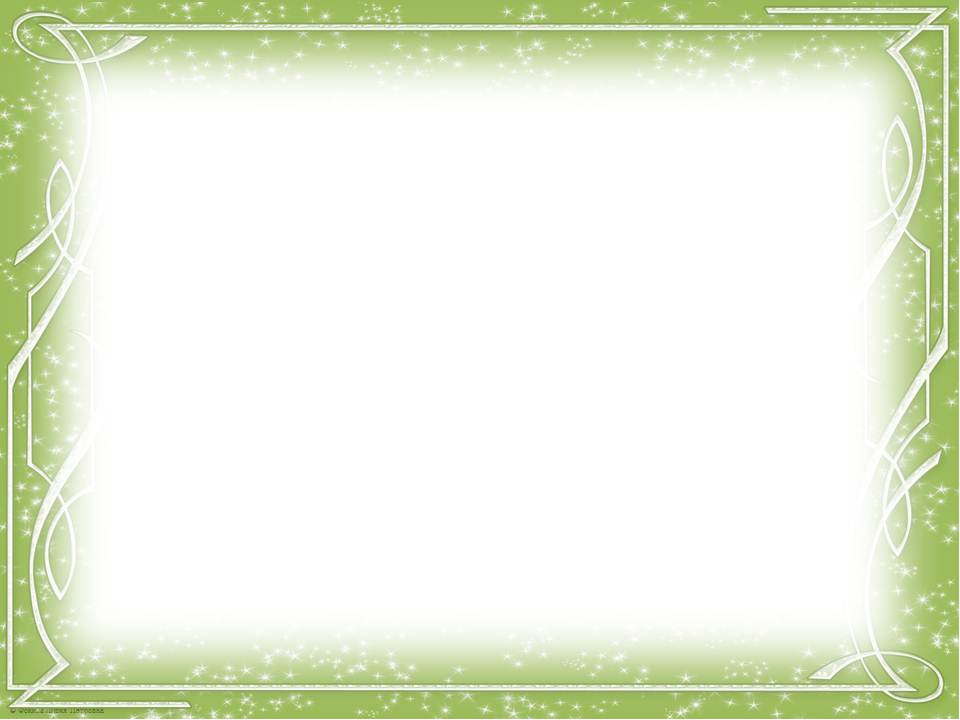 Муниципальное бюджетное дошкольное образовательное учреждение
 детский сад № 7 г. Кузнецка
Проектный метод, 
как средство приобщения
 старших дошкольников к художественной литературе
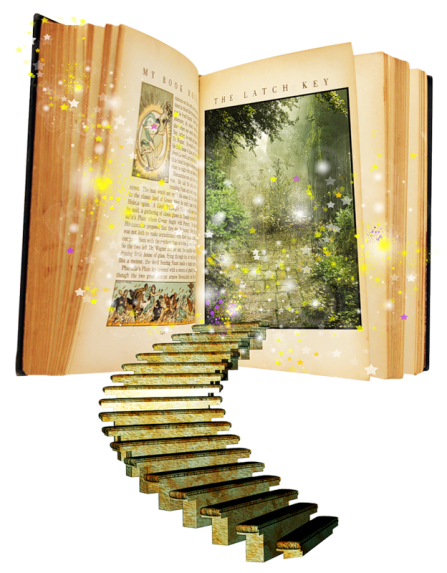 Подготовили: 
Бородачева О.В. старший воспитатель
Зубарева И.В. воспитатель
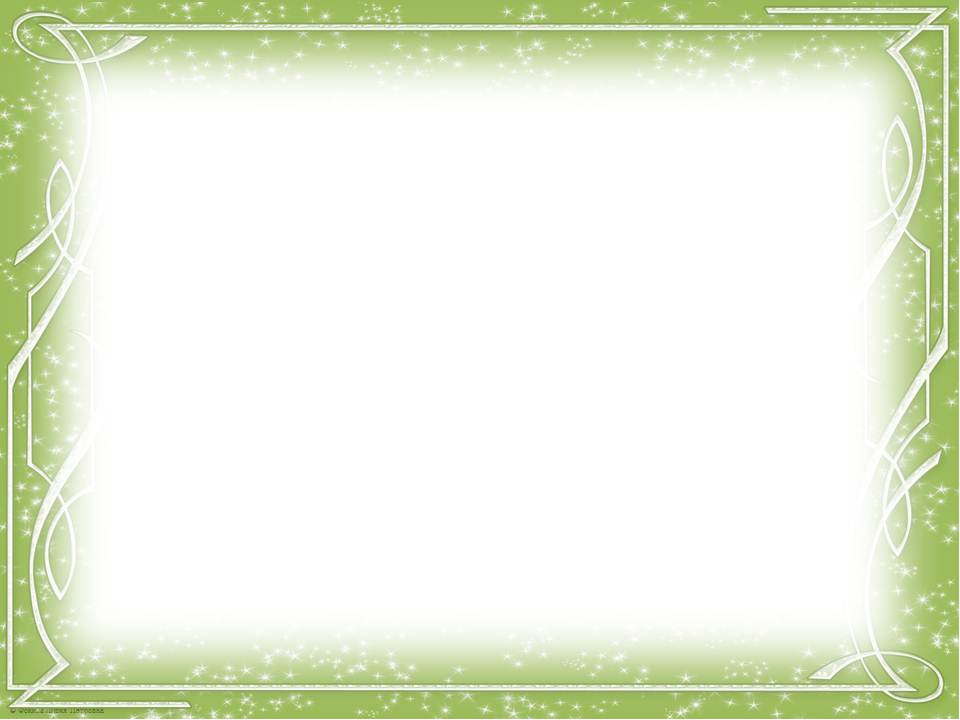 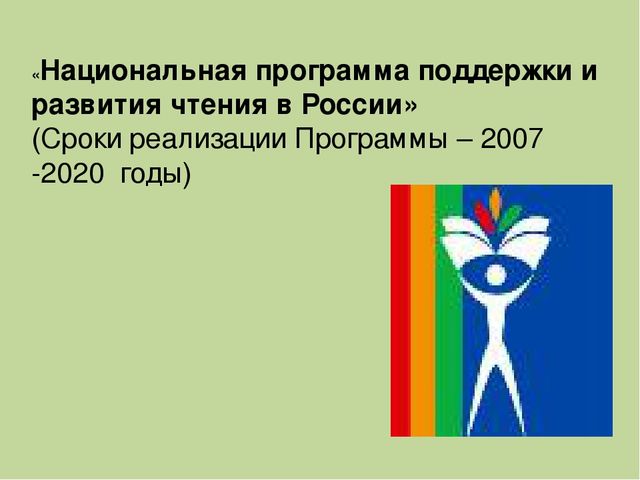 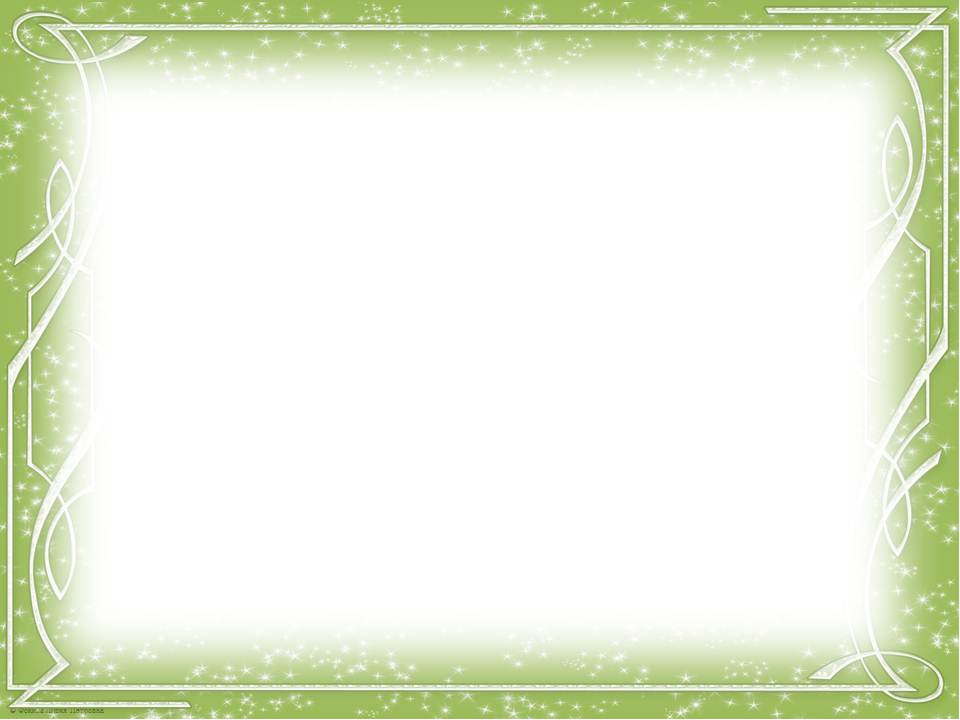 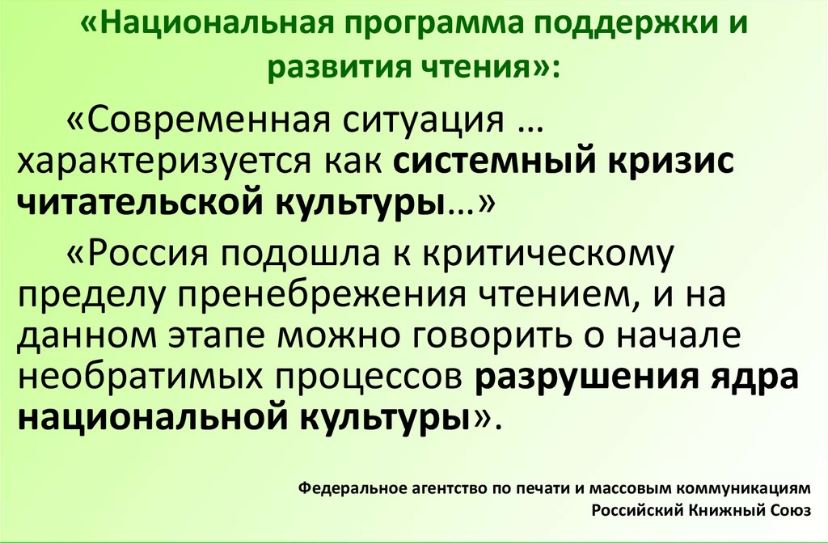 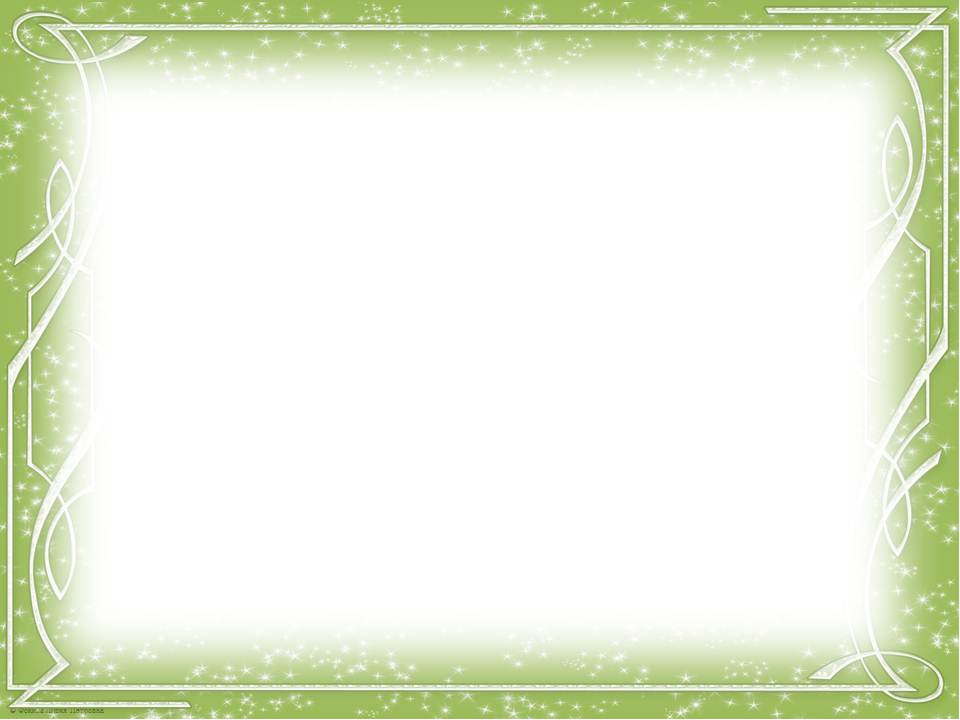 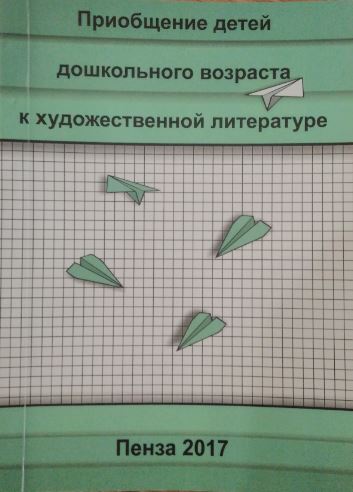 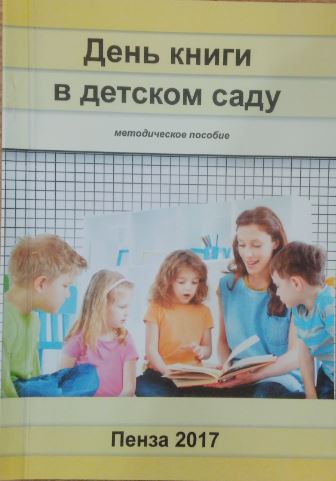 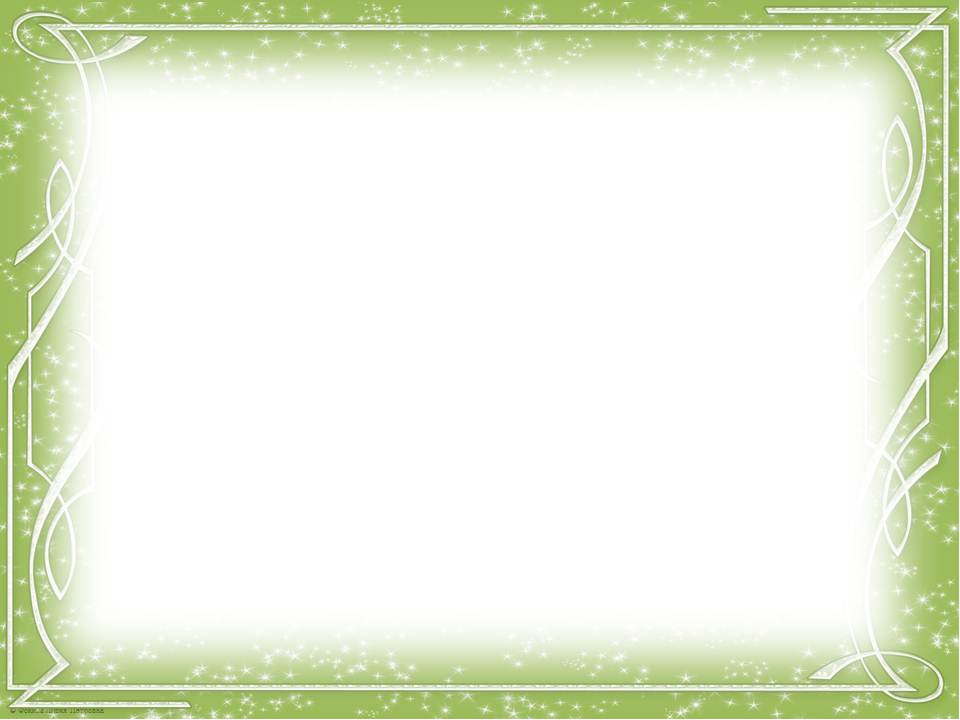 Кто же вводит дошкольника в мир книги?
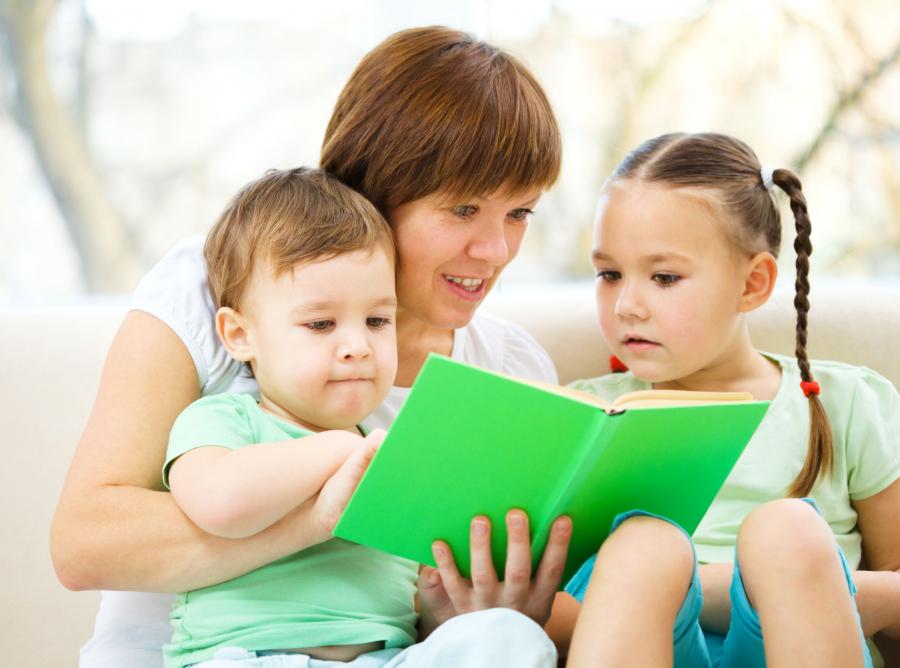 Педагоги ДОО и          родители
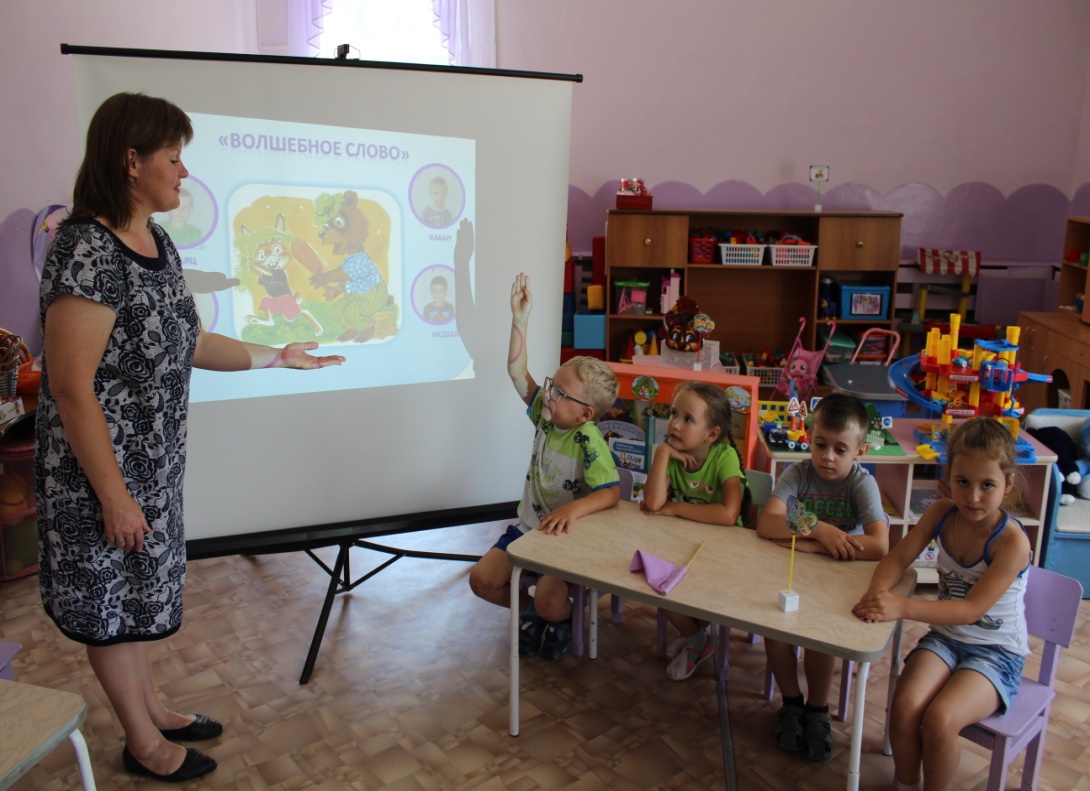 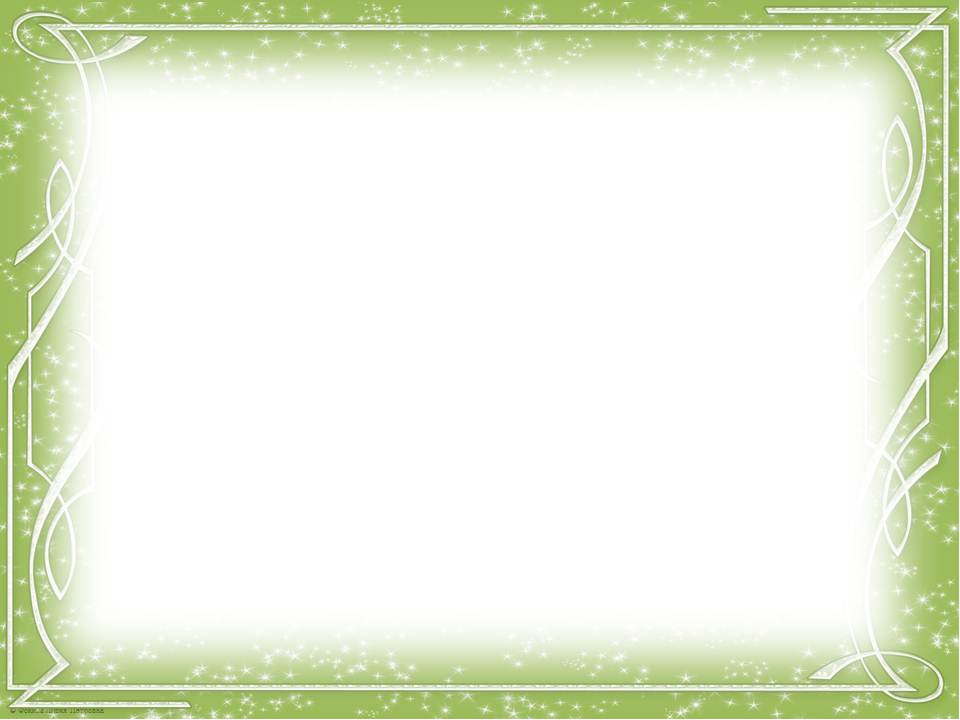 Какой метод по приобщению дошкольников дошкольников к художественной литературе является наиболее эффективным?
?
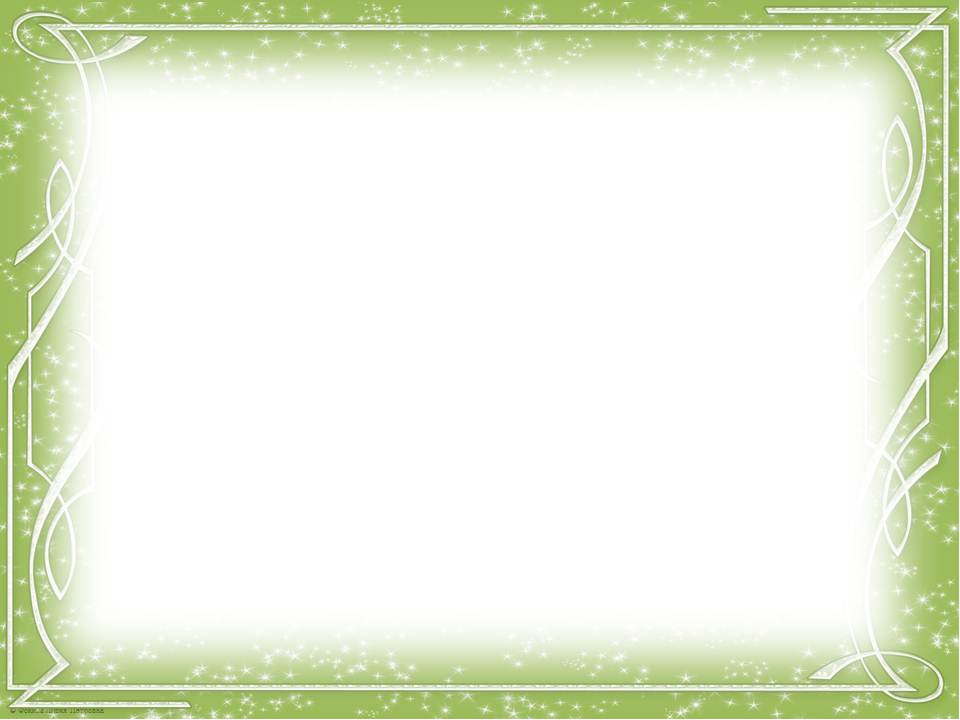 Естественная       потребность детей старшего дошкольного возраста к поисковой деятельности
Основные
принципы  приобщения детей к       художественной литературе
Разнообразие приемов и форм работы  по приобщению дошкольников к художественной литературе
Проектный метод
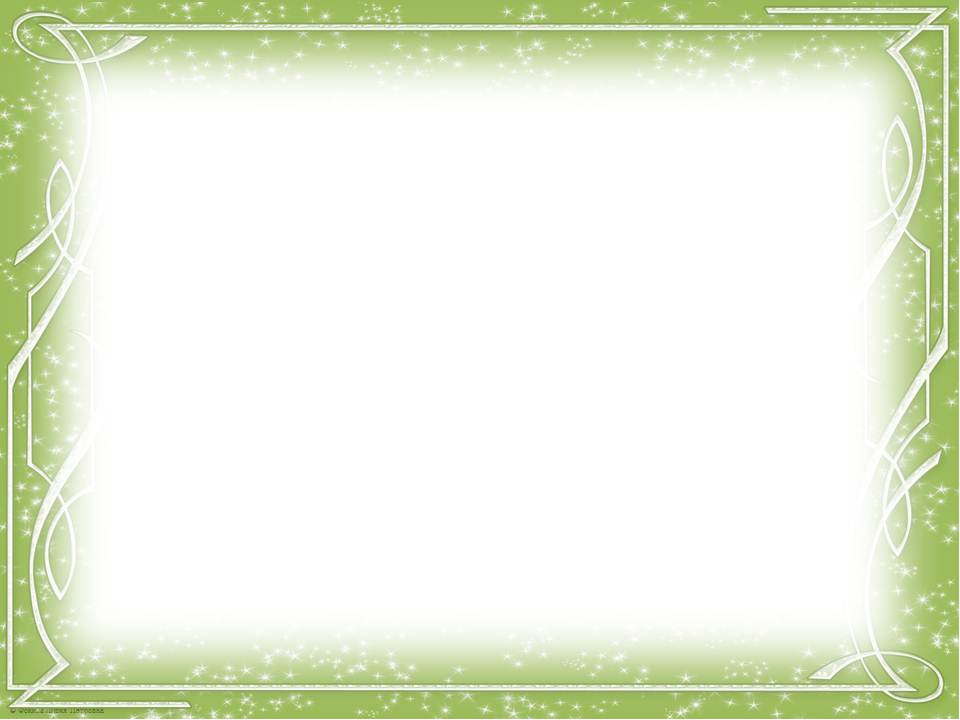 Проектный  метод 
- это совокупность исследовательских, поисковых, проблемных методов, приемов и действий участников проекта в определенной последовательности для достижения поставленной задачи – решения проблемы, оформленной в виде некоего конечного продукта.
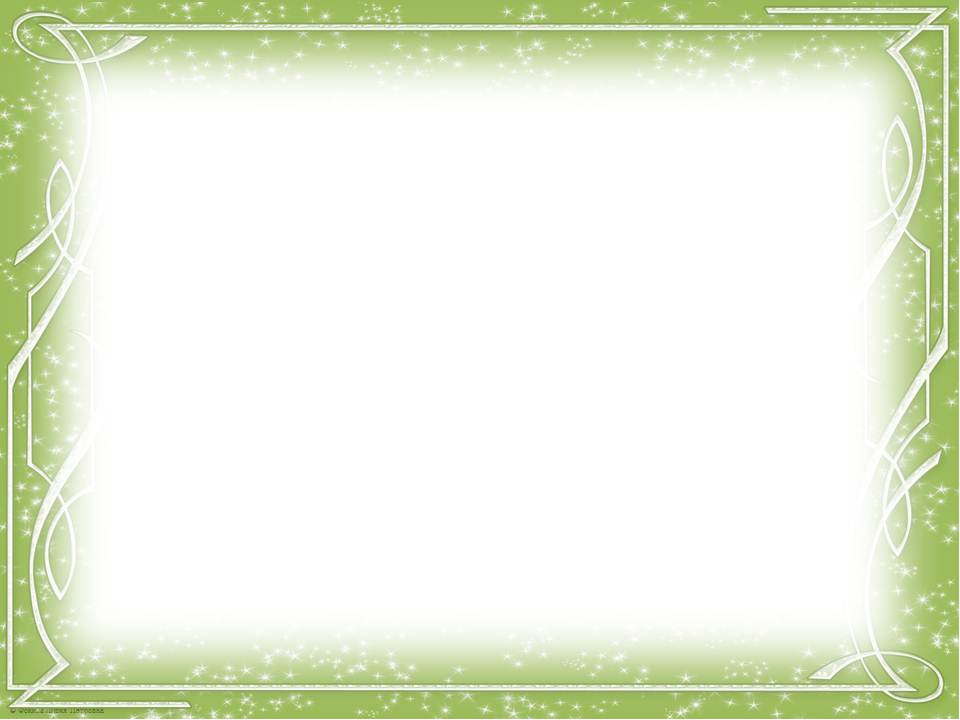 Этапы работы методической службы 
В РАМКАХ ПРОЕКТНОГО МЕТОДА
1. Ознакомление с содержанием парциальной программы и методического пособия (Е.Ф.Купецковой)
2. Составление перспективного плана проектной деятельности на год.
3. Составление схемы взаимодействия воспитателей, педагогов дополнительного образования и специалистов различных служб в процессе работы над проектом.
4. Подбор методической, справочной, энциклопедической и художественной литературы по выбранной тематике проекта.
5. Составление и обсуждение со всеми участниками проекта поэтапного плана работы.
6. Консультирование и обучение педагогов на практических тренингах.
Подбор необходимого оборудования, пособий, материалов.
Контроль за ходом осуществления этапов проекта всеми его участниками.
9. Подведение итогов. Обобщение опыта работы.
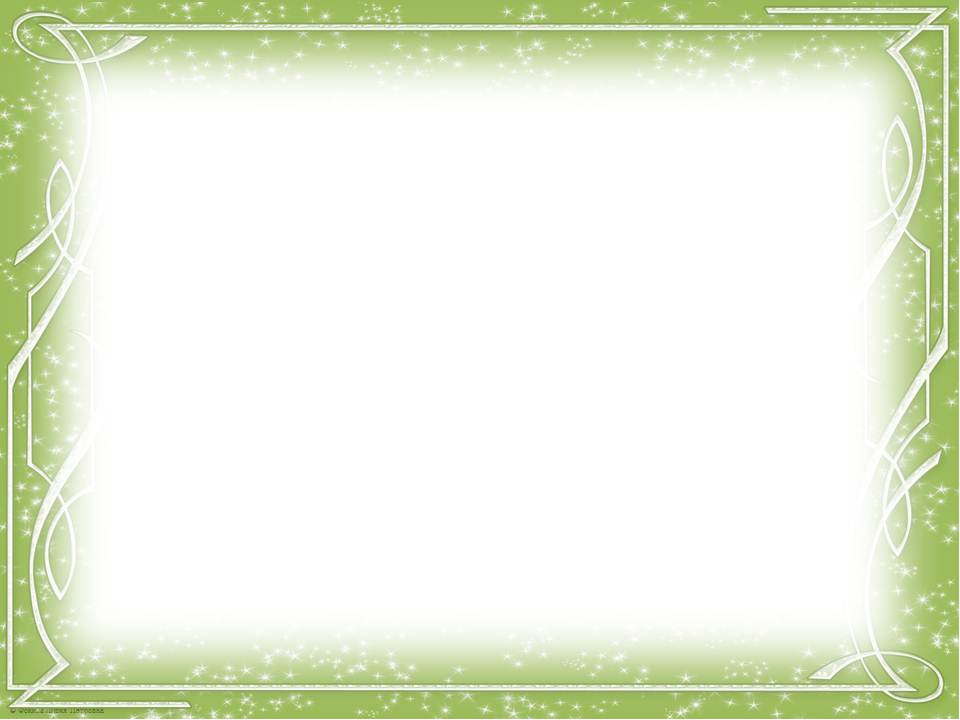 Перспективный план проектной деятельности 
по приобщению старших дошкольников к художественной литературе
на 2017-2018 уч.год.
Сказка
 за
 сказкой
Сказки 

дедушки 

Корнея
Путешествие по творчеству Михалкова
Лучик добра
 по творчеству Осеевой
Книжкина  
 неделя
Познавательно-  творческий  проект
«Зима в произведениях поэтов и писателей»
Познавательно-творческий проект
Информационно исследовательский проект
Познавательно-творческий проект
Познавательно-творческий проект
Зимняя сказка
творческий  подпроект
Такая разная зима в творчестве поэтов
познавательный  подпроект
Творческий  проект
Кто такая Снегурочка
исследовательский  подпроект
Книги юбиляры
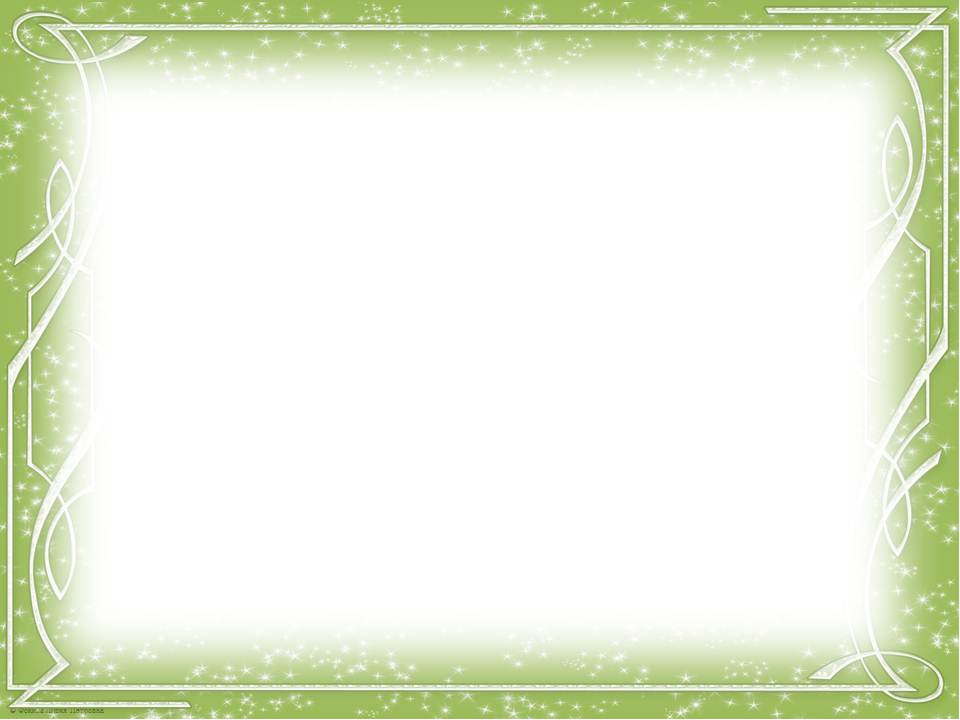 Схема взаимодействия педагогов и специалистов различных служб 
                            в процессе работы над проектом
педагоги дополнительного  образования
педагоги  и воспитанники группы № 2
педагоги  и воспитанники группы № 6
педагоги  и воспитанники группы № 4
форма работы
форма работы
форма работы
форма работы
дата, время
дата, время
дата, время
дата, время
Наименование проекта
музыкальный руководитель
учитель-логопед
сотрудники библиотеки
Администрация ДОО
форма работы
форма работы
форма работы
форма работы
дата, время
дата, время
дата, время
дата, время
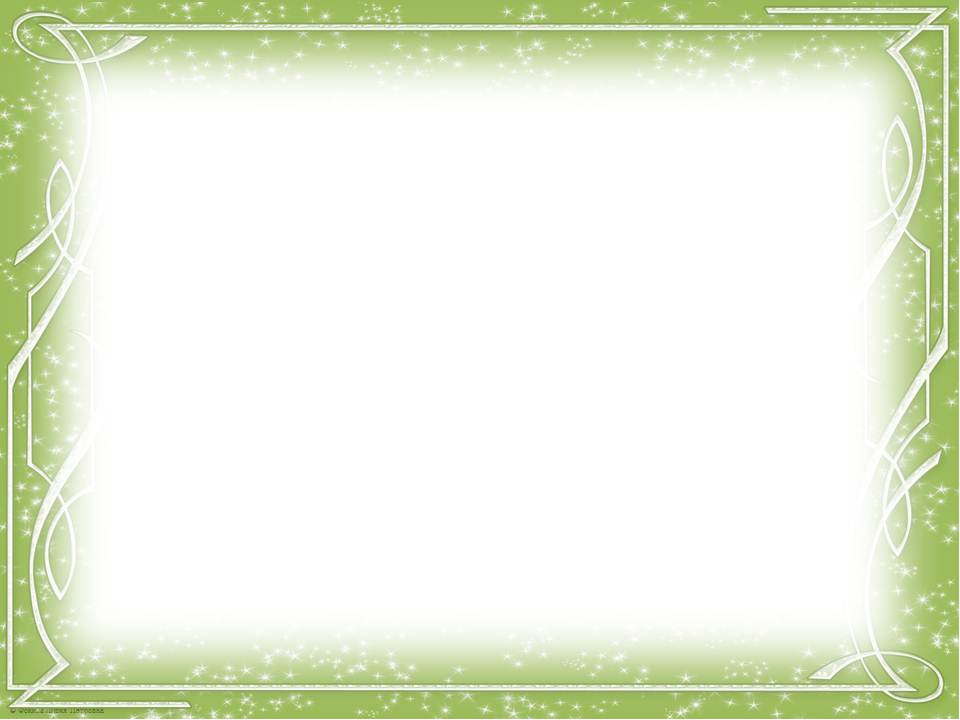 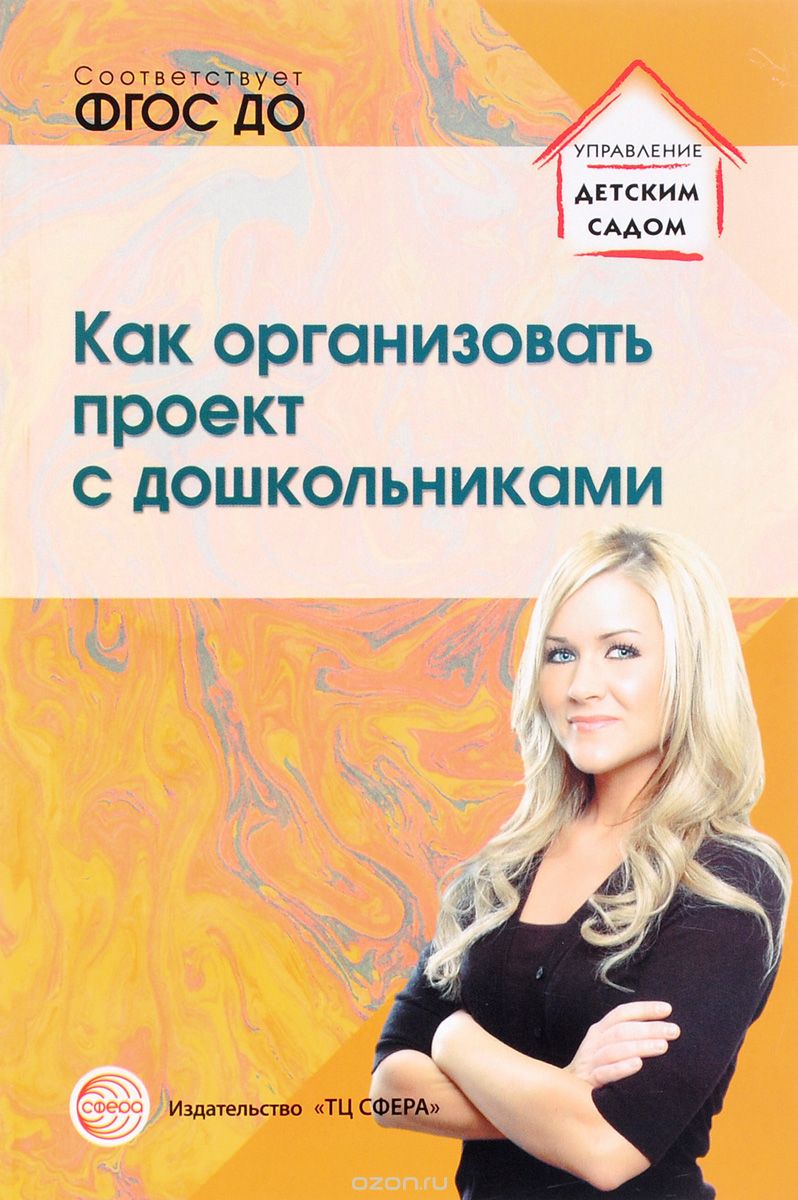 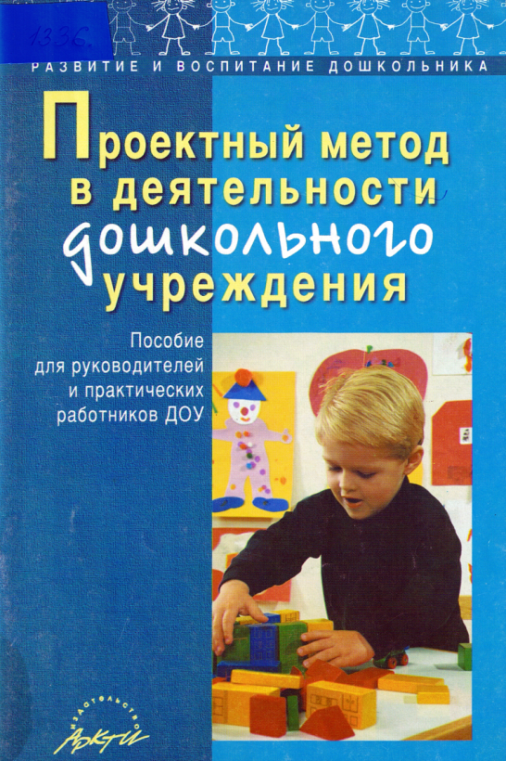 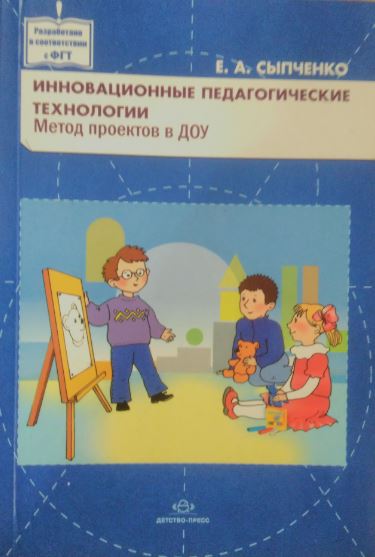 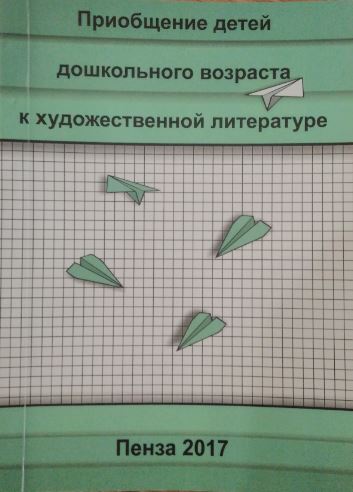 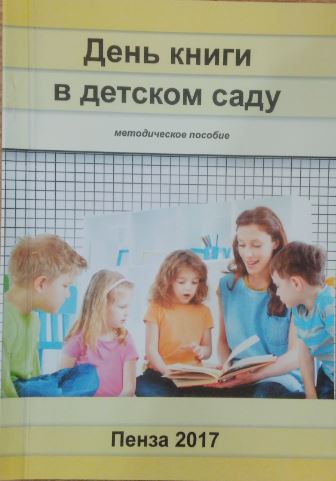 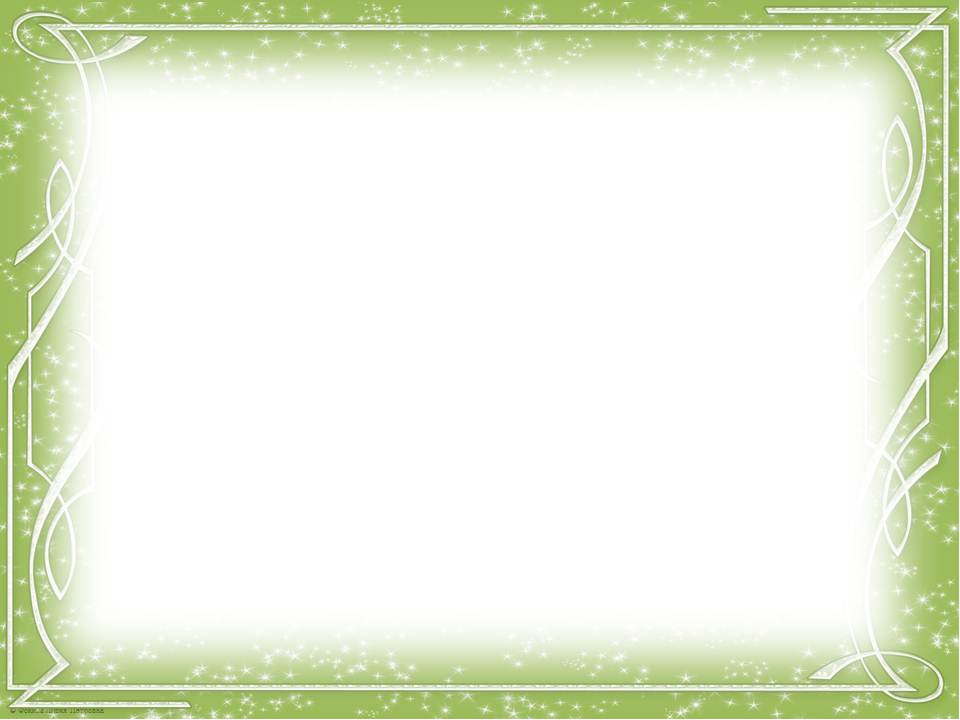 Содержание проекта
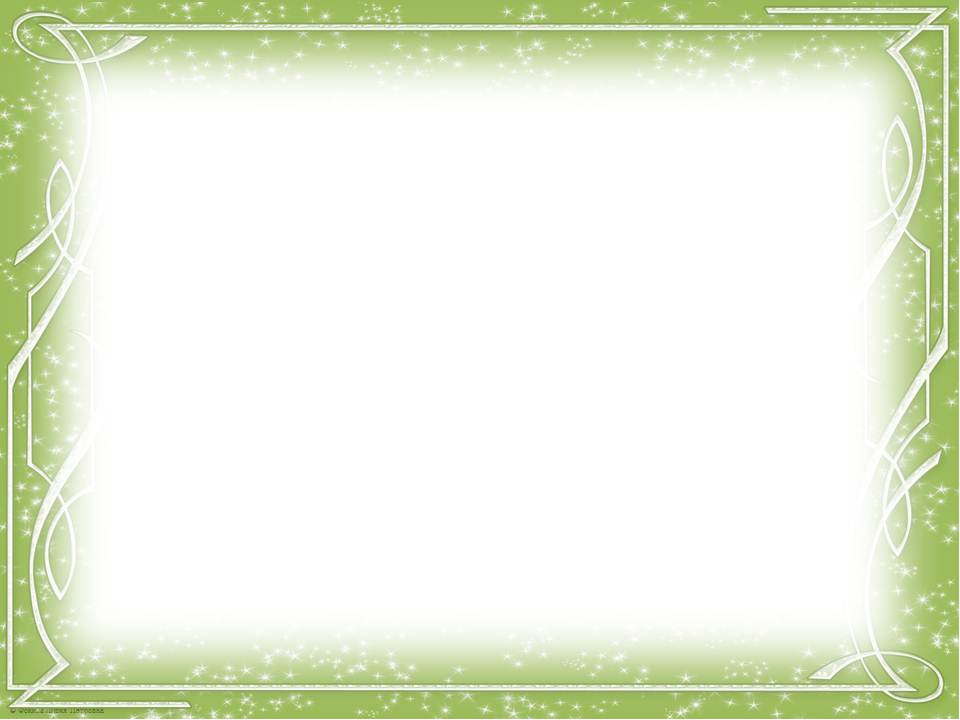 Тренинги для педагогов
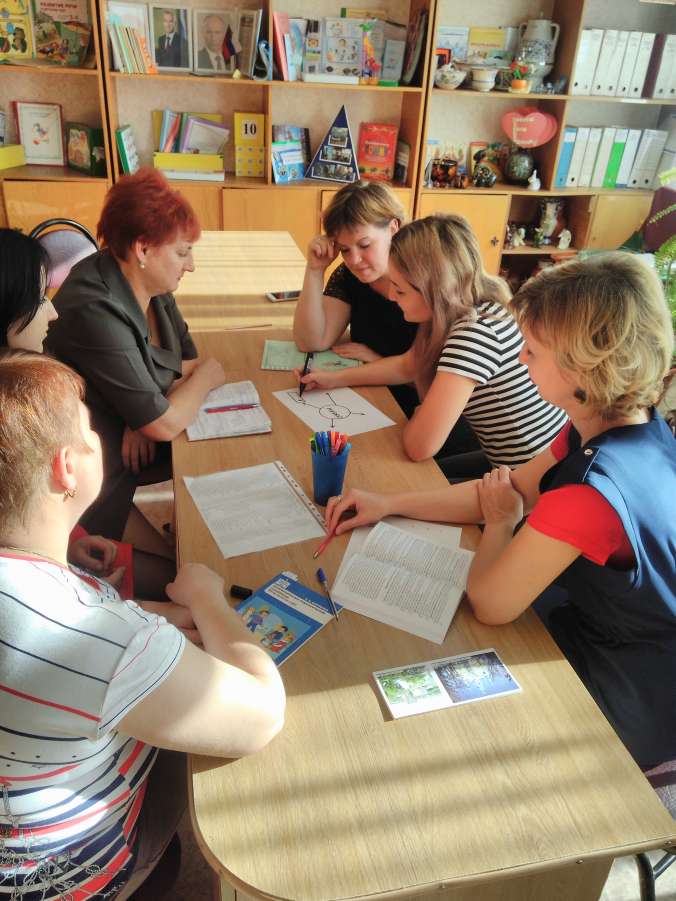 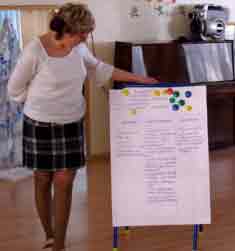 «Модель трех вопросов»
«Системная паутинка»
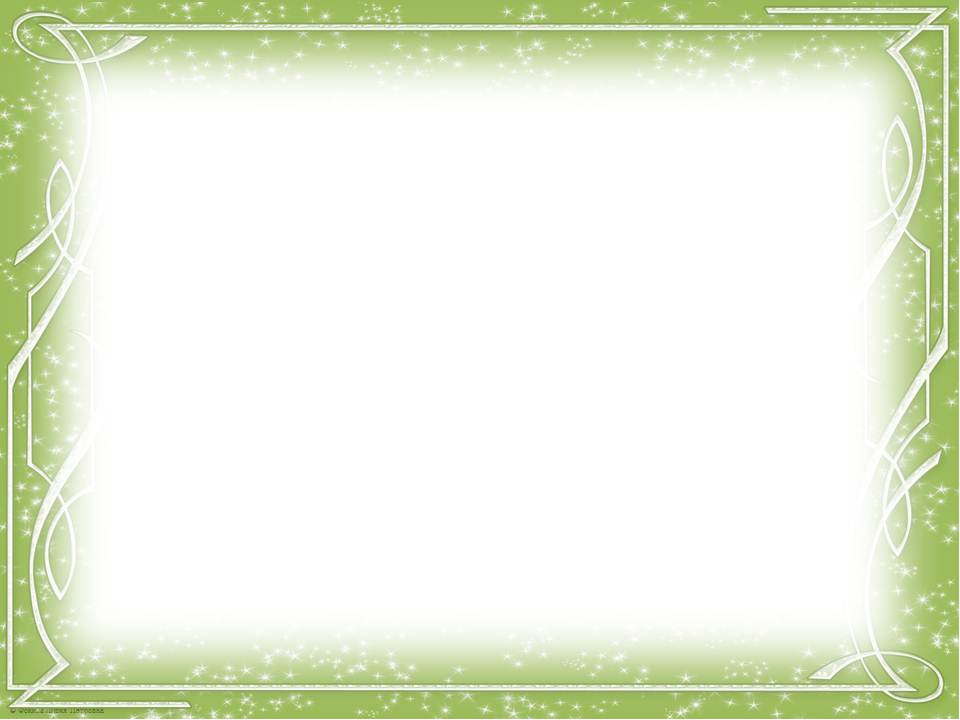 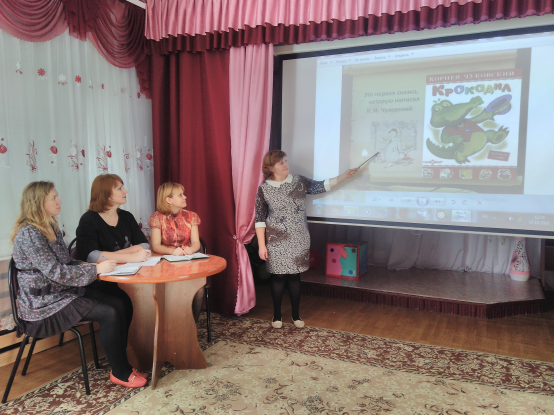 Педагогическая импровизация
      «Знатоки проектного метода»
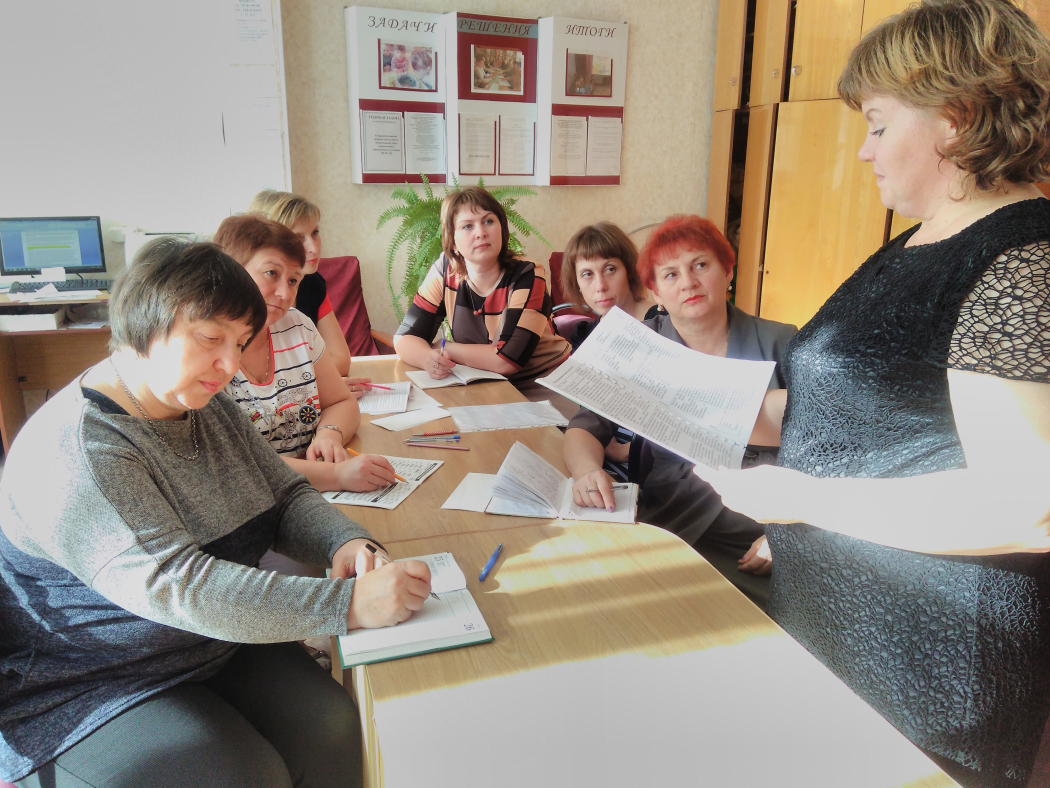 Консультирование 
 «Метод 
мыслительных карт  
В проектировании»
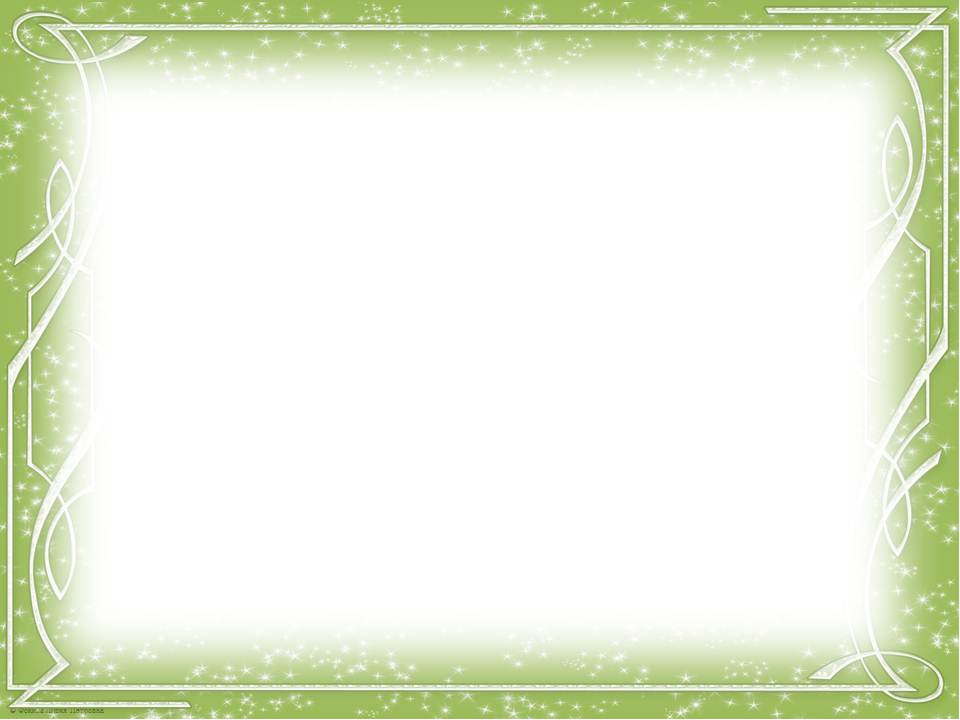 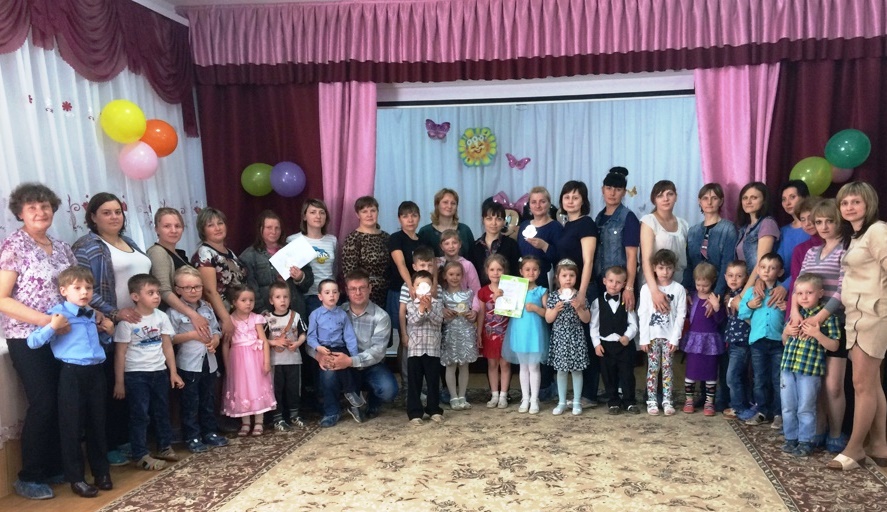 Лекторий «Возрастные особенности дошкольника-читателя»
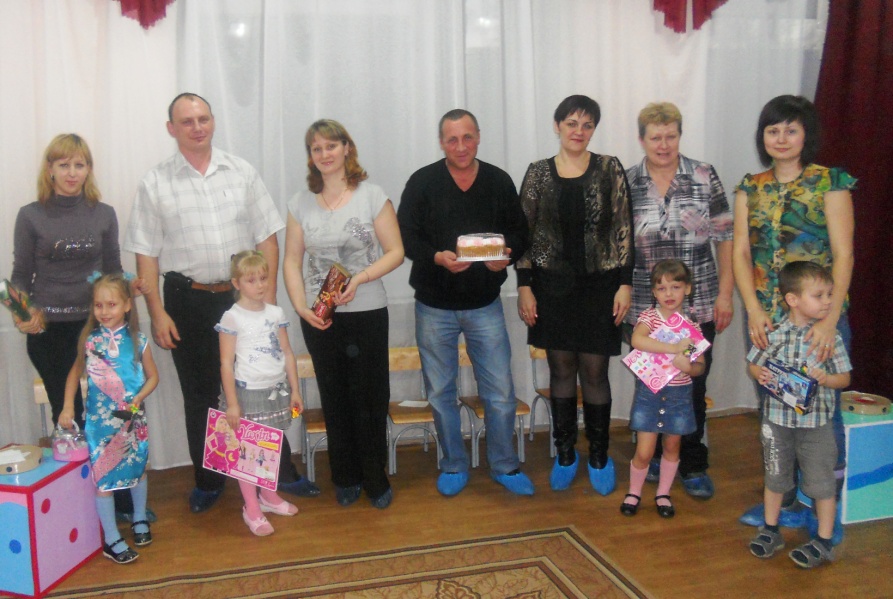 Круглый стол «Возрастные особенности дошкольника-читателя»
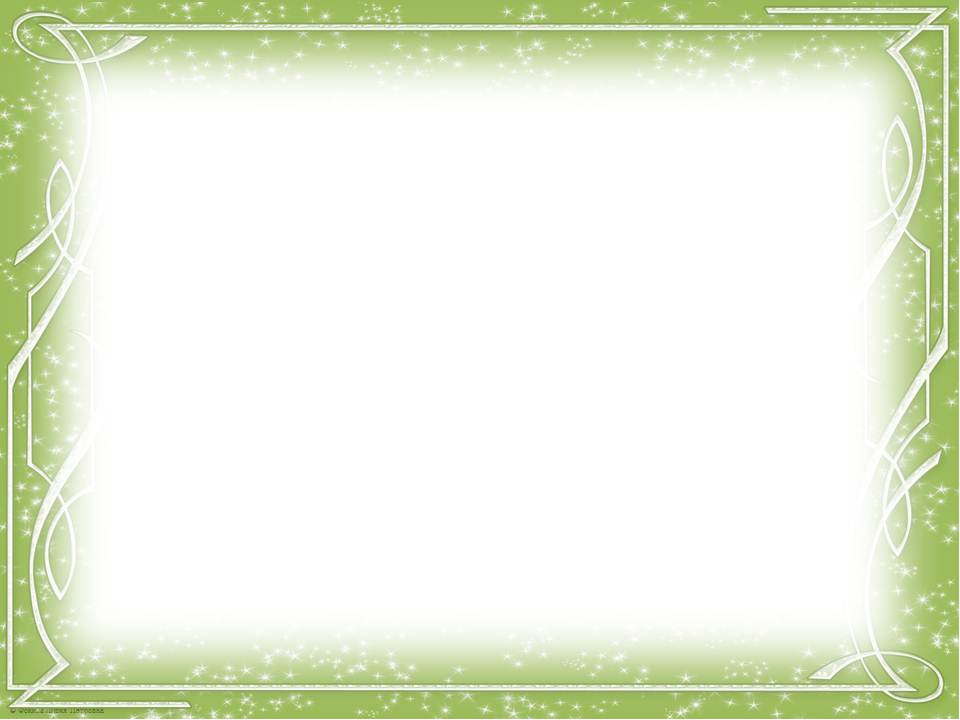 Обмен опытом «Современные подходы в ознакомлении дошкольников с художественной литературой»
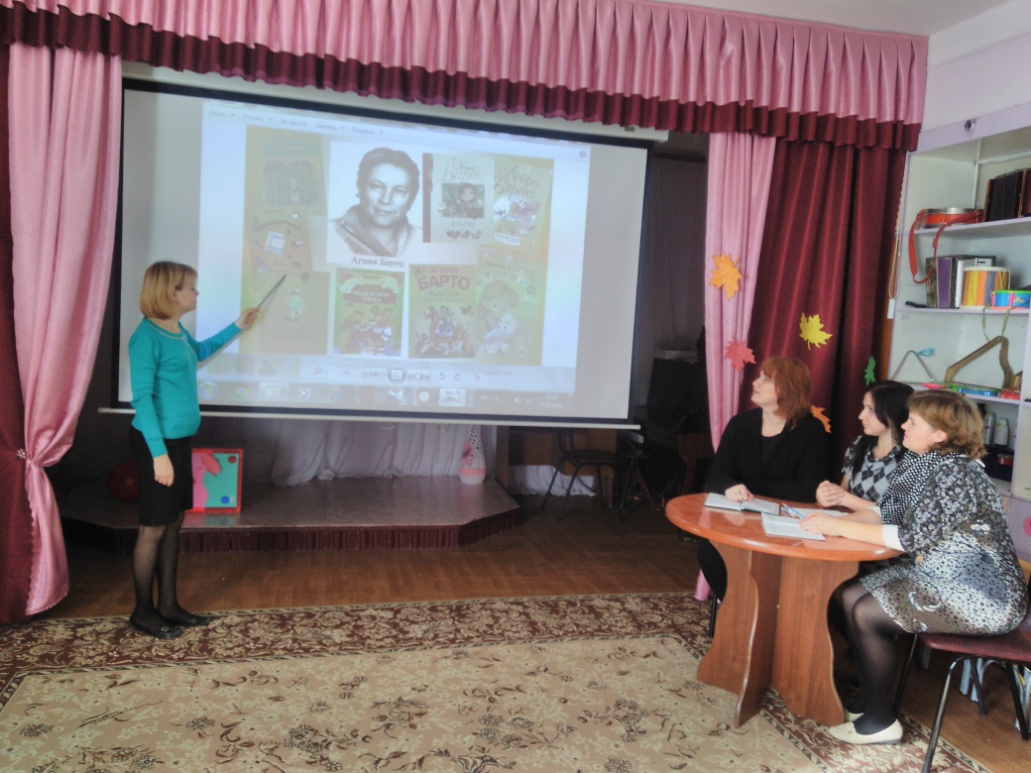 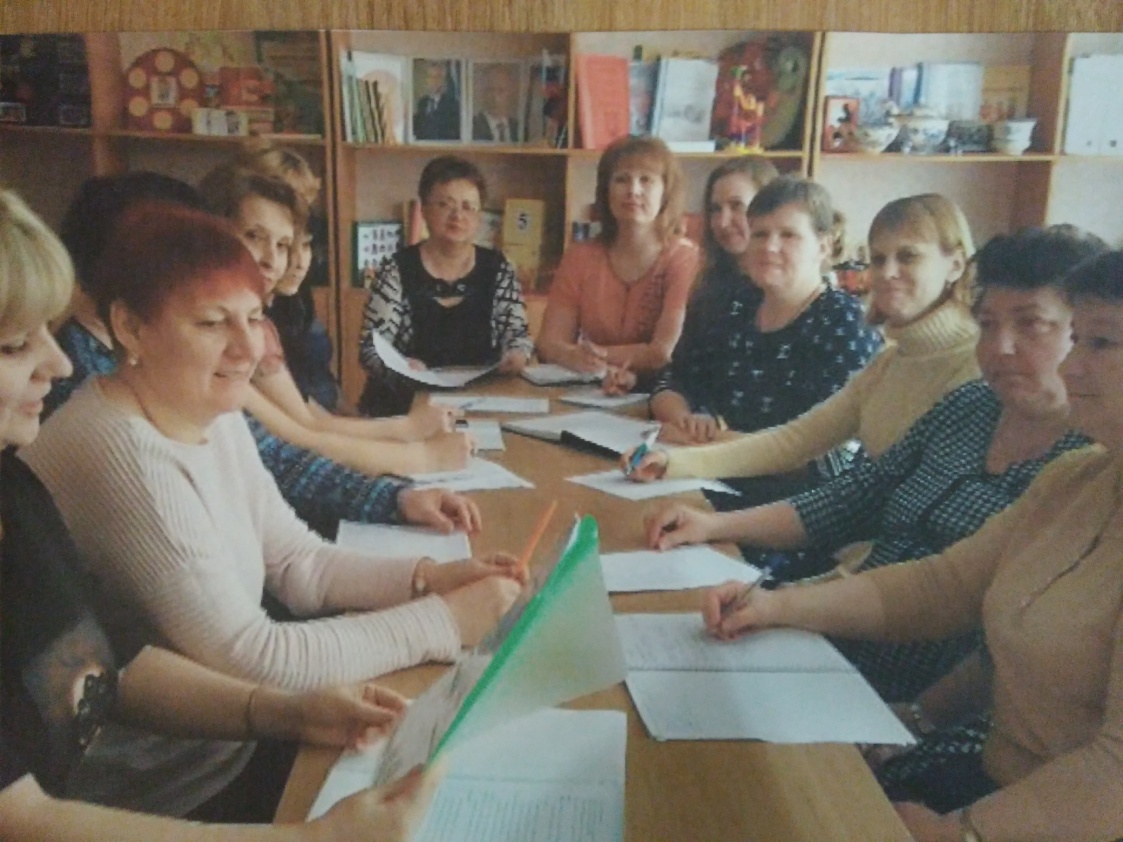 Мозговой штурм 
 «Знаю сама, 
поделюсь с 
коллегами»
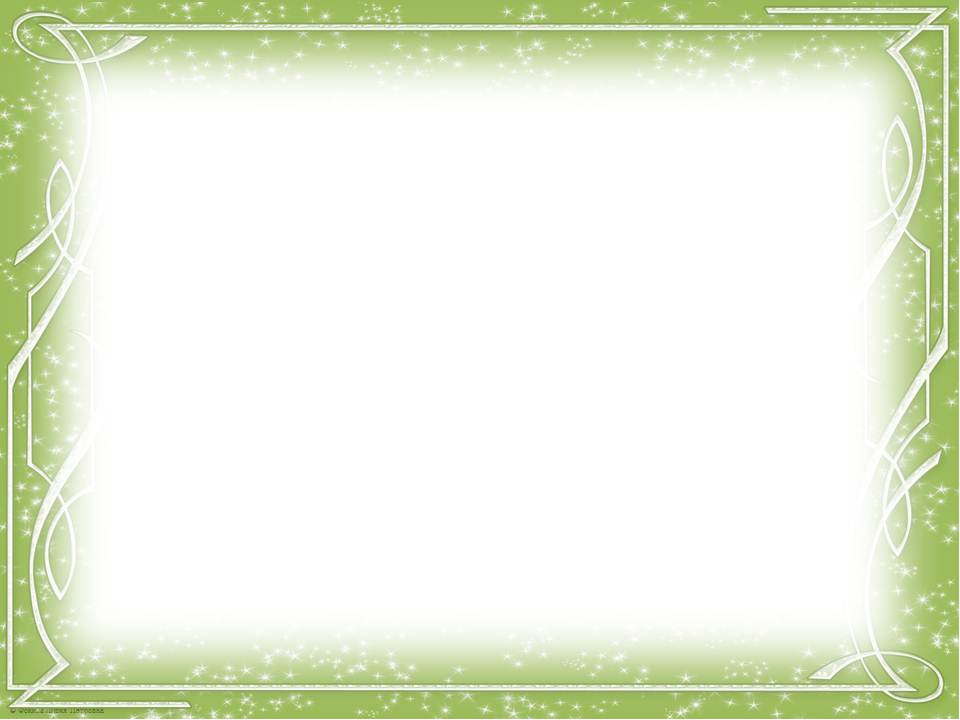 Перспективный план проектной деятельности 
по приобщению старших дошкольников к художественной литературе
на 2017-2018 уч.год.
Сказка
 за
 сказкой
Сказки 

дедушки 

Корнея
Путешествие по творчеству Михалкова
Лучик добра
 по творчеству Осеевой
Книжкина  
 неделя
Познавательно-  творческий  проект
«Зима в произведениях поэтов и писателей»
Познавательно-творческий проект
Информационно исследовательский проект
Познавательно-творческий проект
Познавательно-творческий проект
Зимняя сказка
творческий  подпроект
Такая разная зима в творчестве поэтов
познавательный  подпроект
Творческий  проект
Кто такая Снегурочка
исследовательский  подпроект
Книги юбиляры
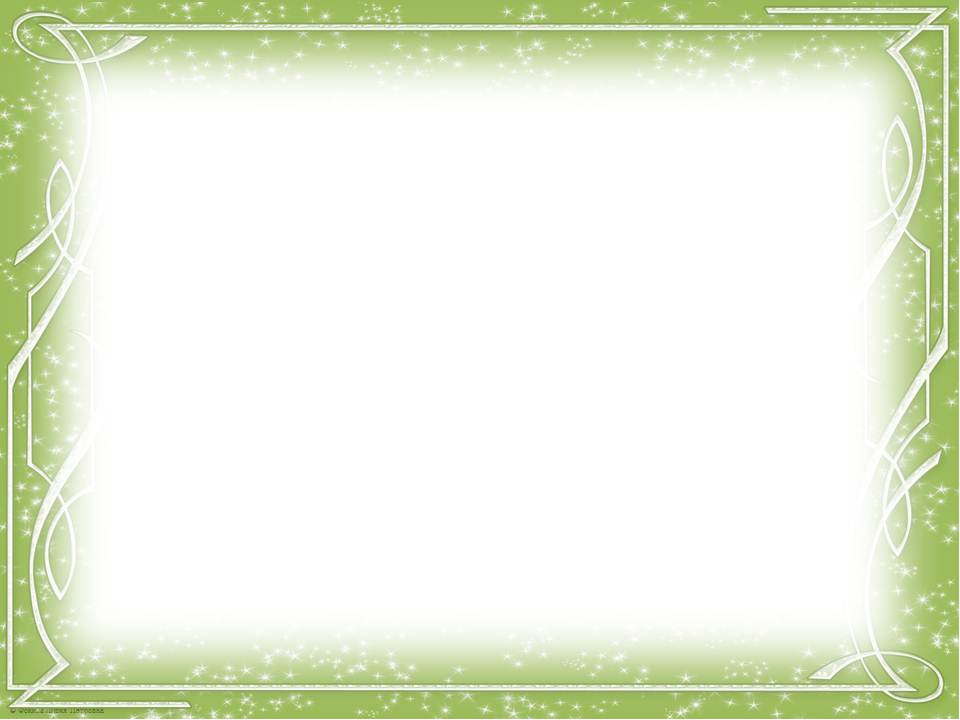 Формы работы с детьми при реализации проектного метода
Чтение
 художественной литературы, 
знакомство 
с биографией писателей
викторины, 
квест-игры ,
 досуг и развлечения
экскурсии 
в библиотеку
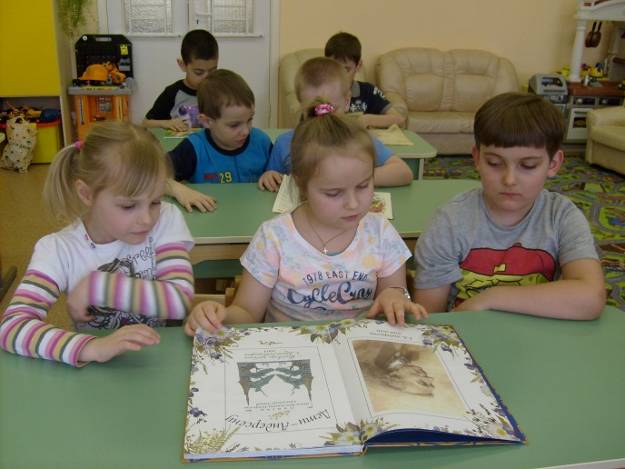 Литератрные 
театрализованные игры
  и инсценировки
презентации 
творческих работ
 и любимых книг.
моделирование
игры
сюжетно-ролевые, 
     дидактические,
 настольно-печатные
Литературные гостиные,
просмотр презентаций, 
мультфильмов и 
видео фильмов
Продуктивная
 творческая деятельность,
конкурсы
 детского творчества
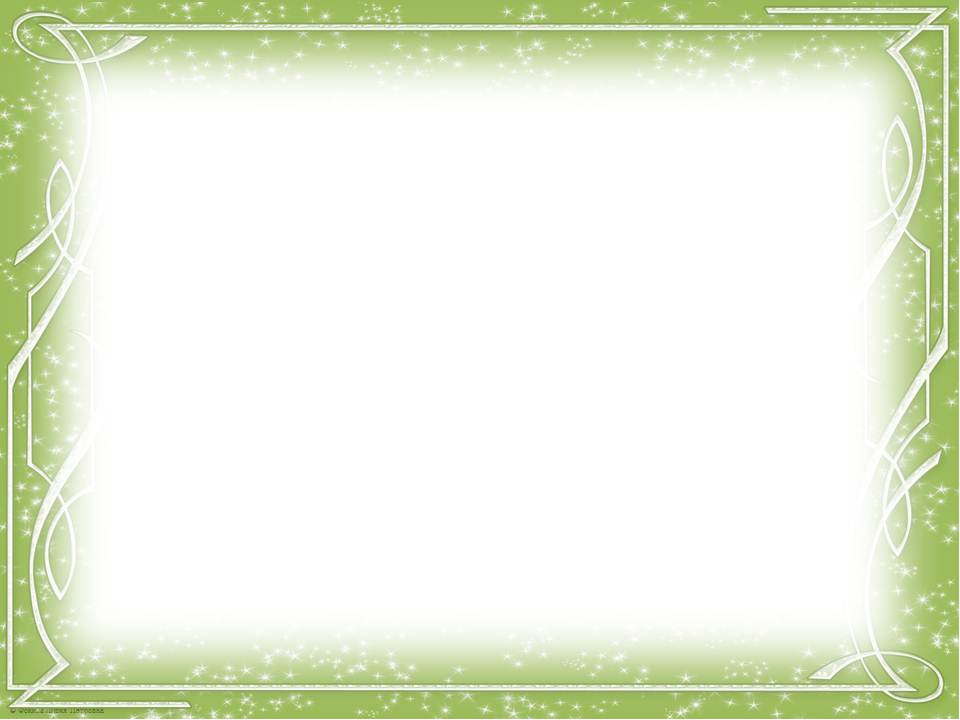 Формы работы с родителями при реализации проектного метода
Родительские 
встречи
Анкетирование
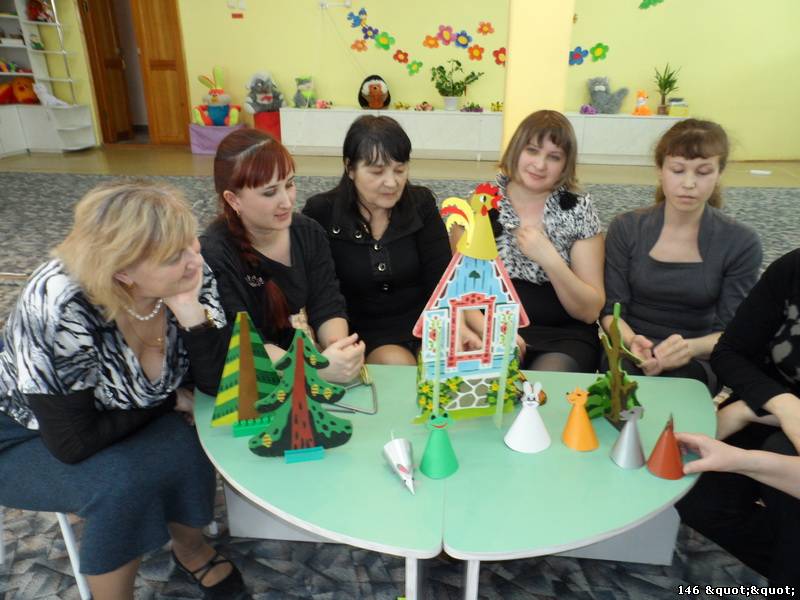 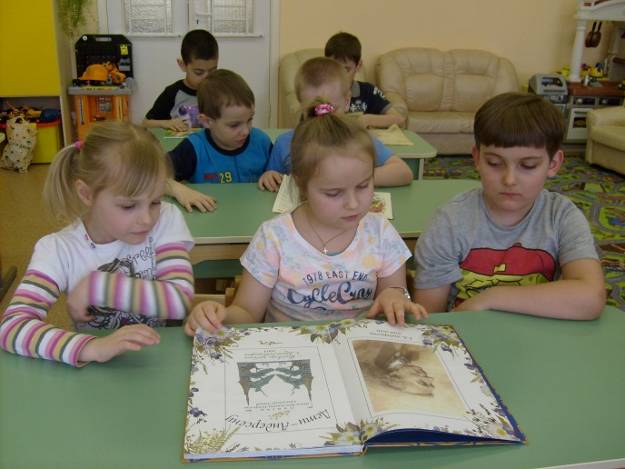 Мастер-классы
Консультации,
 «Устный журнал»
Акции
участие в выставках,
экскурсиях, досугах, 
викторинах ,
инсценировках
Практикумы
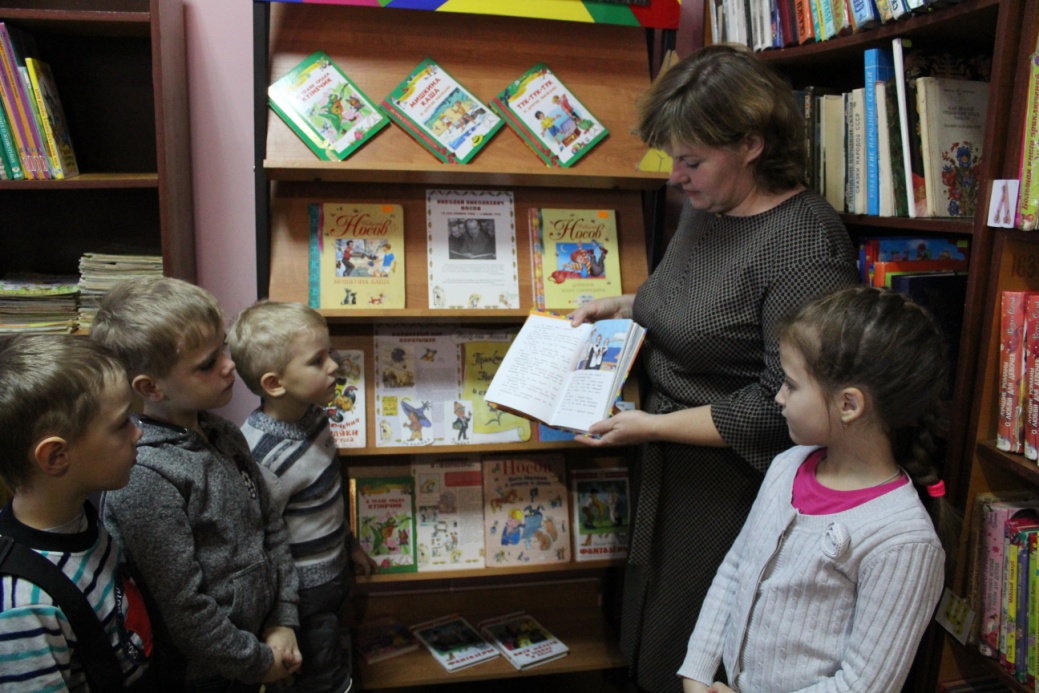 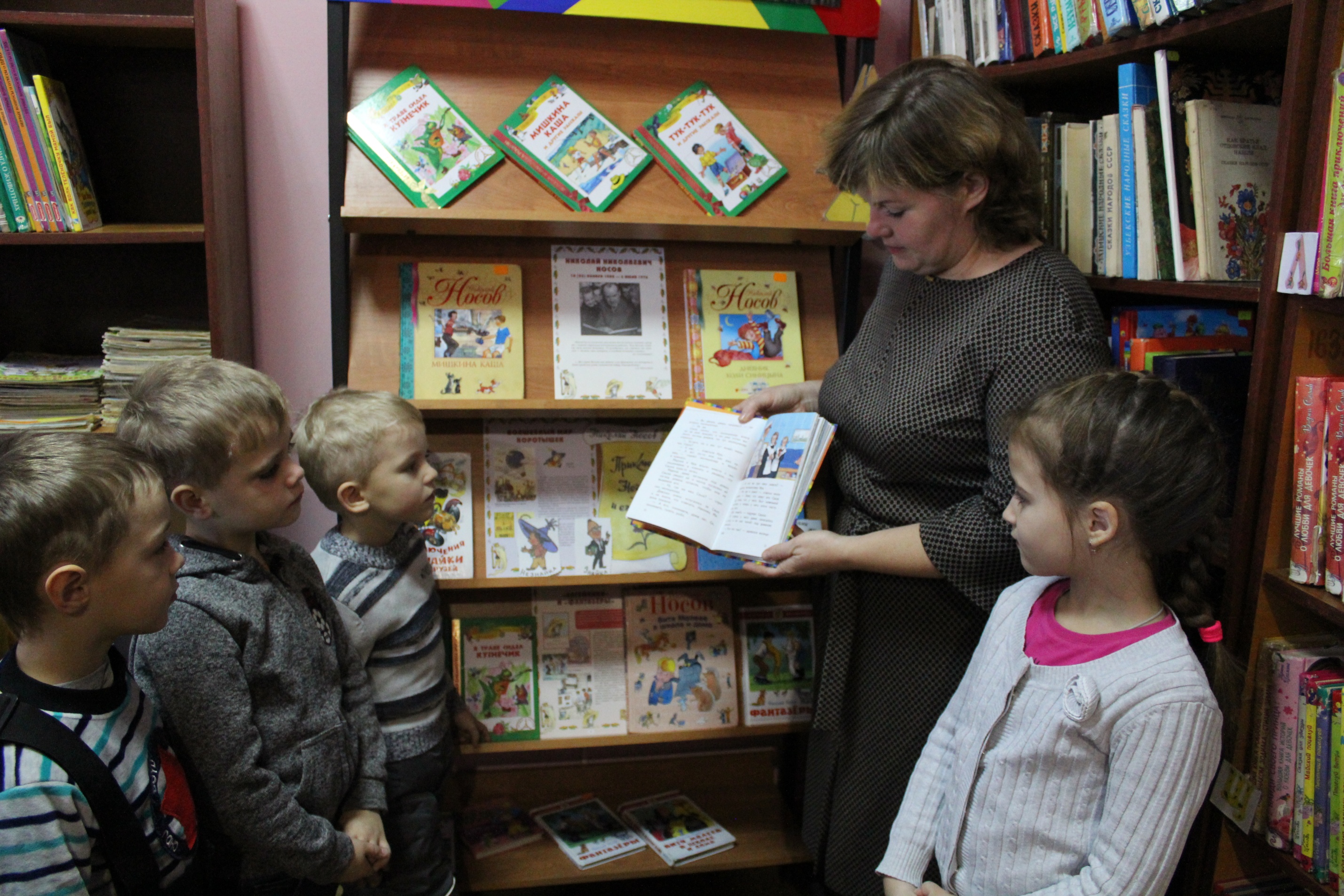 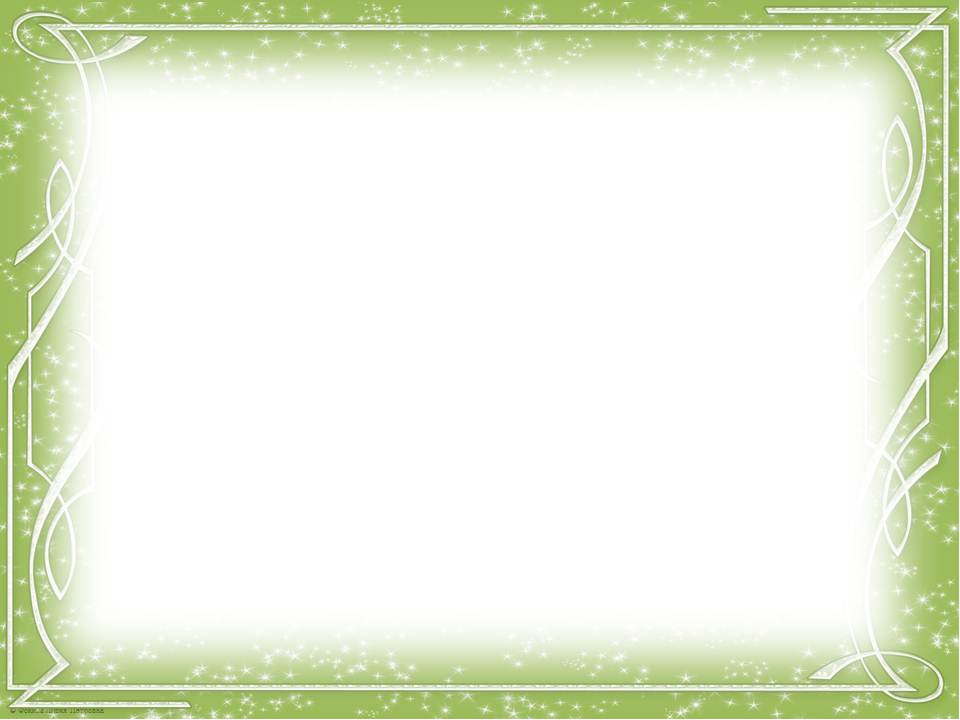 Экскурсия в библиотеку.
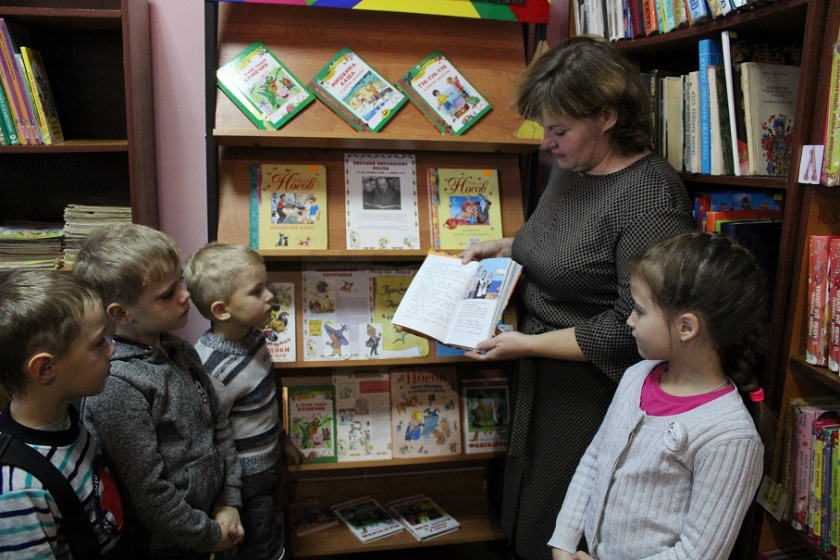 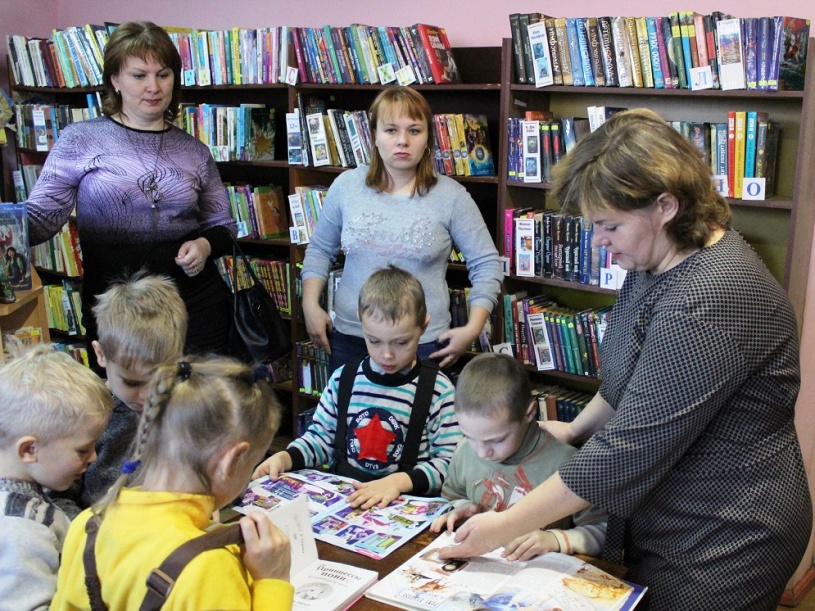 Какие бывают  книги?
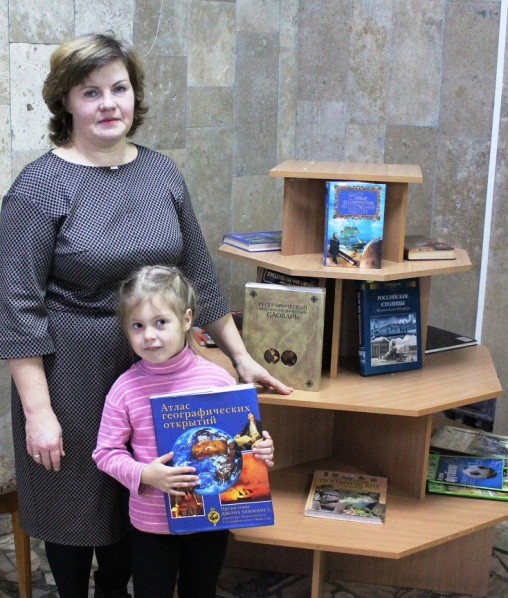 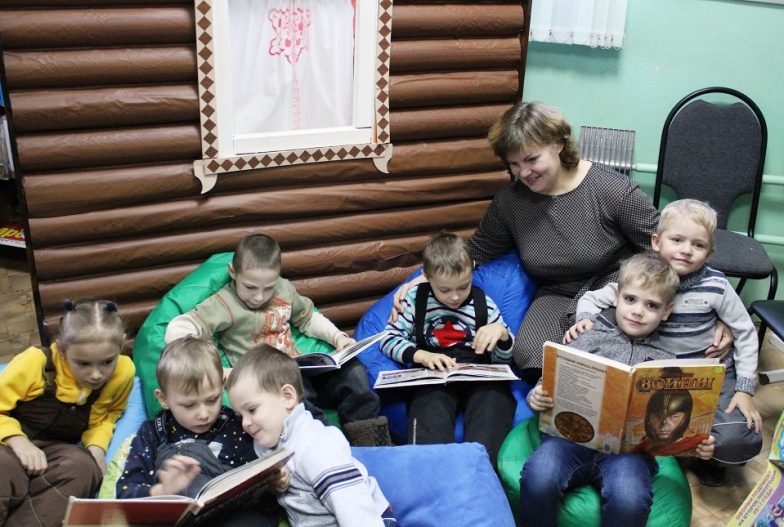 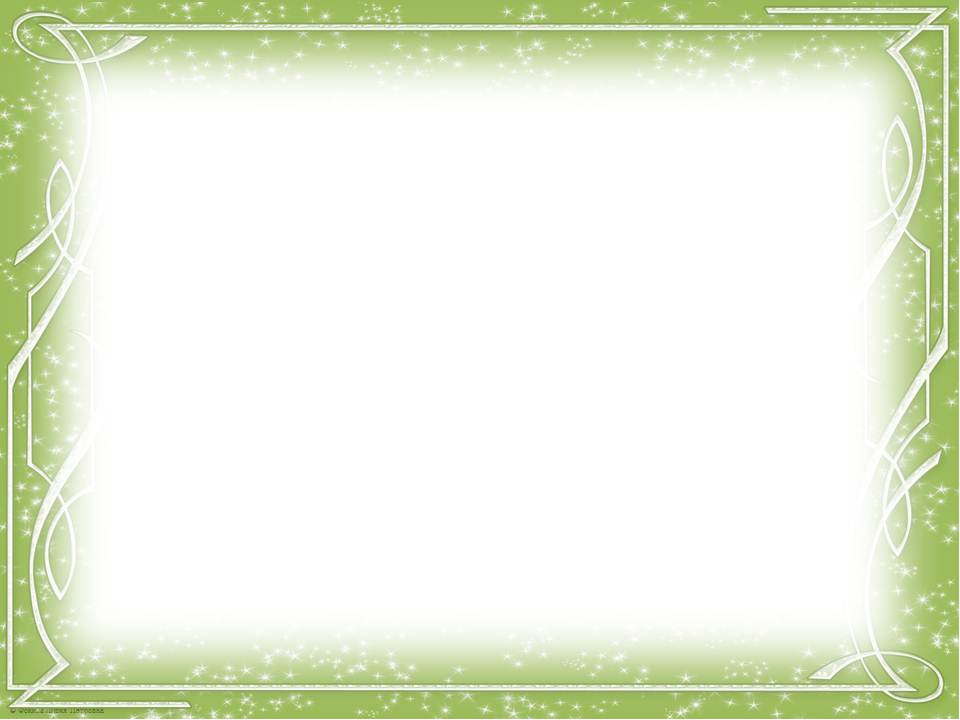 Выставки  книг.
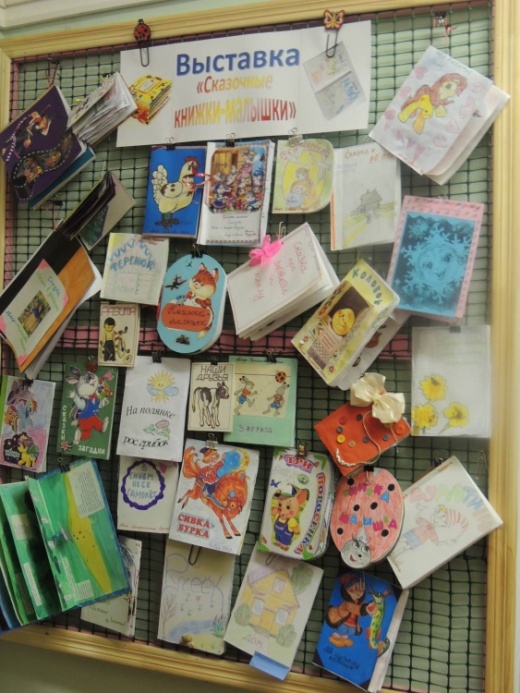 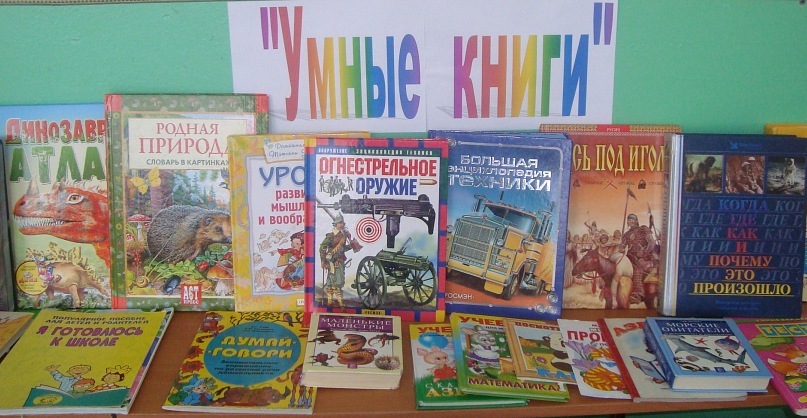 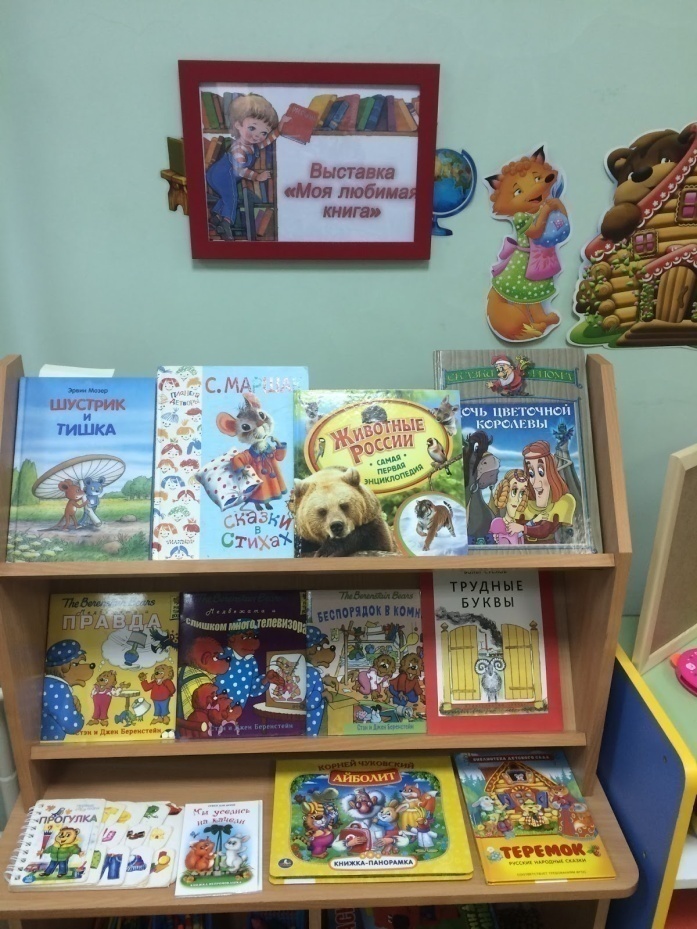 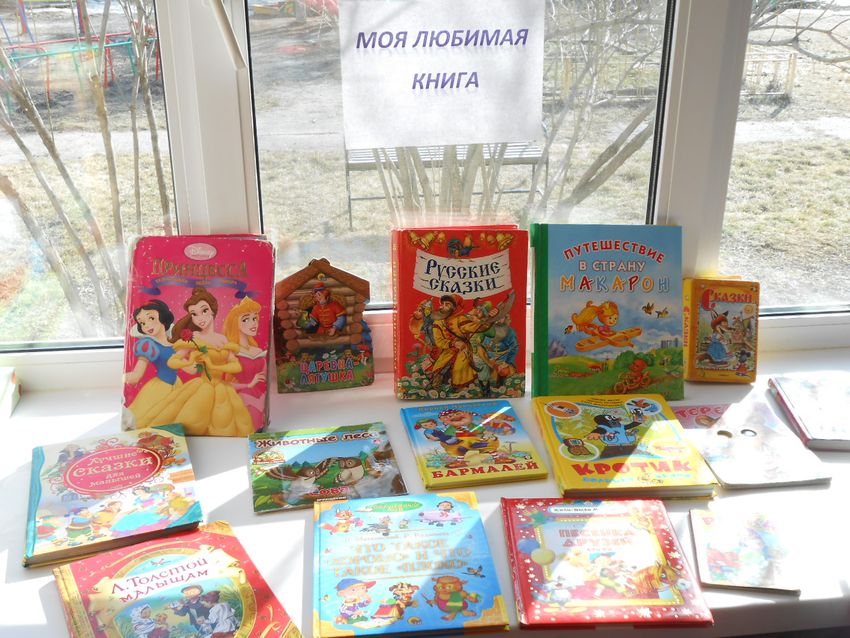 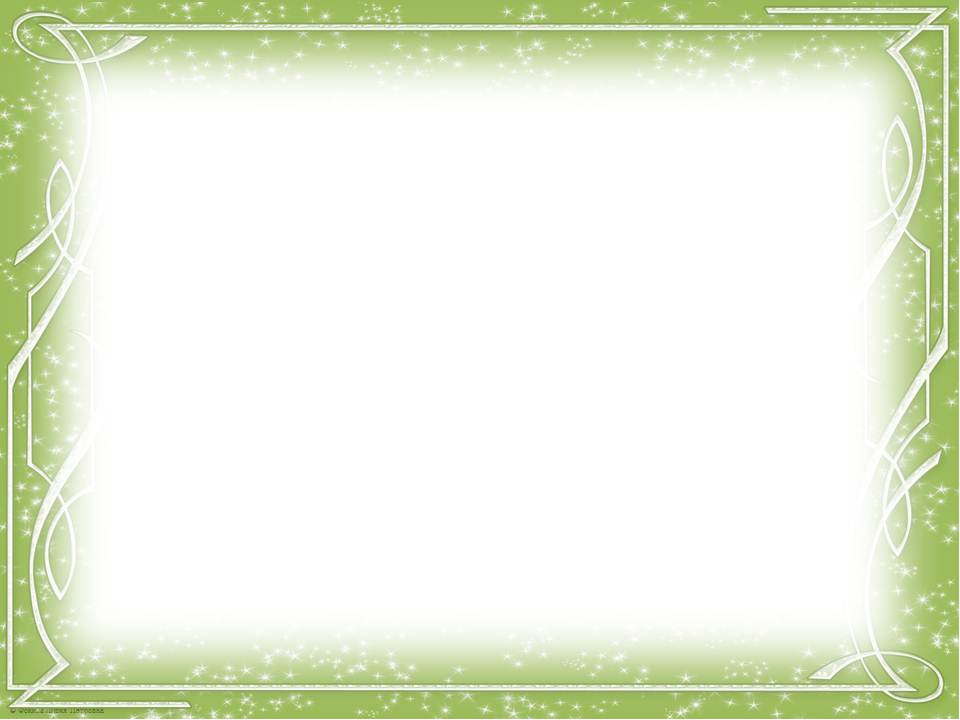 Презентация «Моя любимая книга».
Моделирование обложки.
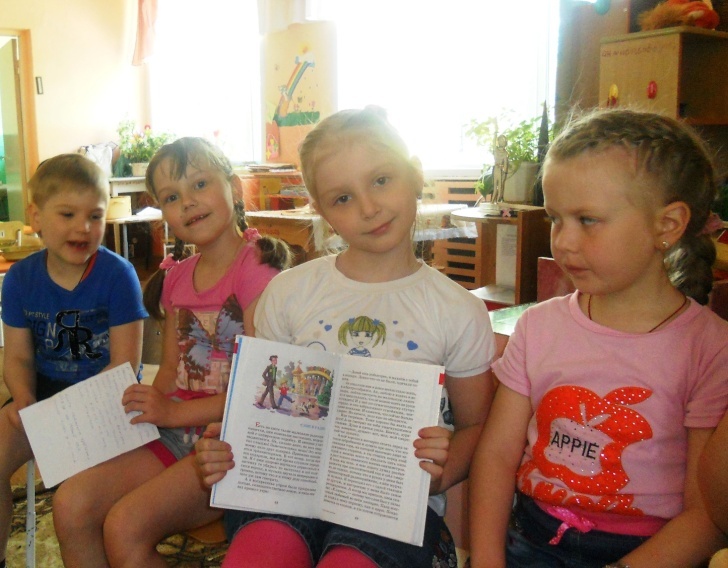 «Теремок»
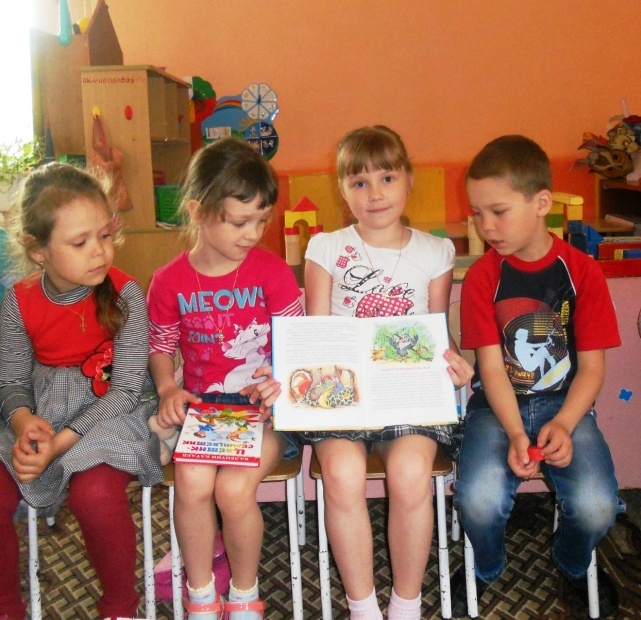 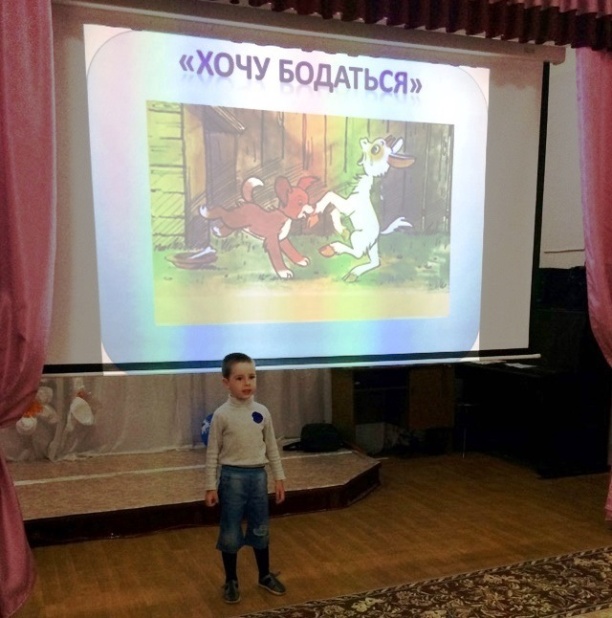 «Синие листья»
«Белая берёза»
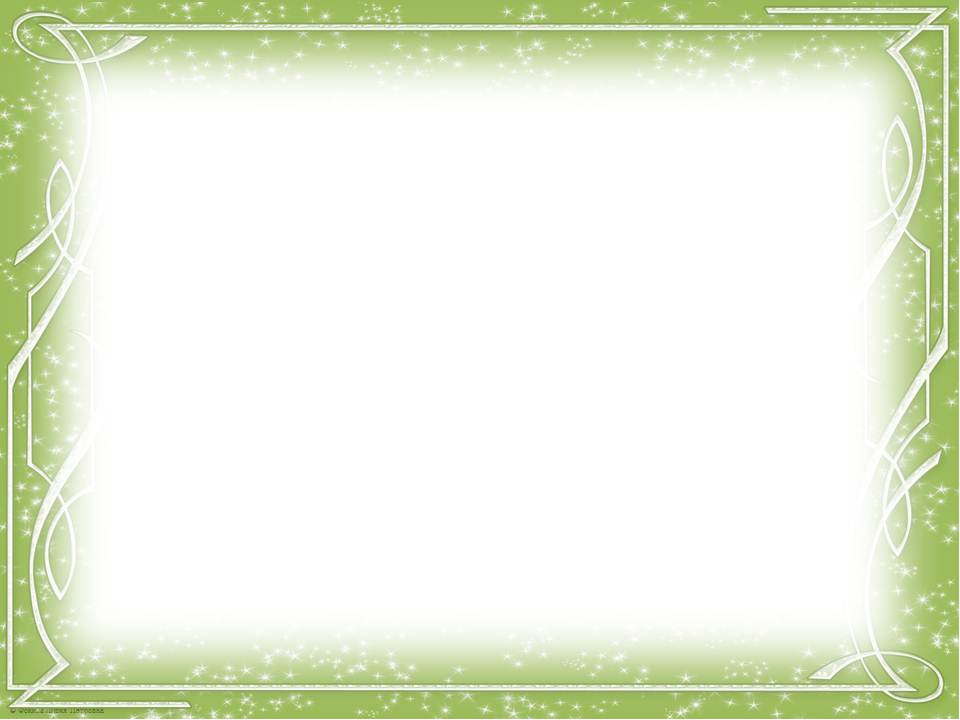 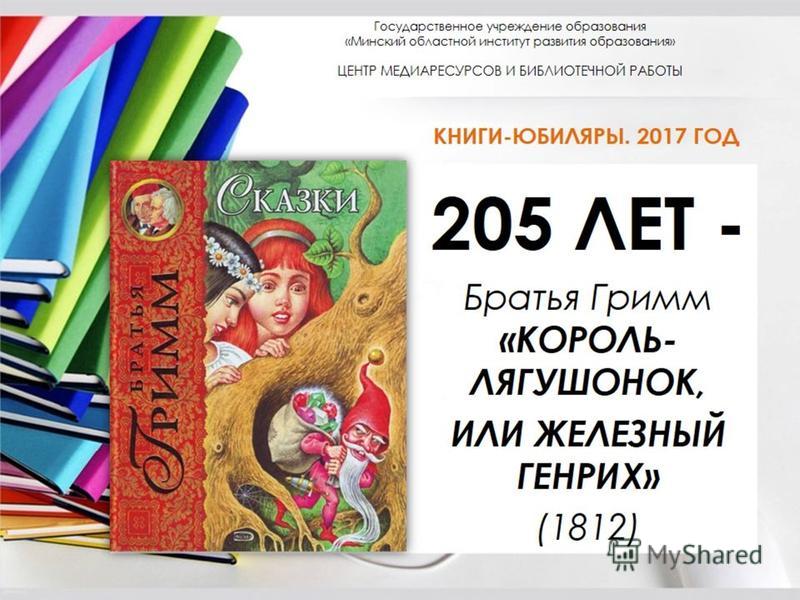 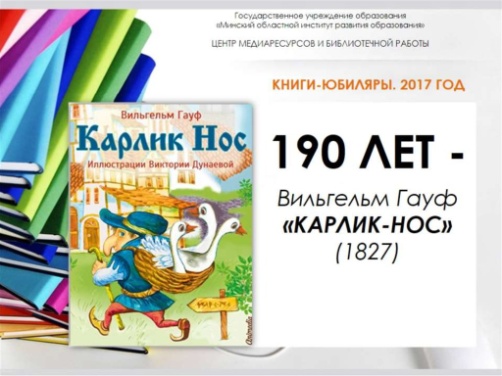 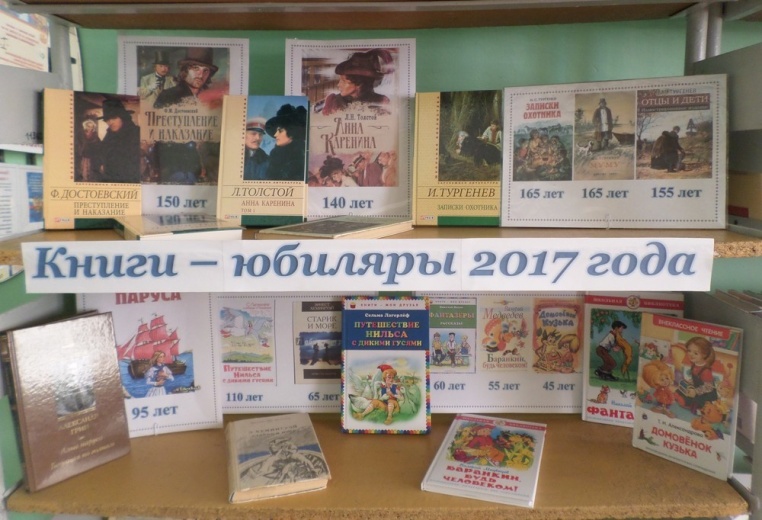 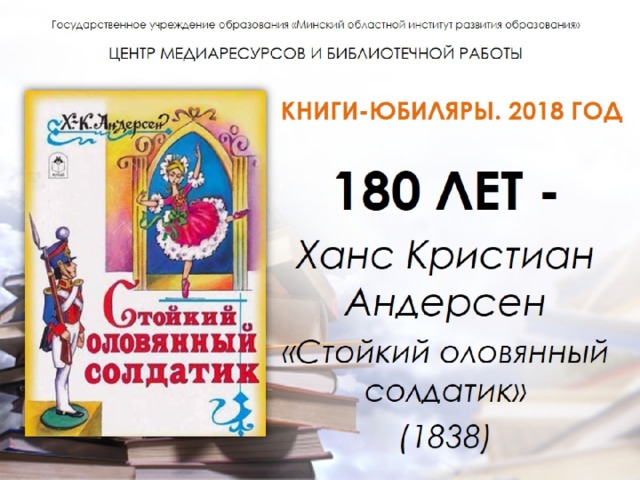 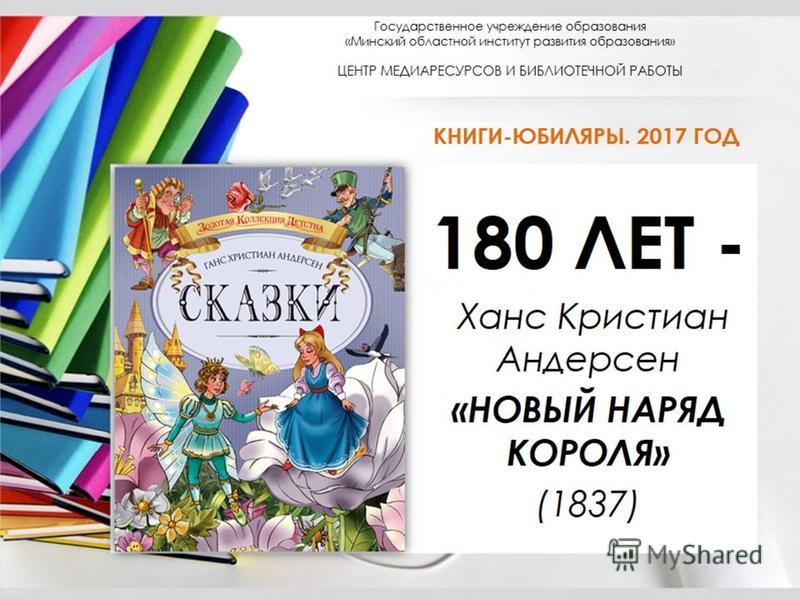 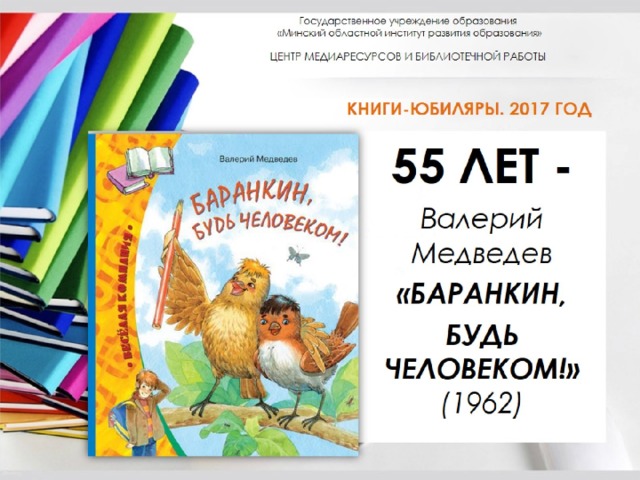 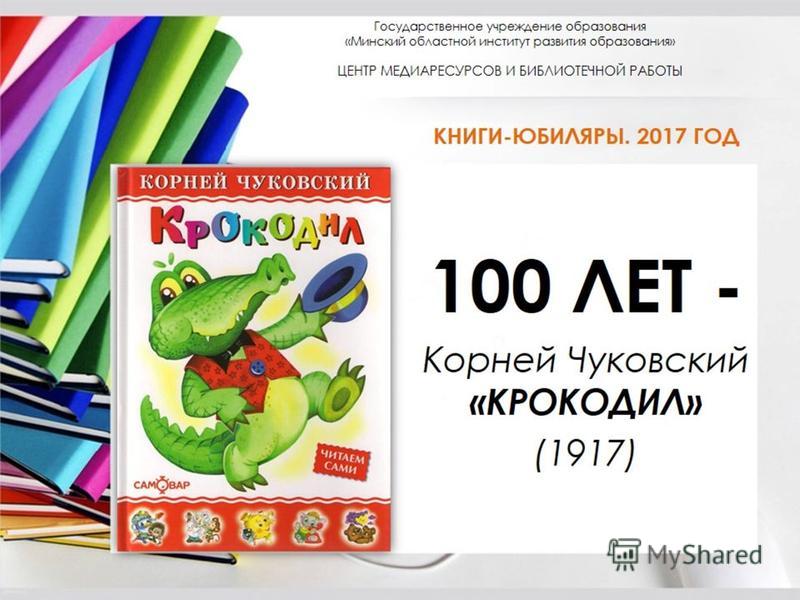 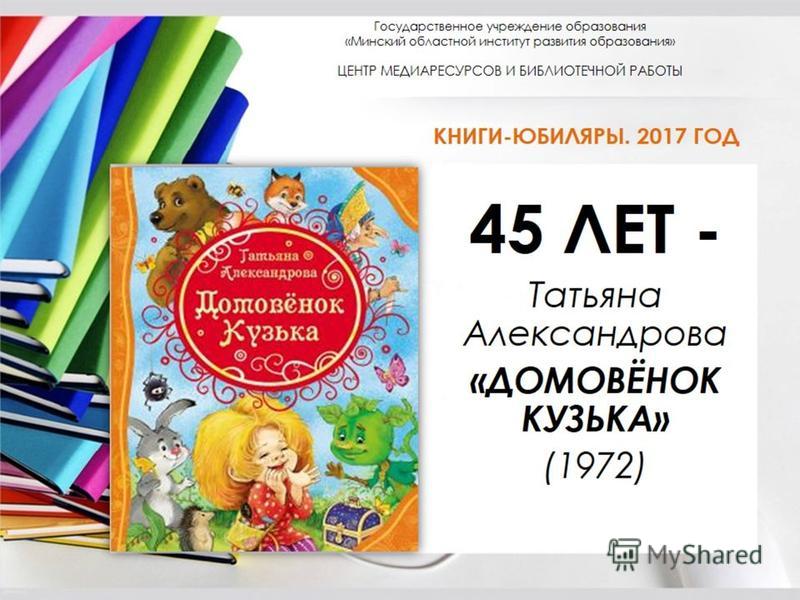 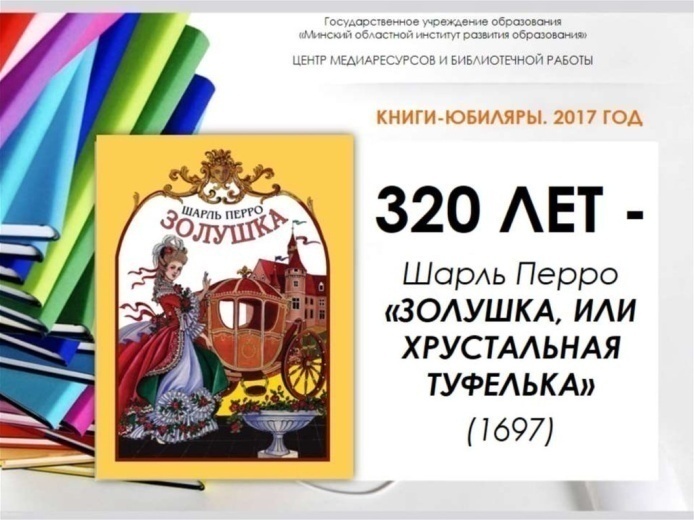 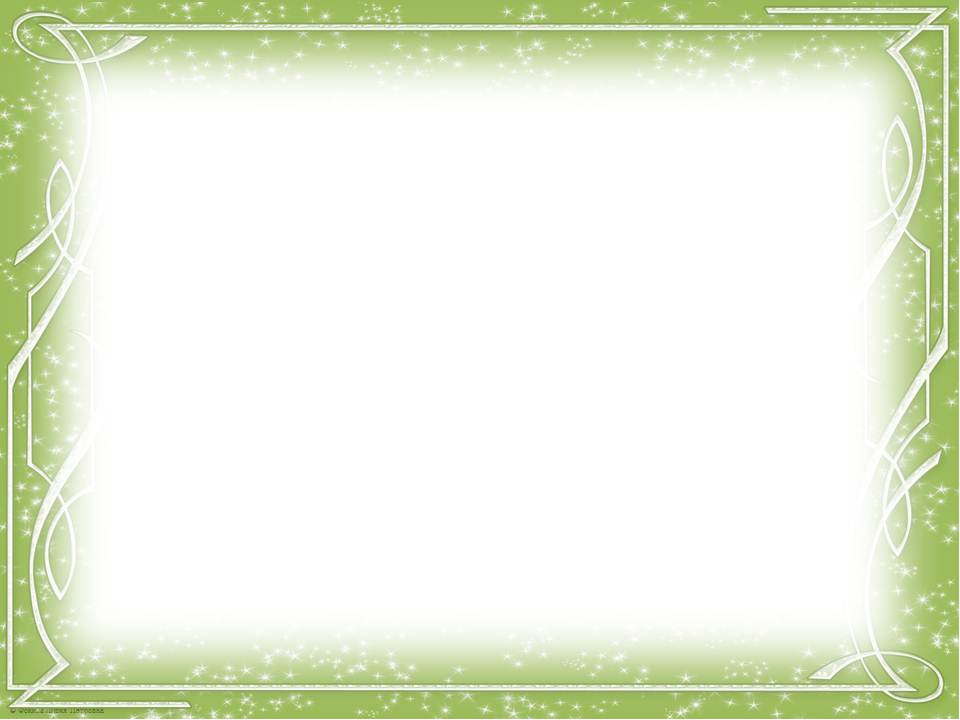 Перспективный план проектной деятельности 
по приобщению старших дошкольников к художественной литературе
на 2017-2018 уч.год.
Сказка
 за
 сказкой
Сказки 

дедушки 

Корнея
Путешествие по творчеству Михалкова
Лучик добра
 по творчеству Осеевой
Книжкина  
 неделя
Познавательно-  творческий  проект
«Зима в произведениях поэтов и писателей»
Познавательно-творческий проект
Информационно исследовательский проект
Познавательно-творческий проект
Познавательно-творческий проект
Зимняя сказка
творческий  подпроект
Такая разная зима в творчестве поэтов
познавательный  подпроект
Творческий  проект
Кто такая Снегурочка
исследовательский  подпроект
Книги юбиляры
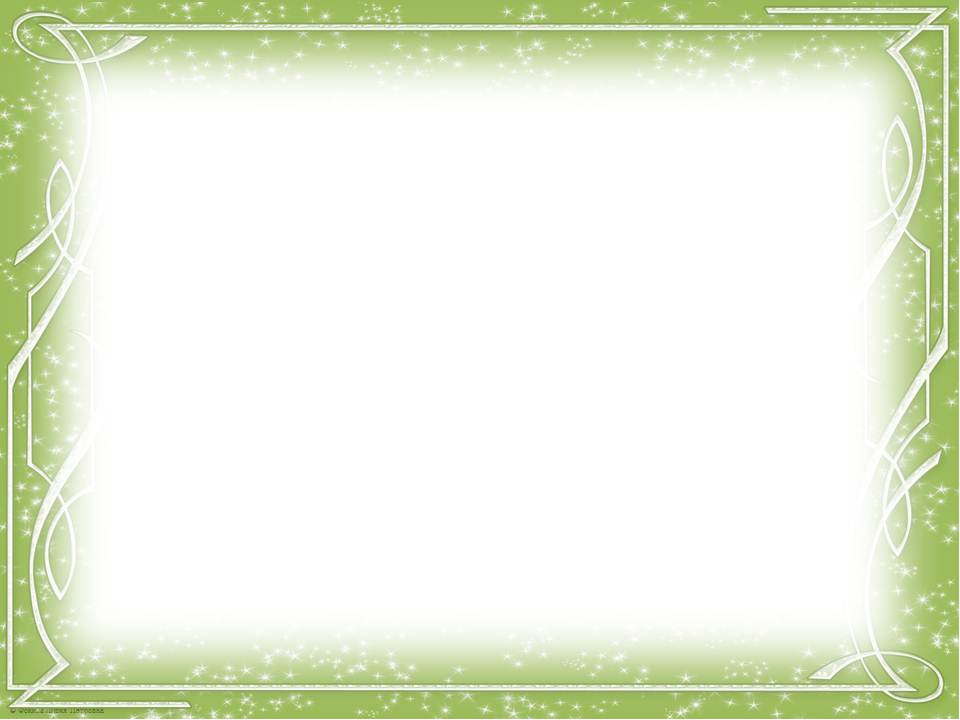 практикум «Домашний театр»
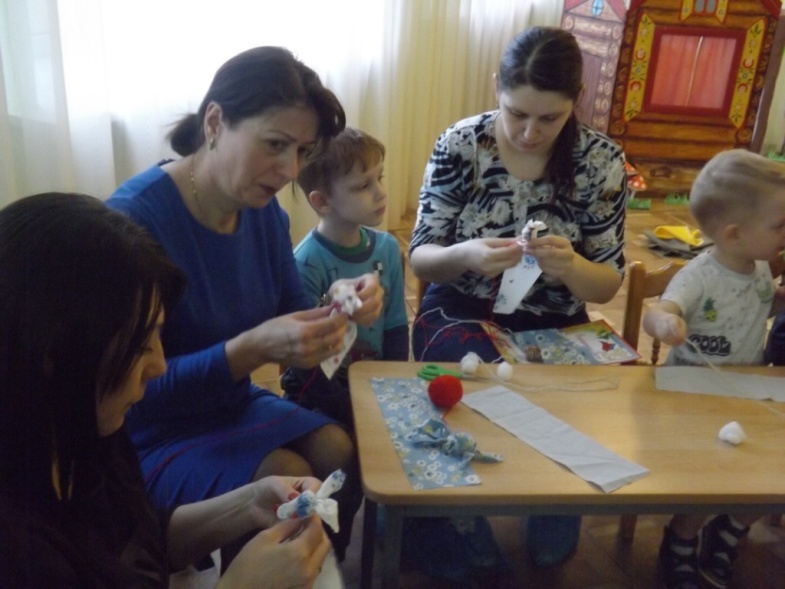 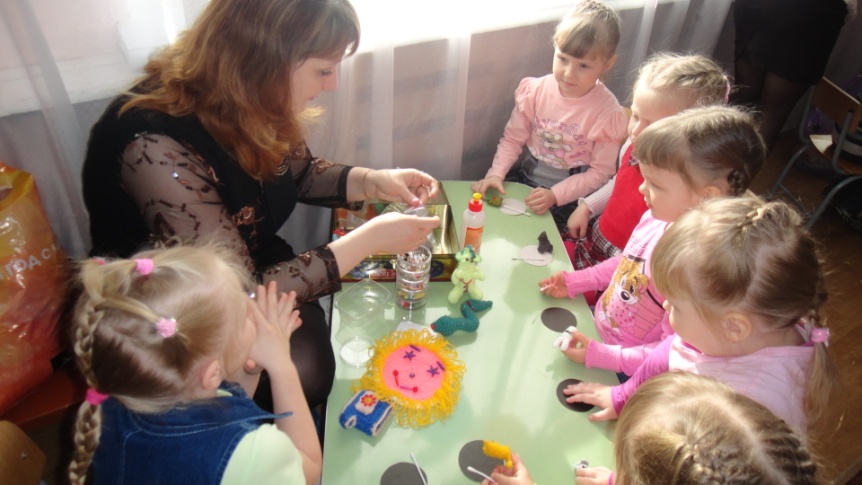 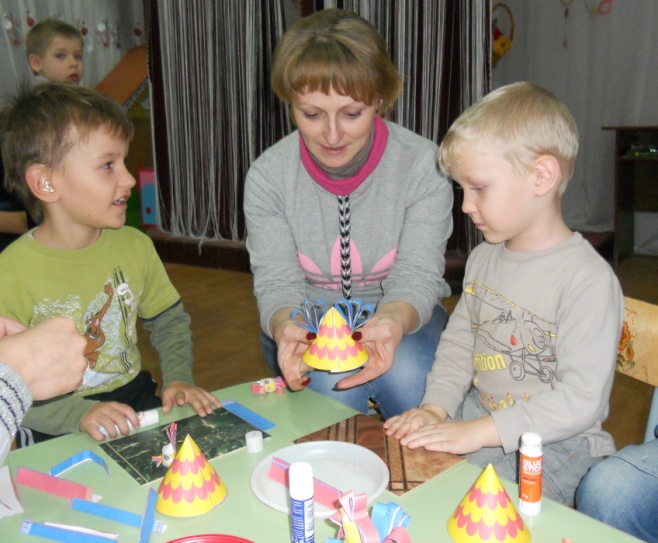 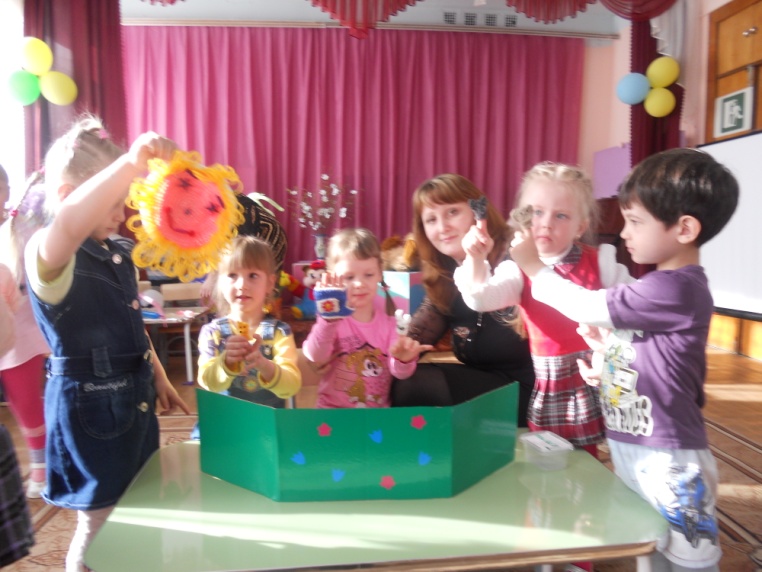 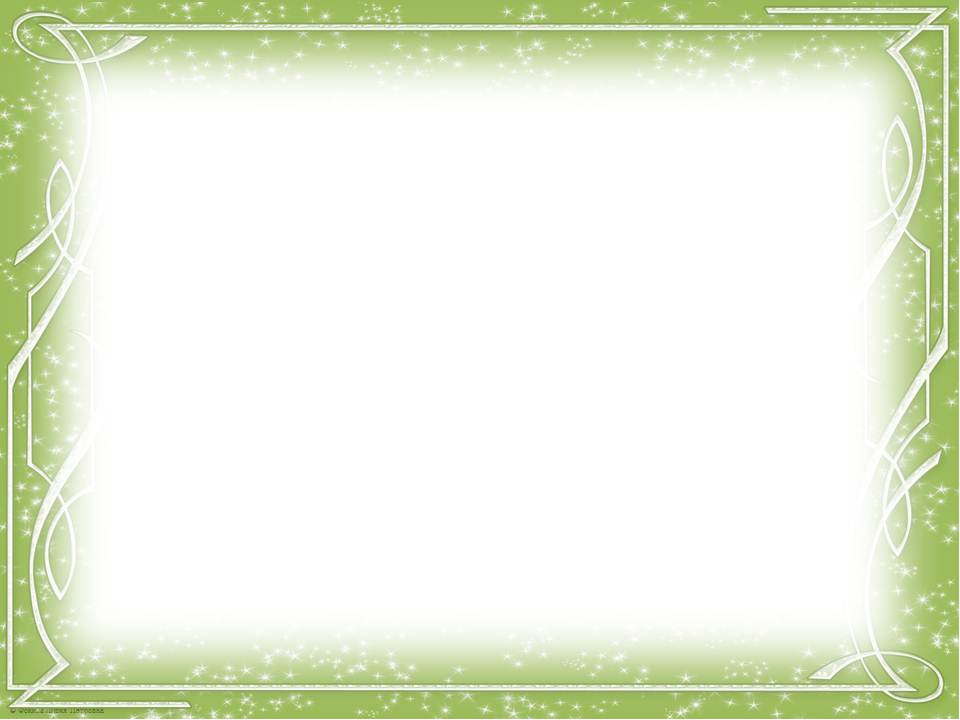 Мастер-класс «Мастерим вместе»
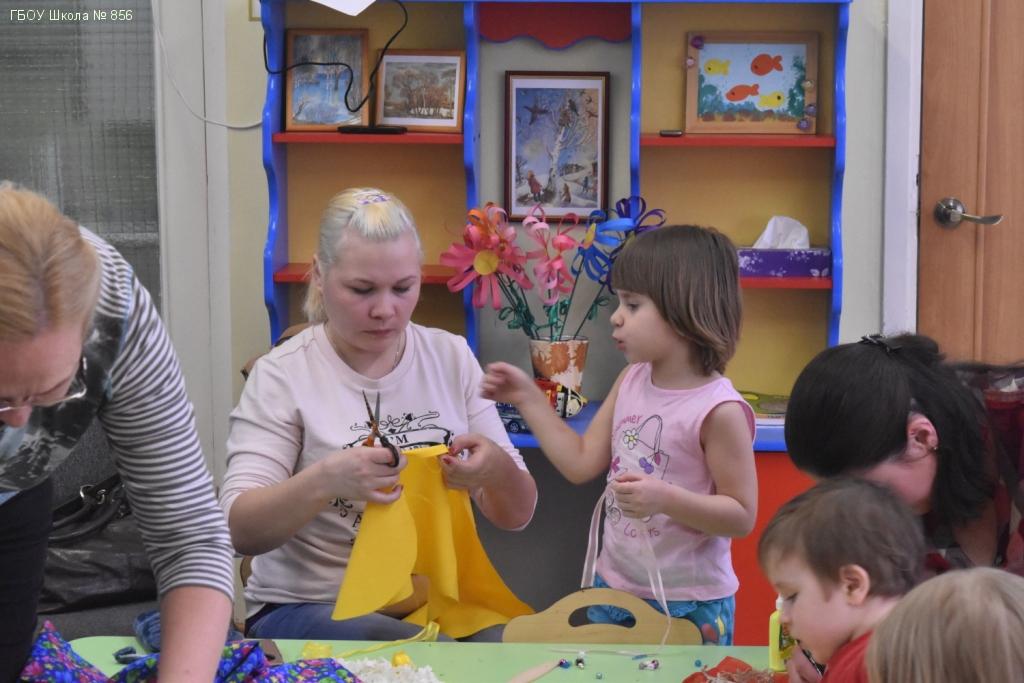 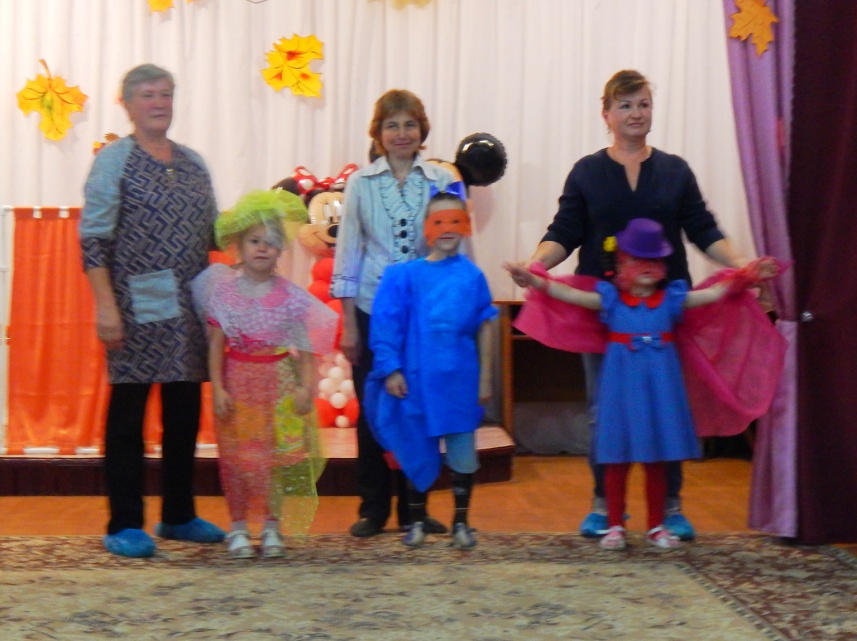 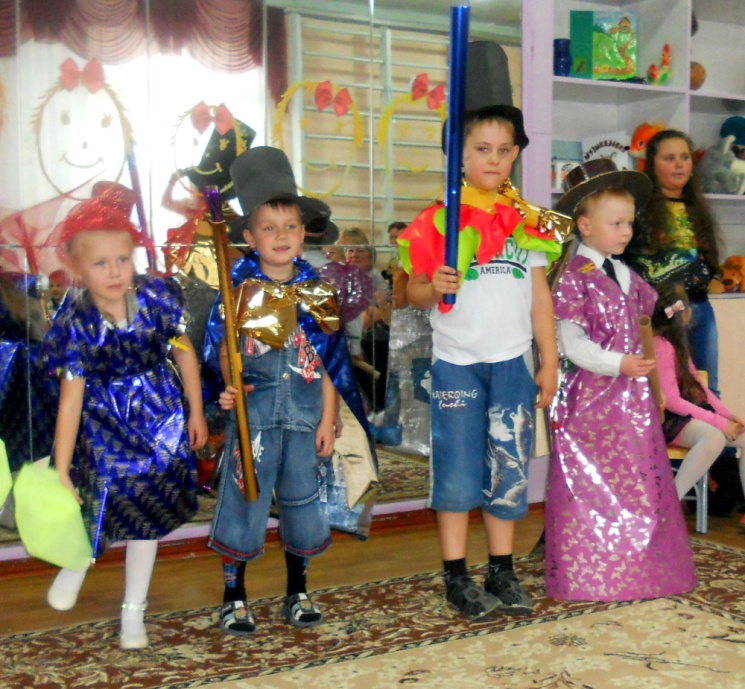 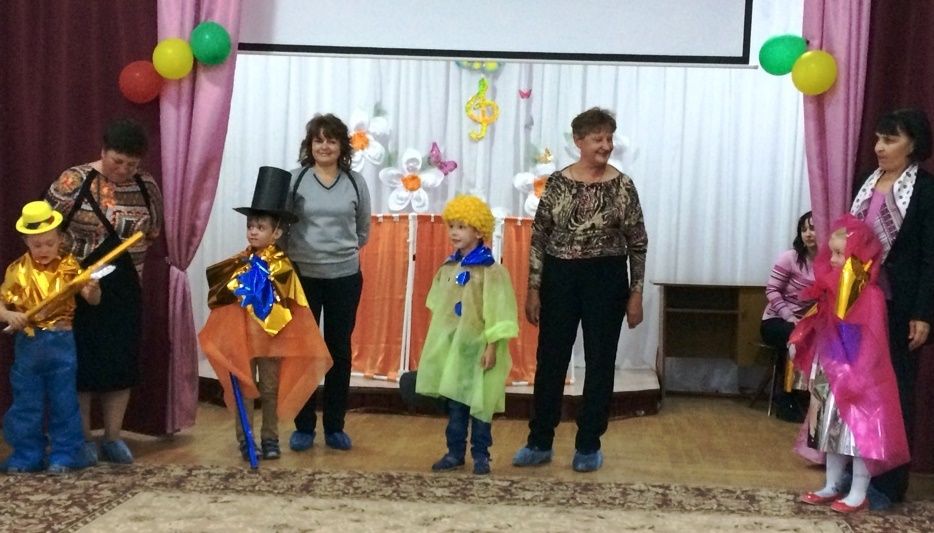 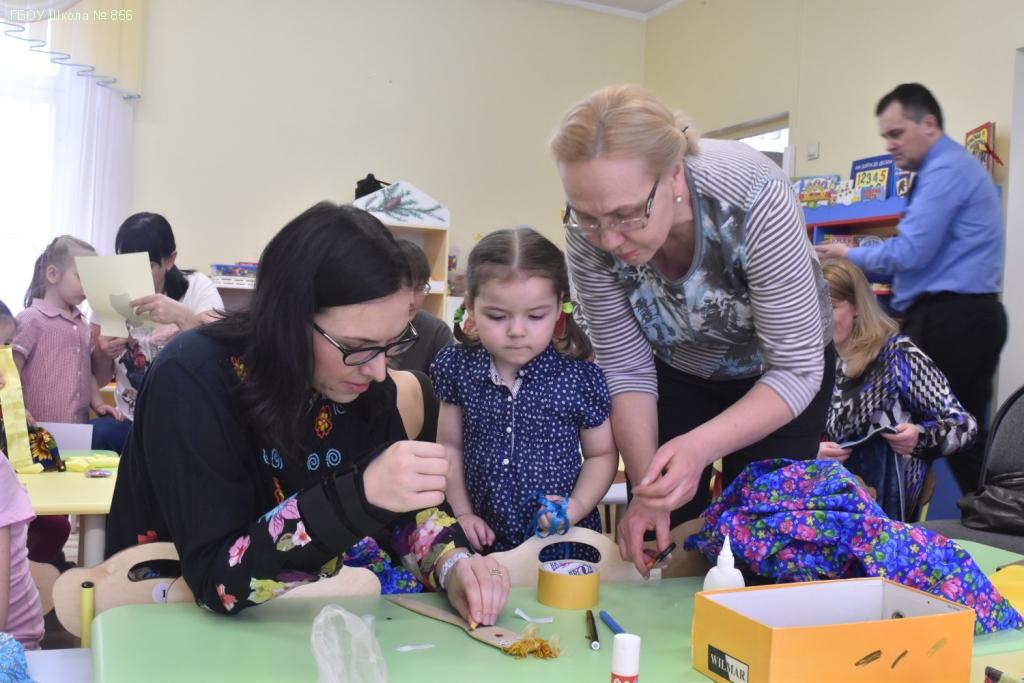 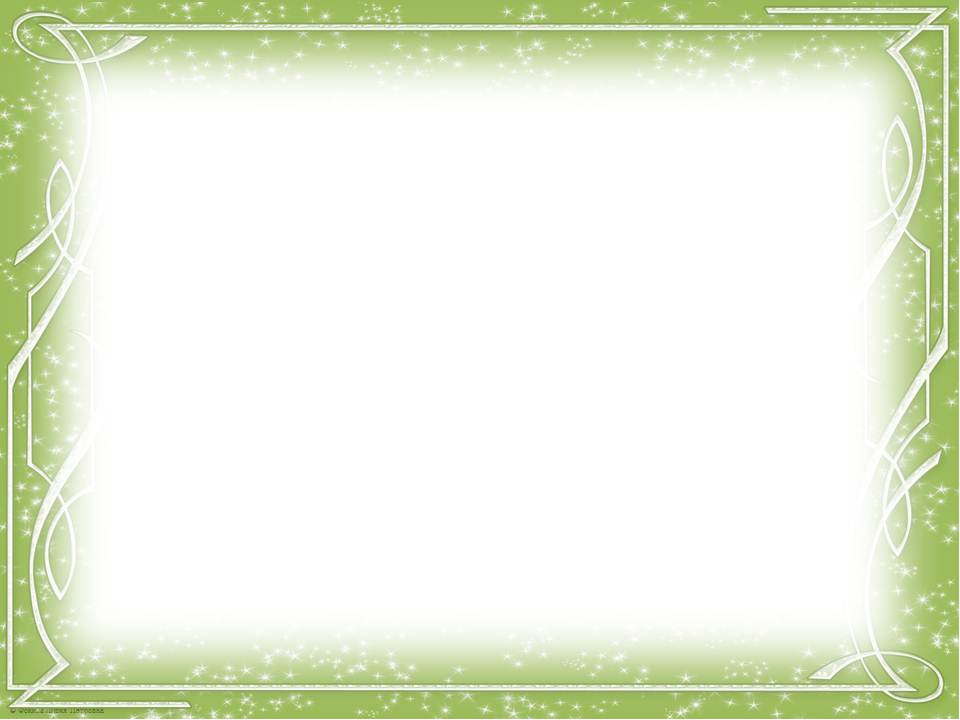 Театральная гостиная  «Сказки для малышей»
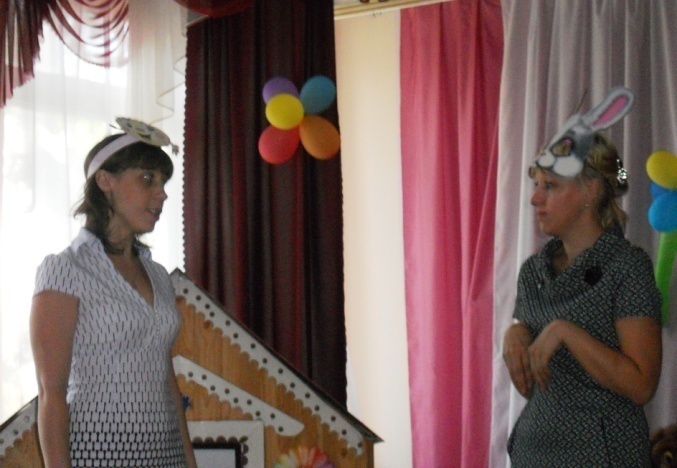 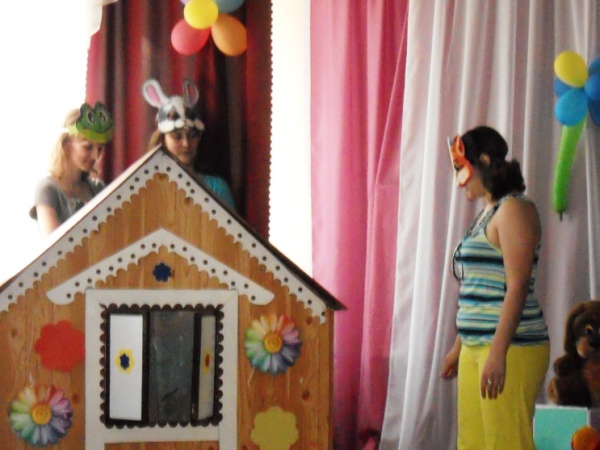 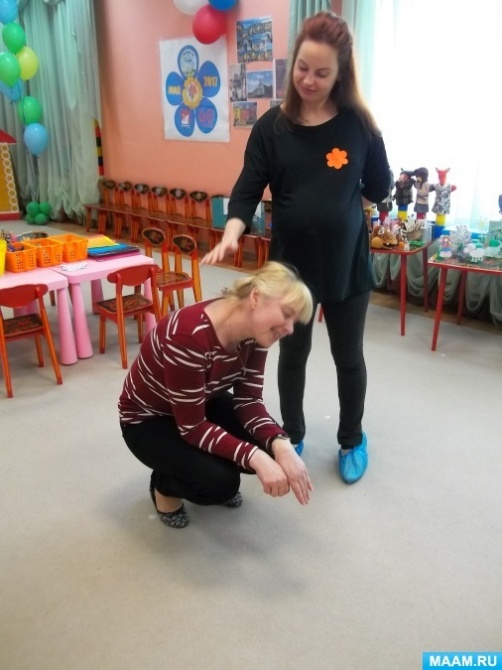 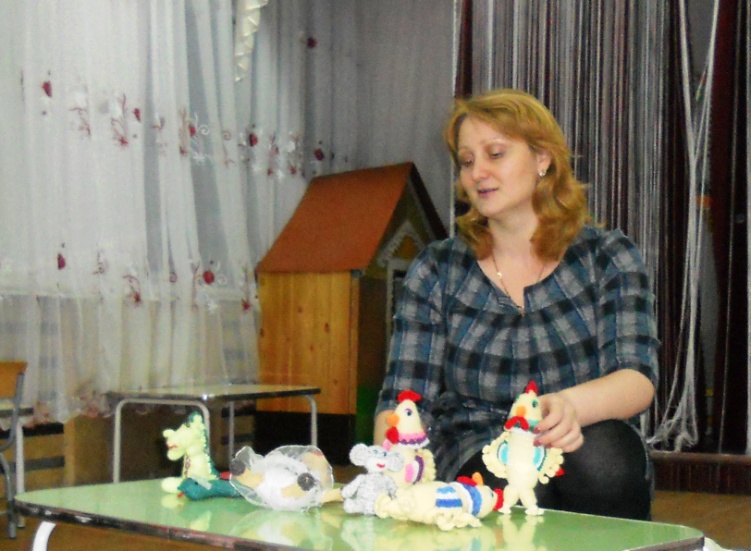 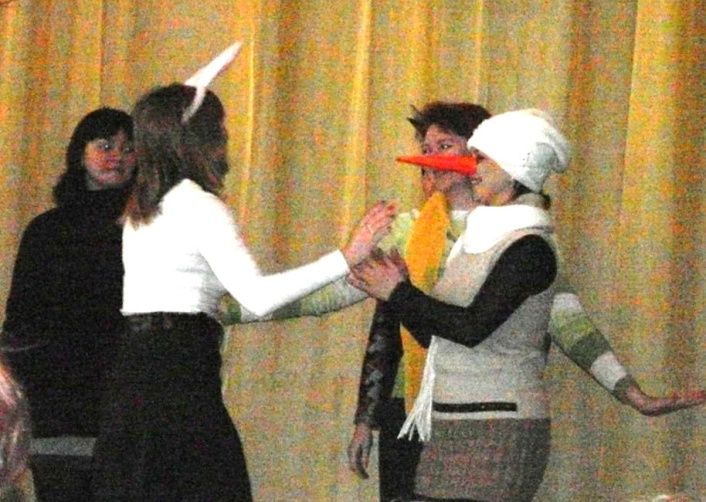 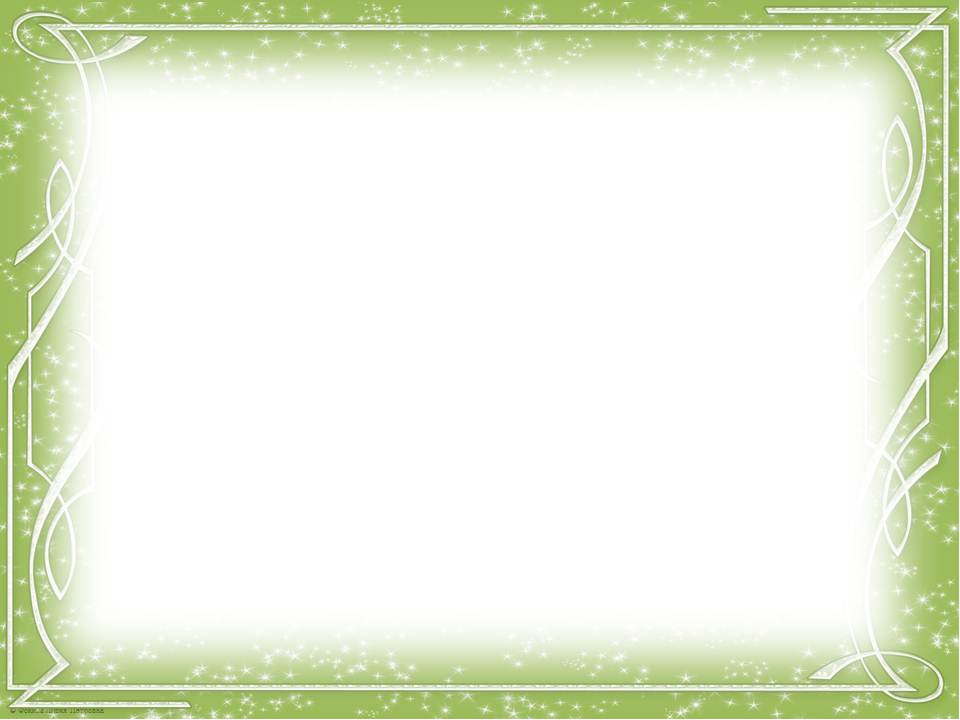 Музыкальная сказка
           «Репка»
     (средняя группа)
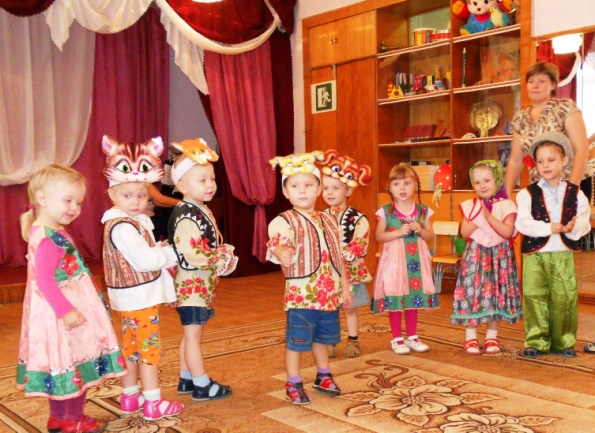 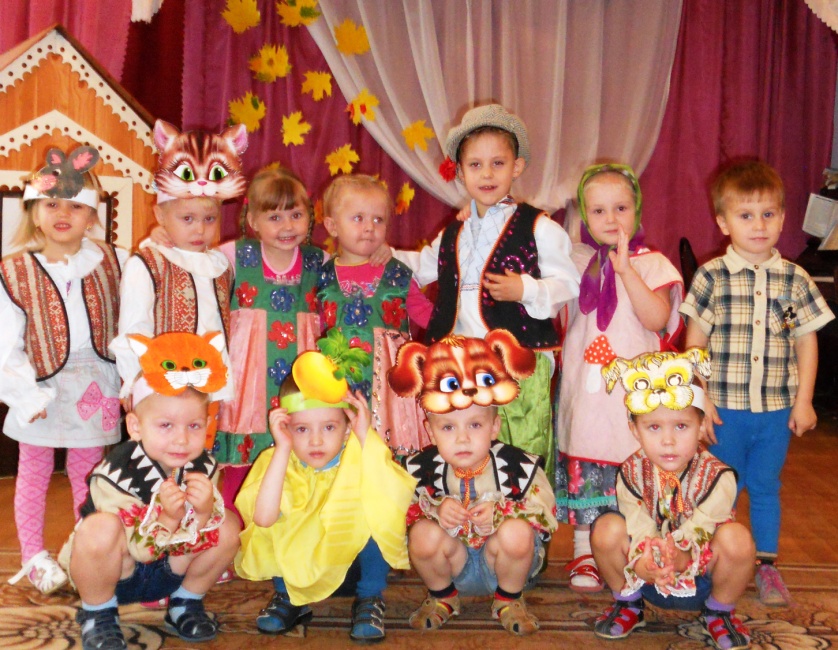 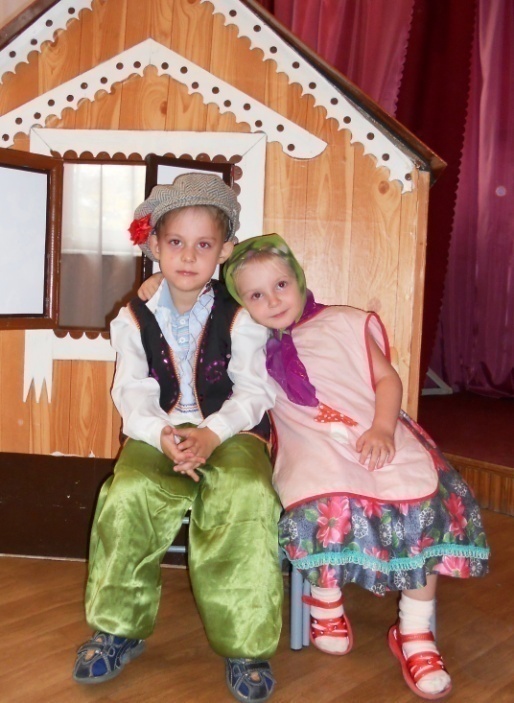 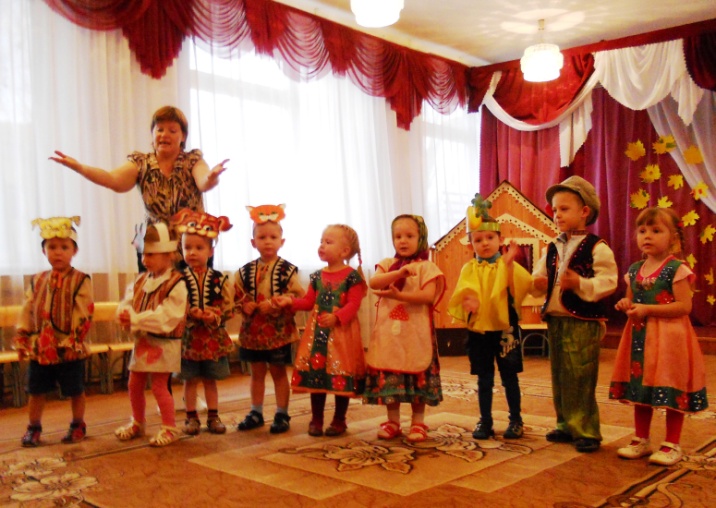 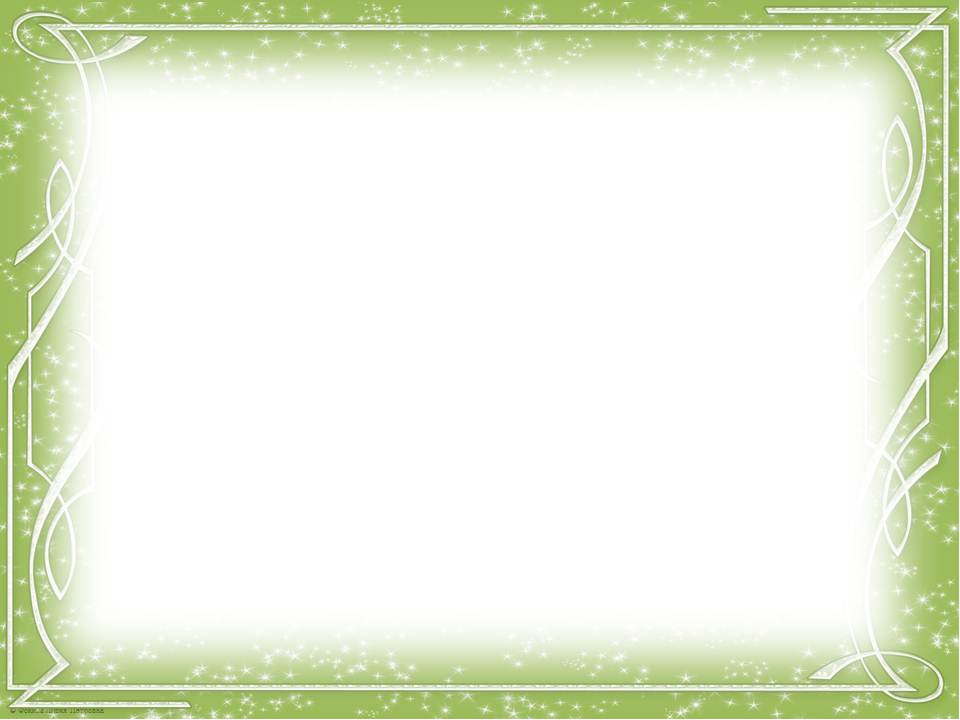 Музыкальная сказка
     «Снегурушка»
     (старшая группа)
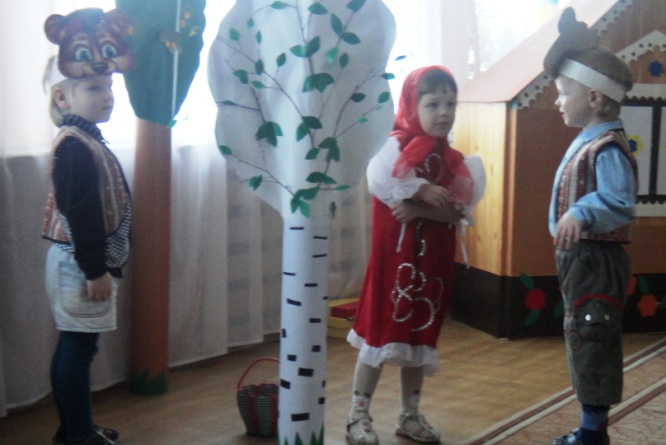 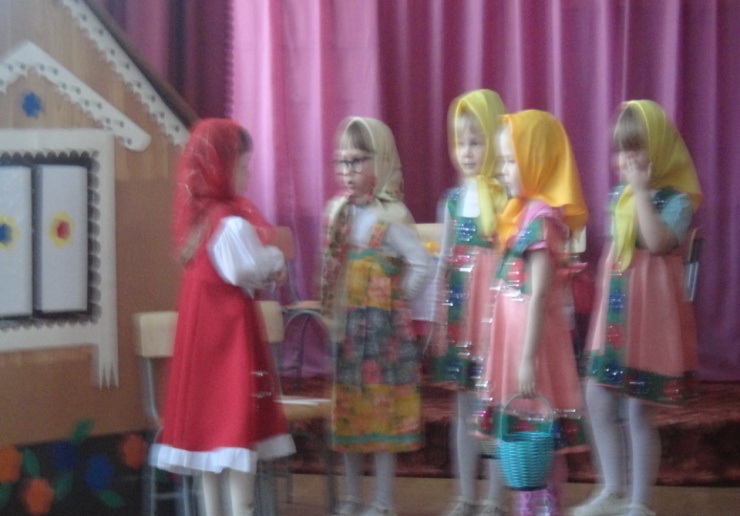 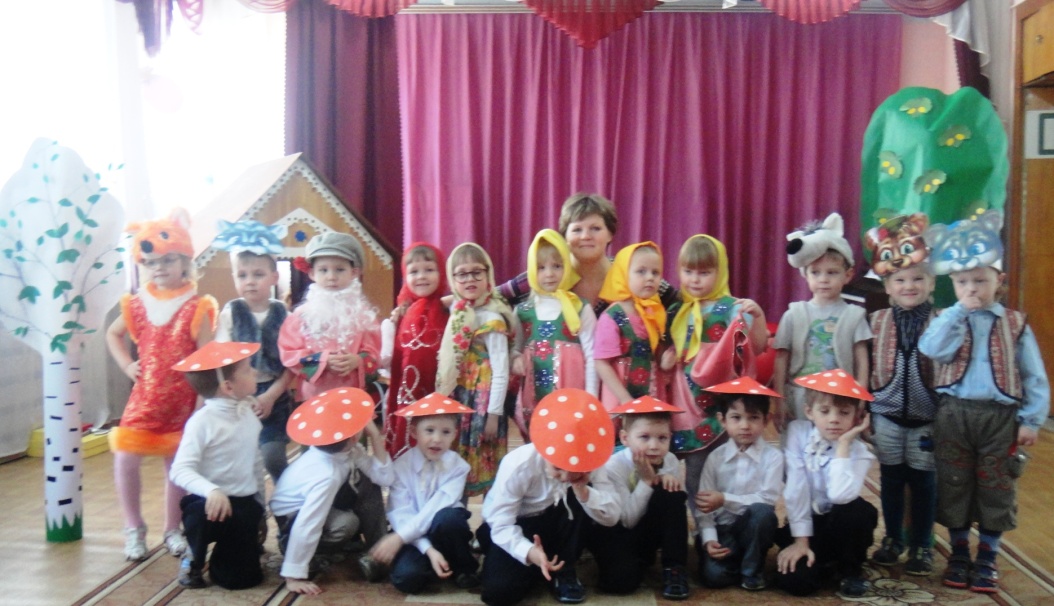 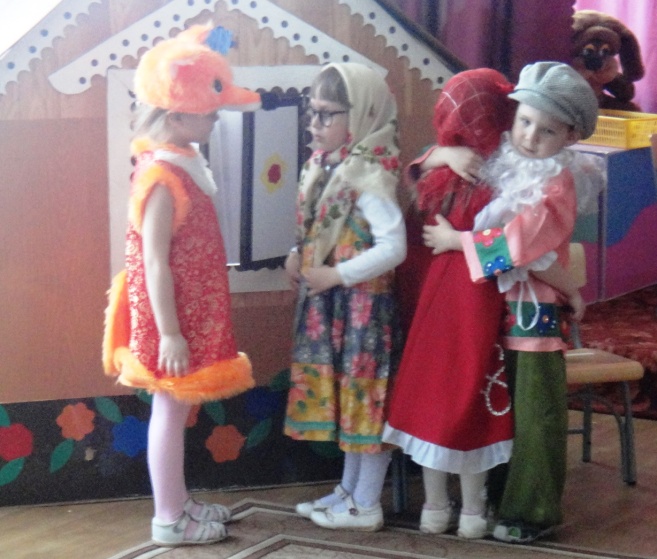 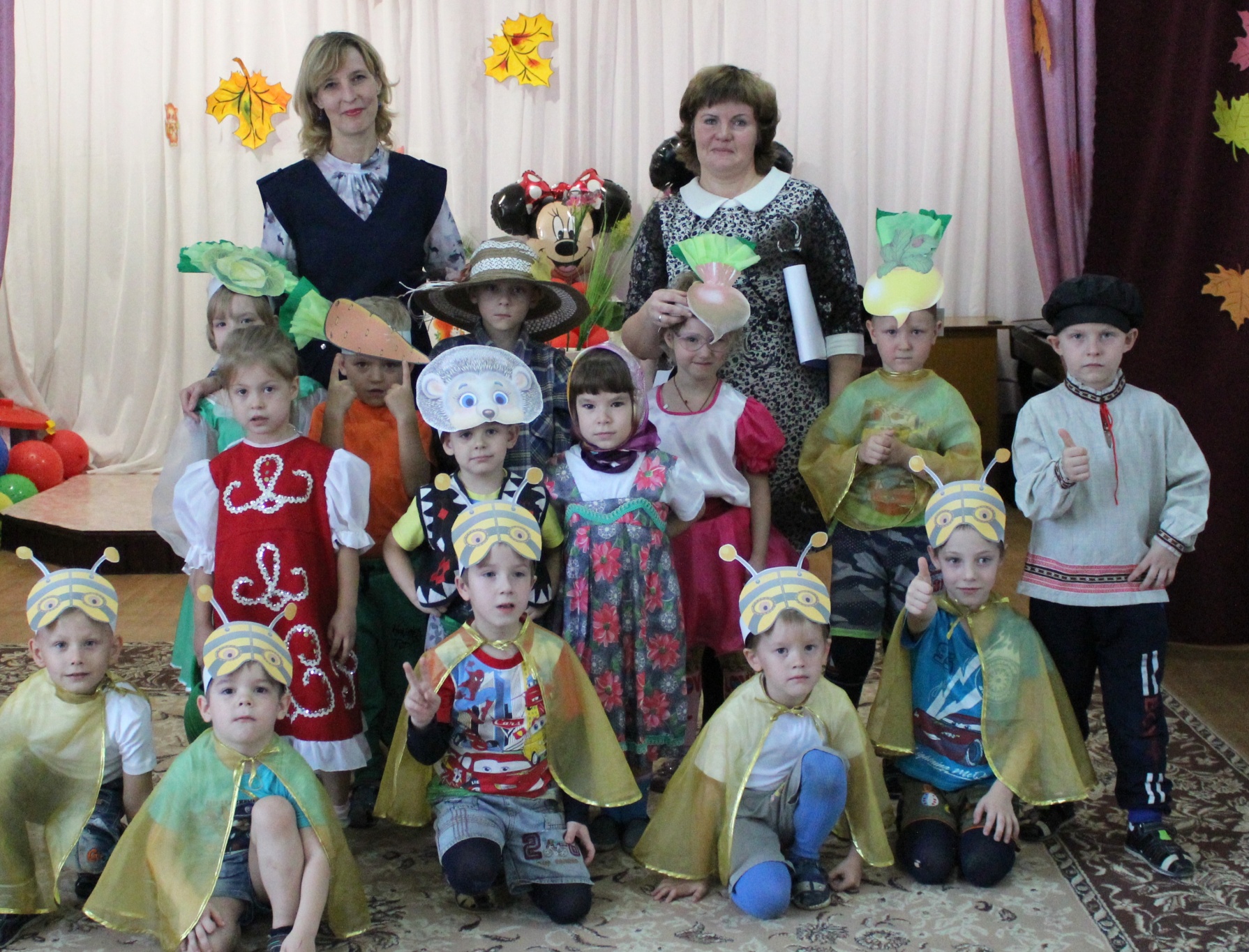 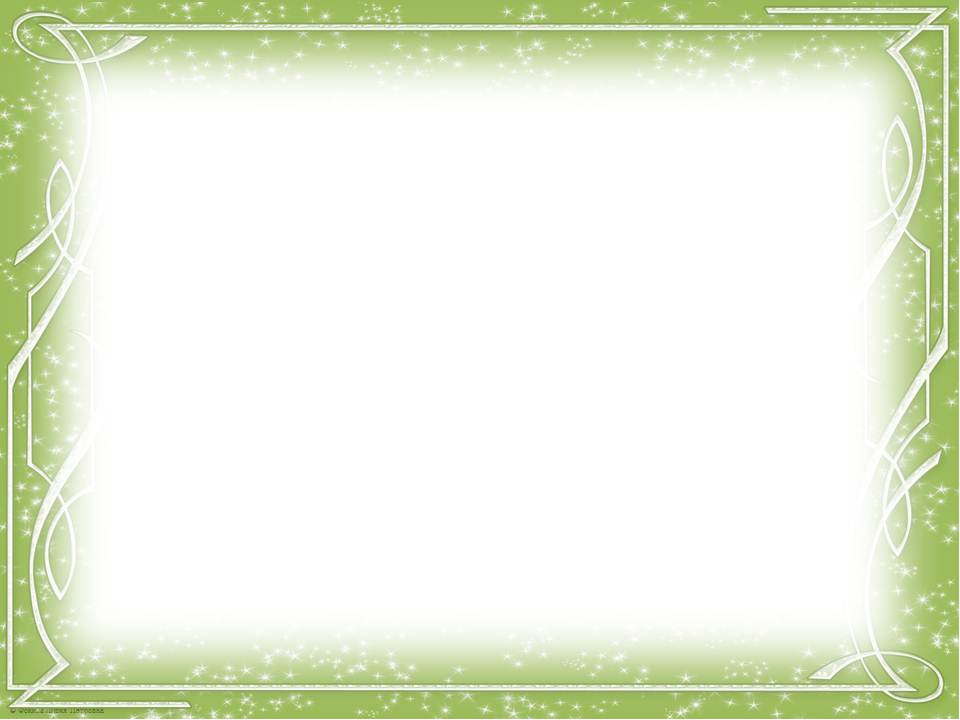 Музыкальная сказка
              «Пых»
(подготовительная группа)
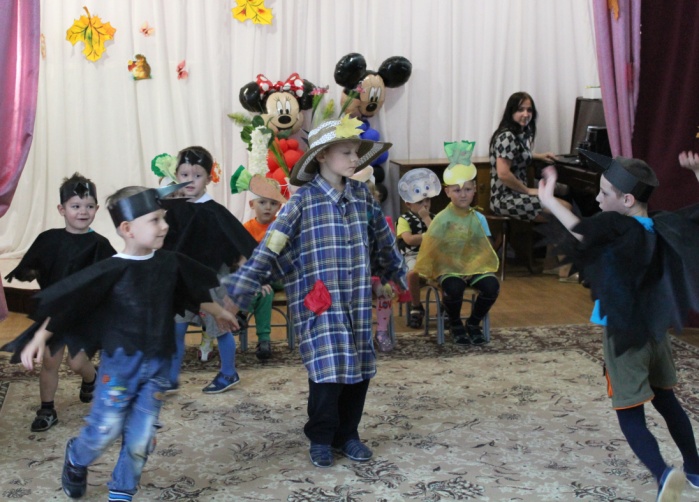 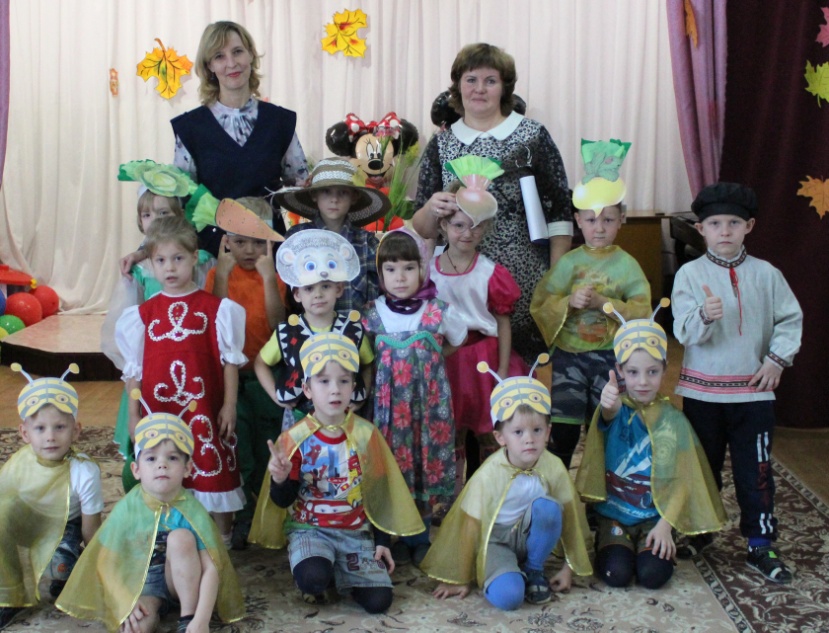 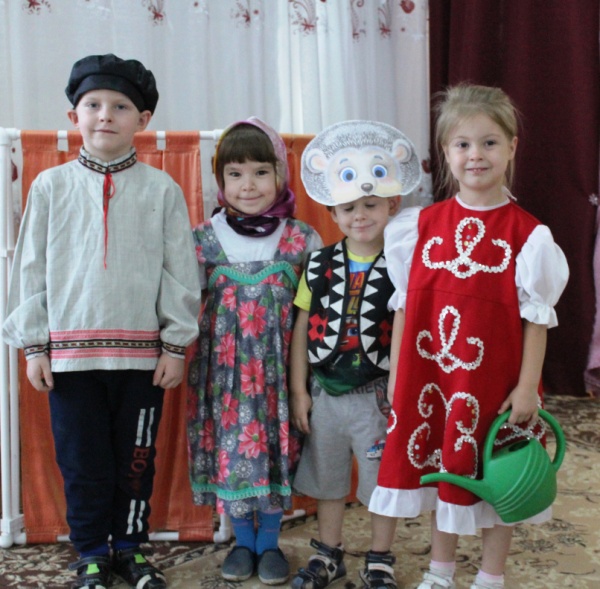 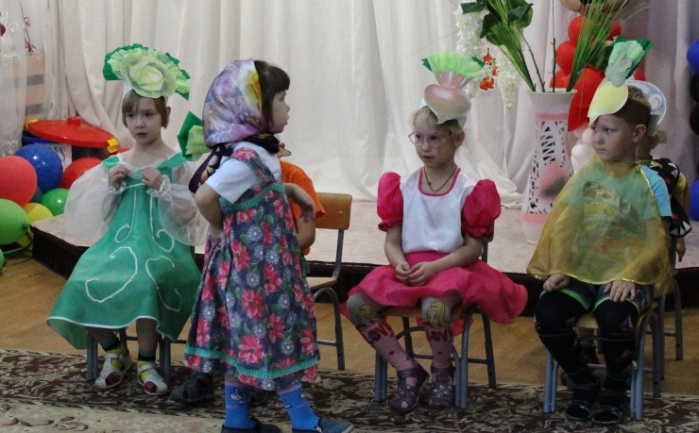 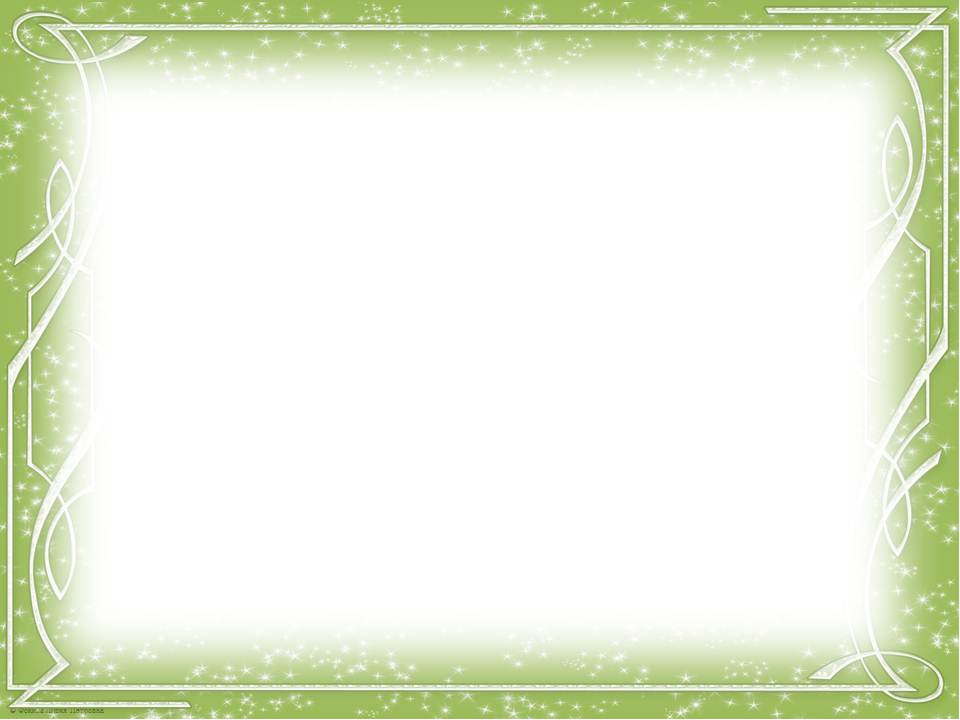 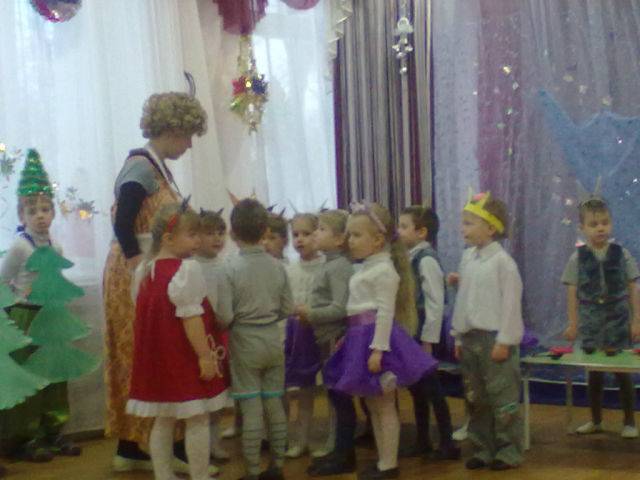 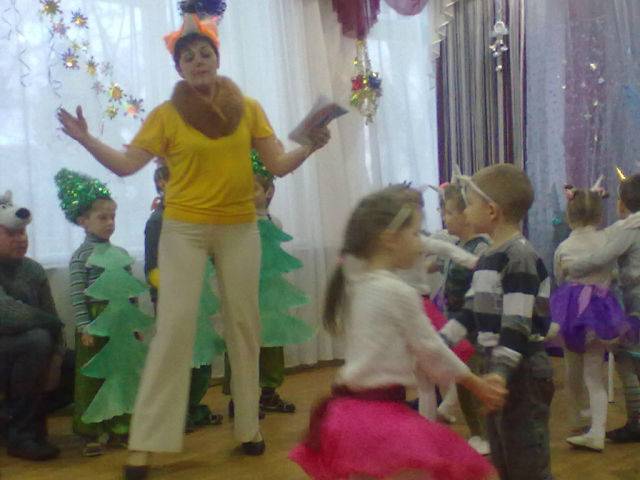 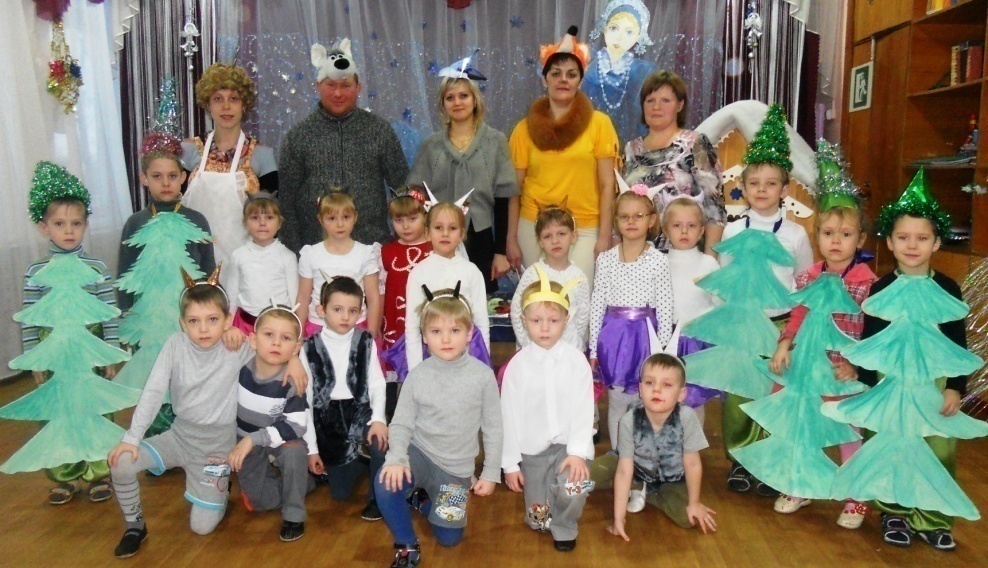 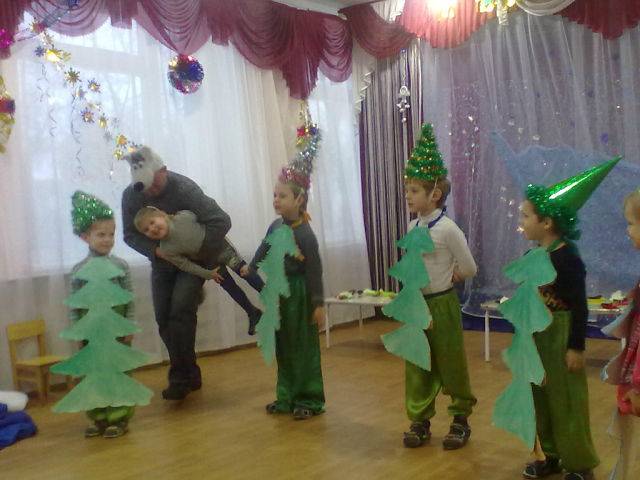 Музыкальная сказка
    «Дело было в лесу»
(совместно с родителями)
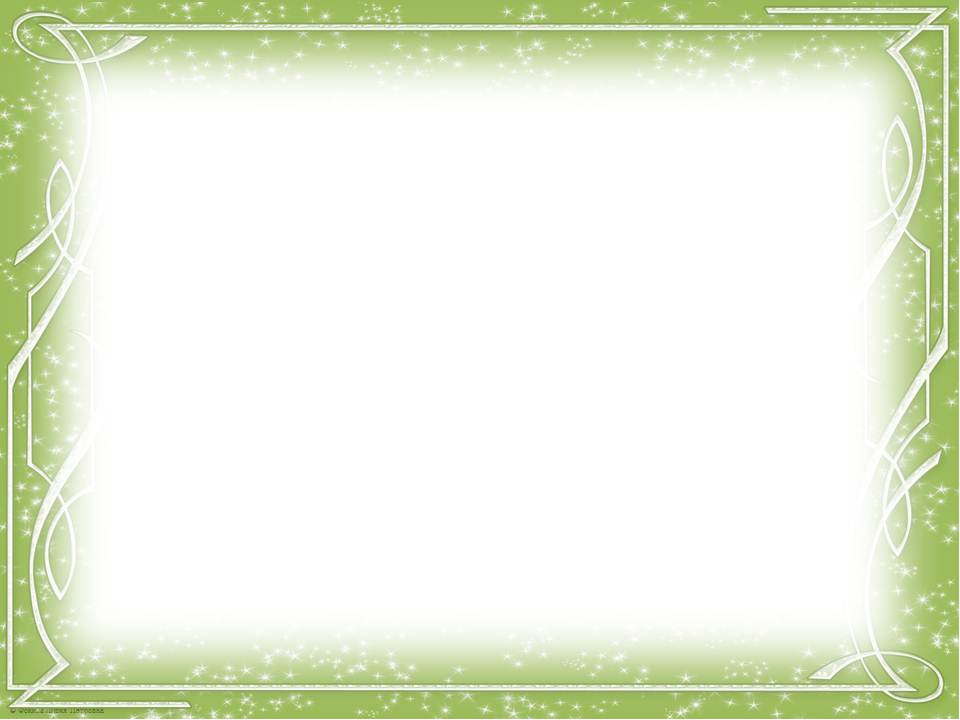 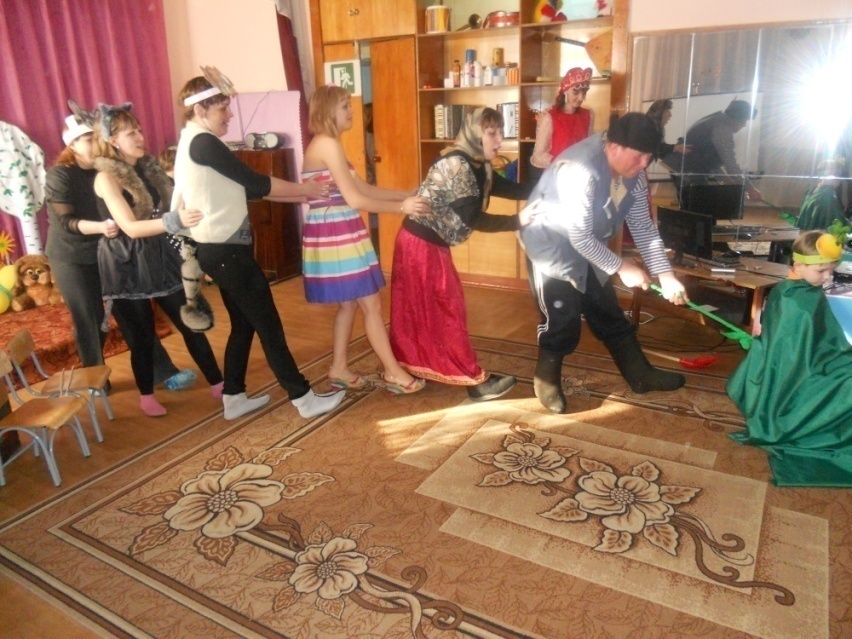 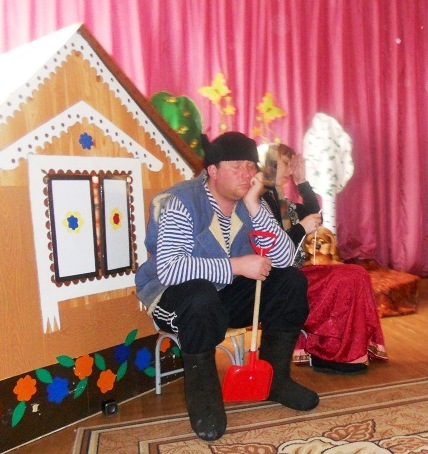 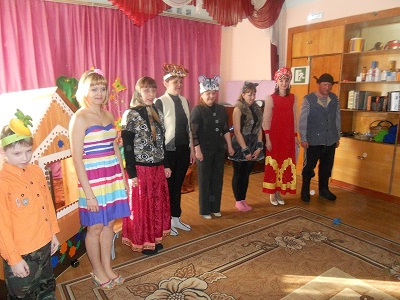 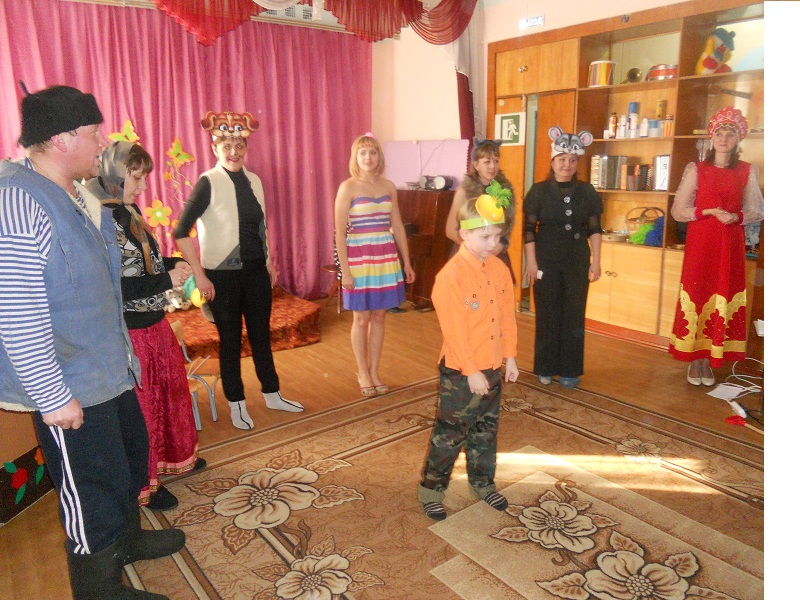 Музыкальная сказка
 «Репка»
(родители)
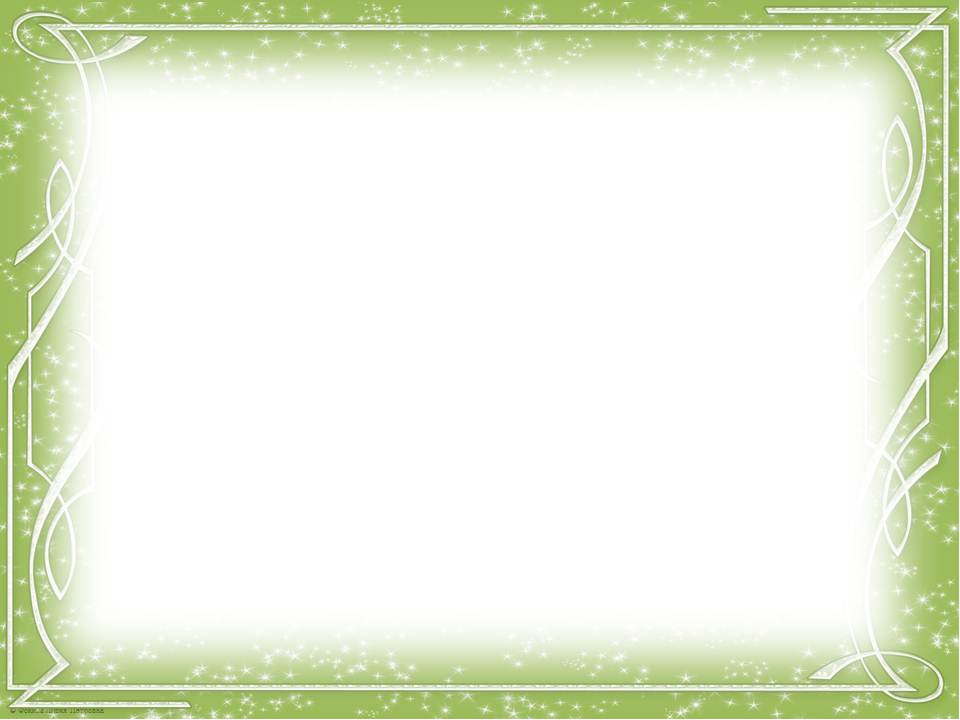 Перспективный план проектной деятельности 
по приобщению старших дошкольников к художественной литературе
на 2017-2018 уч.год.
Сказка
 за
 сказкой
Сказки 

дедушки 

Корнея
Путешествие по творчеству Михалкова
Лучик добра
 по творчеству Осеевой
Книжкина  
 неделя
Познавательно-  творческий  проект
«Зима в произведениях поэтов и писателей»
Познавательно-творческий проект
Информационно исследовательский проект
Познавательно-творческий проект
Познавательно-творческий проект
Зимняя сказка
творческий  подпроект
Такая разная зима в творчестве поэтов
познавательный  подпроект
Творческий  проект
Кто такая Снегурочка
исследовательский  подпроект
Книги юбиляры
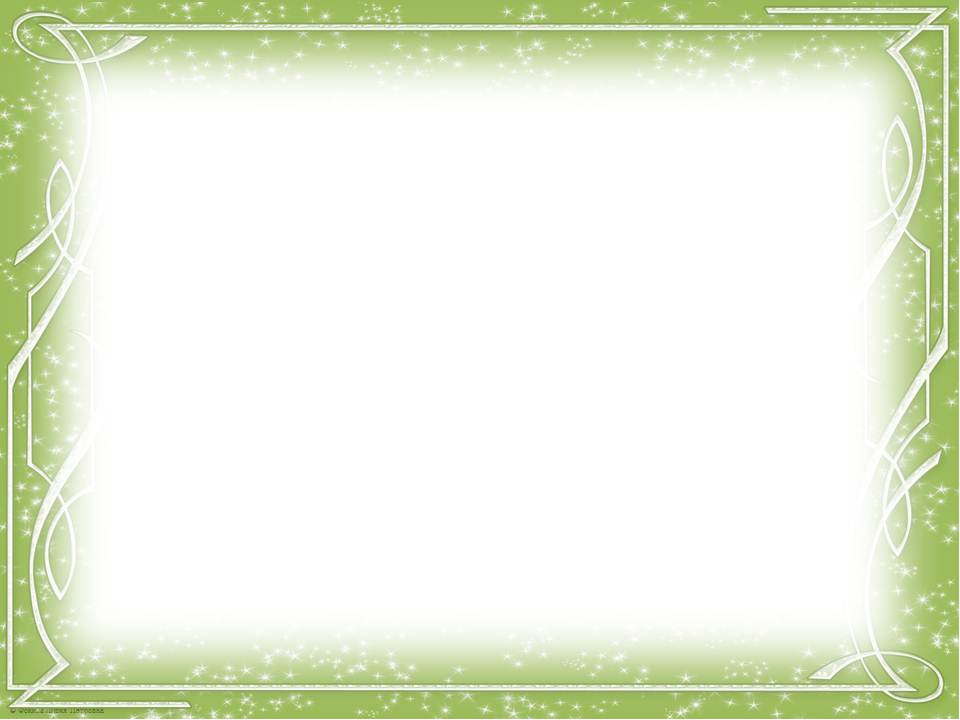 Посылка из библиотеки
с книгами К.Чуковского
Кукольный театр
«Зайка -зазнайка»
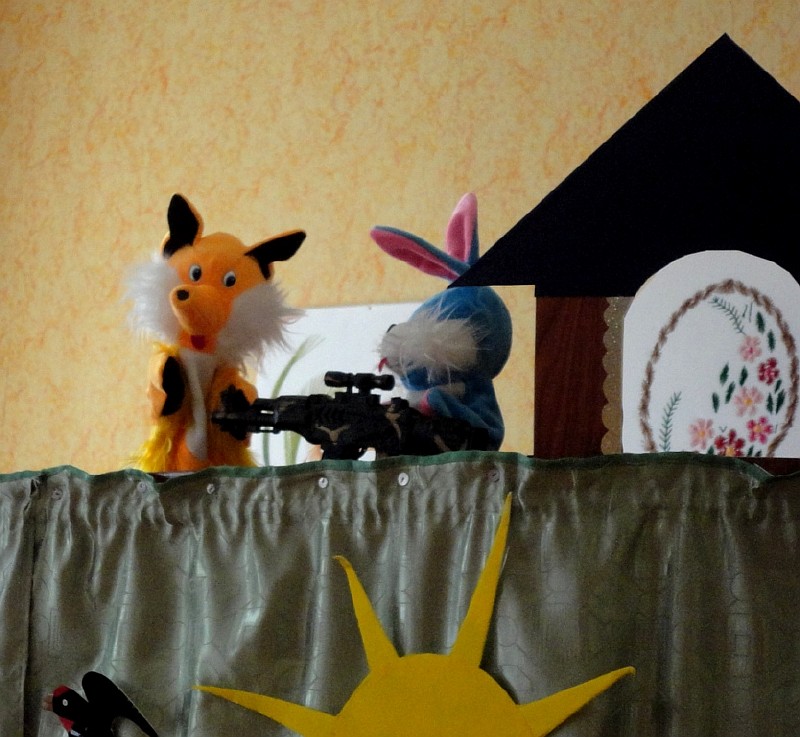 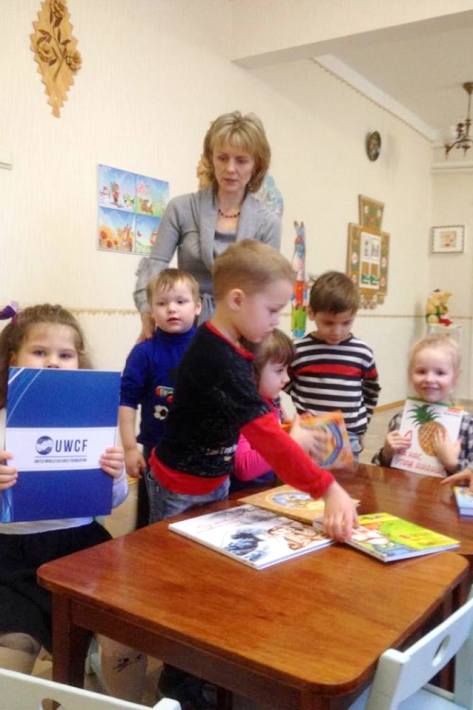 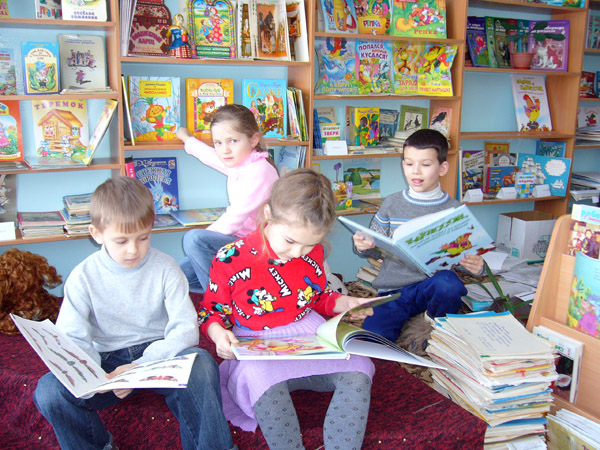 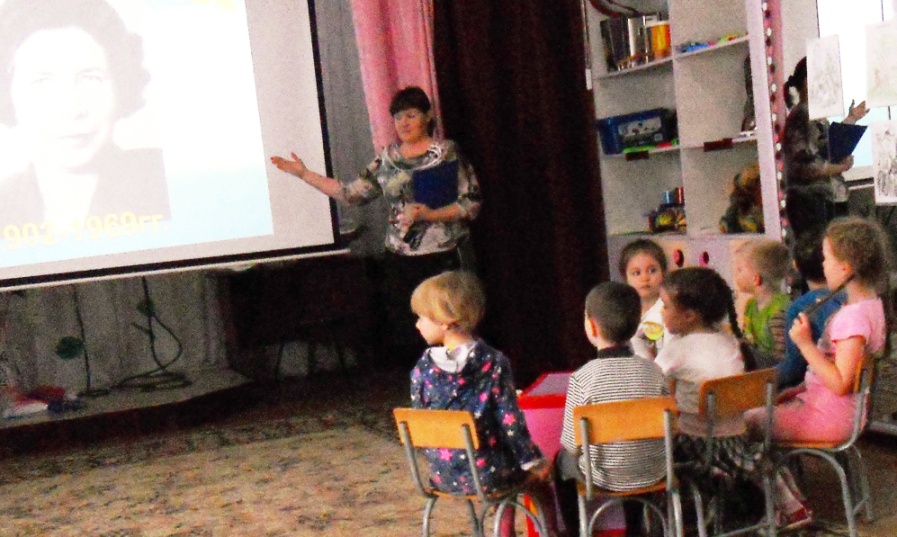 Метод «Трёх вопросов»
проект «Лучик добра»
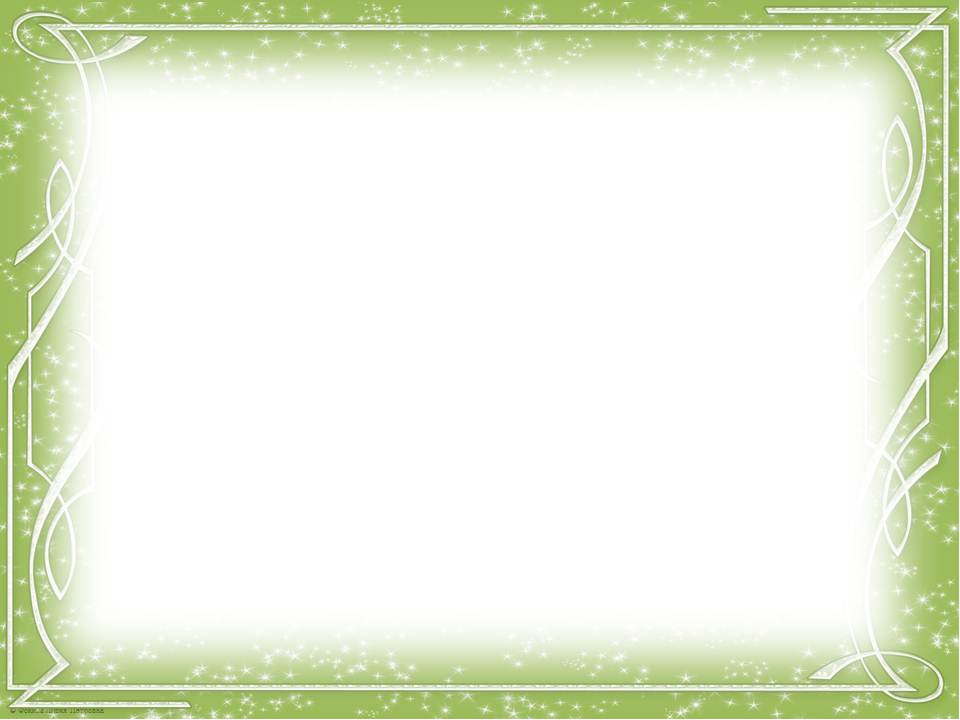 Литературная гостиная
Стихотворные минутки
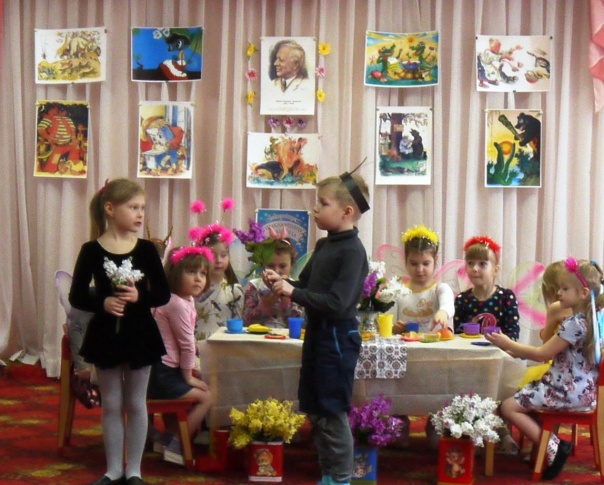 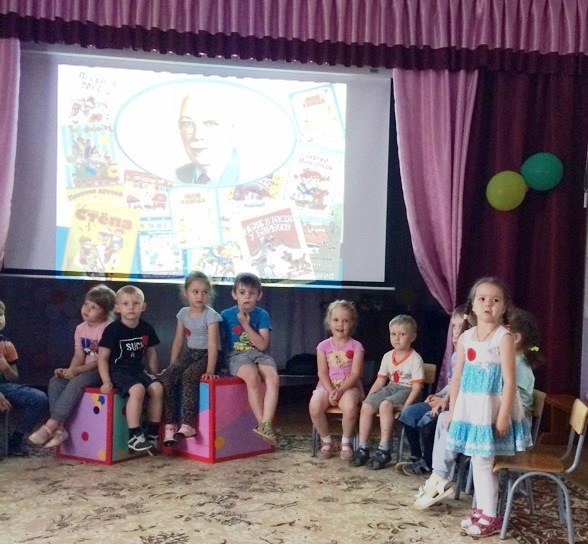 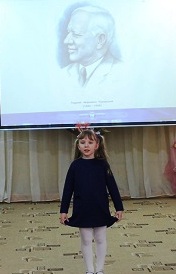 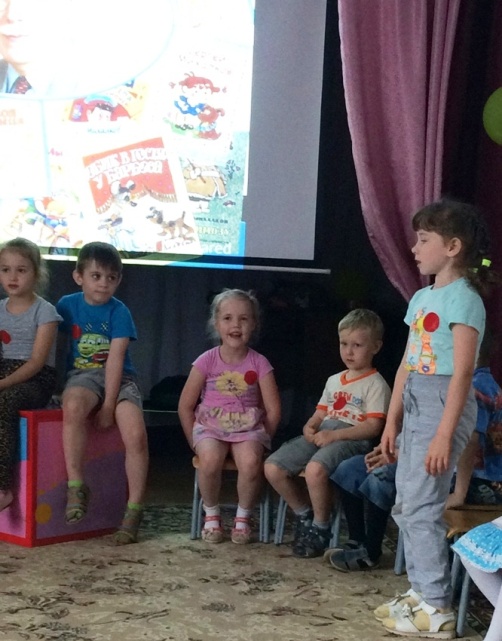 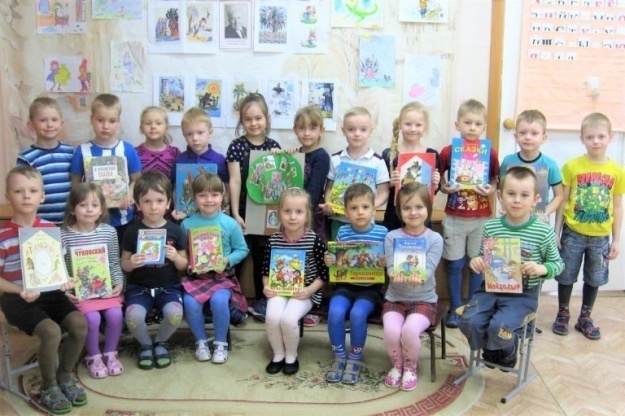 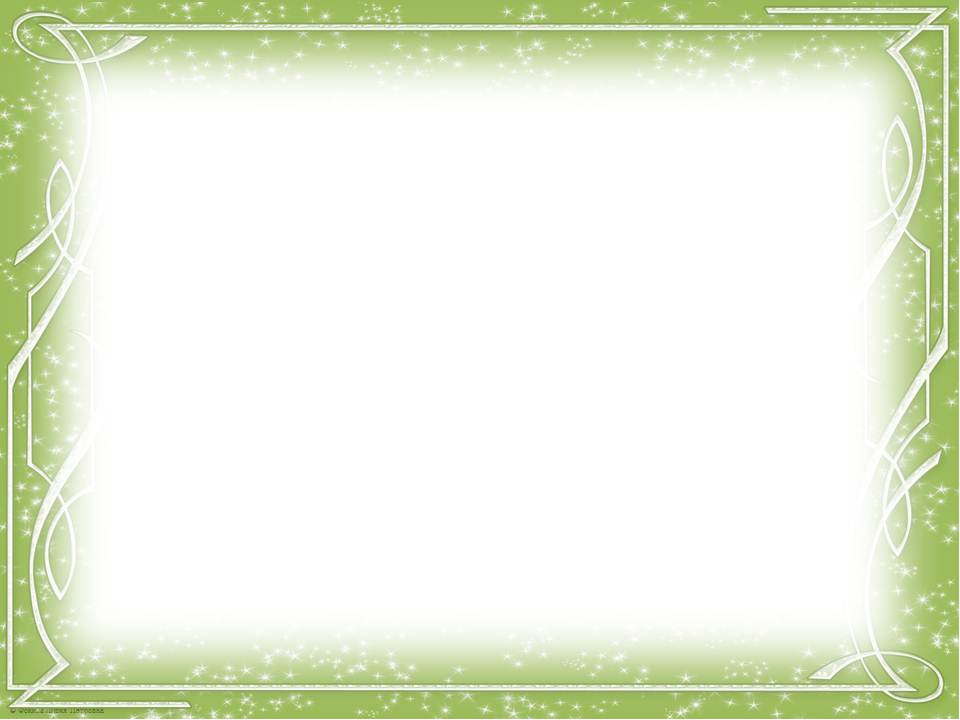 иллюстративный каталог
 книг С.В. Михалкова
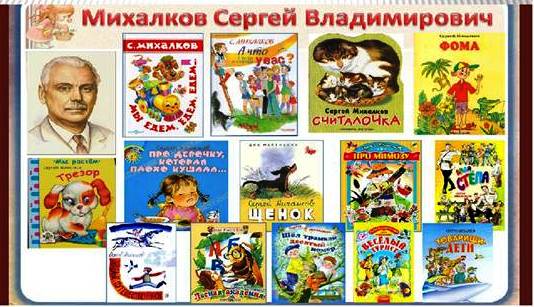 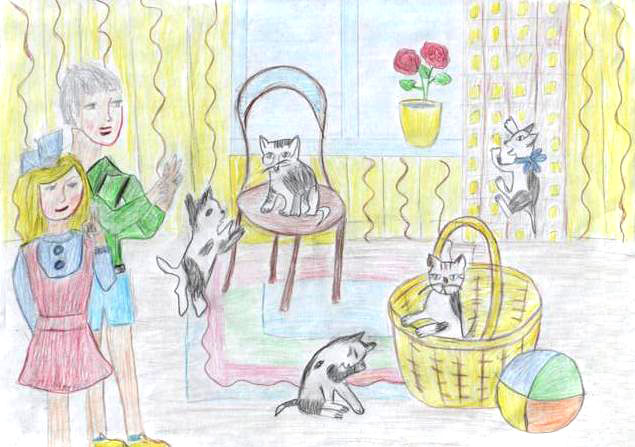 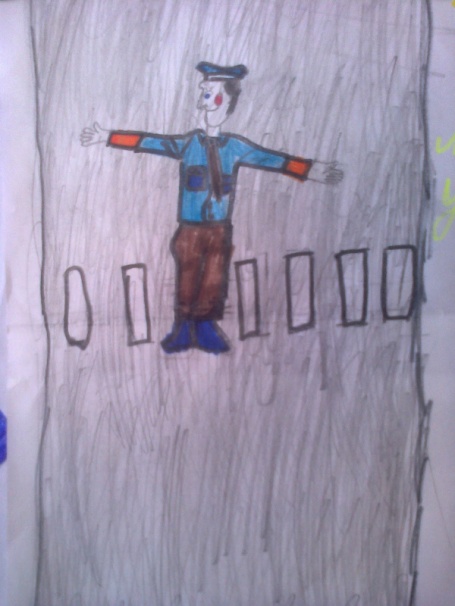 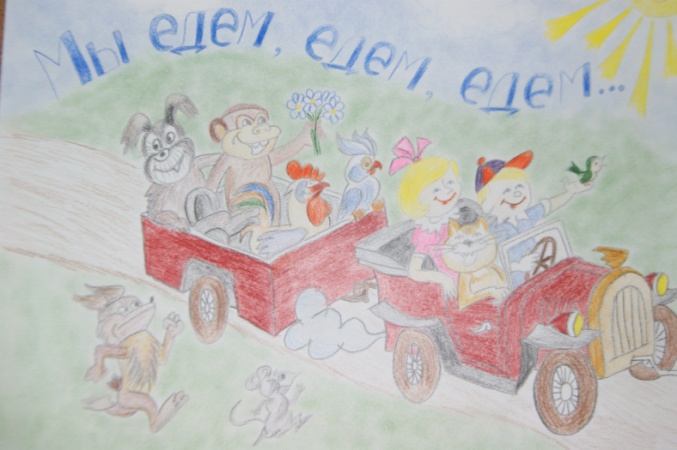 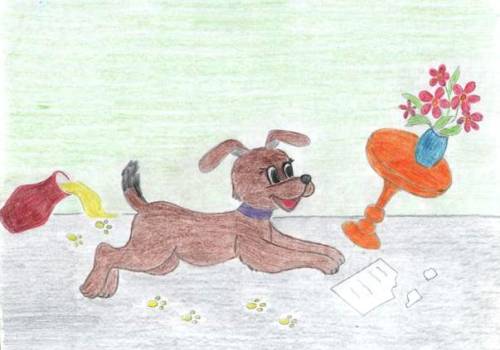 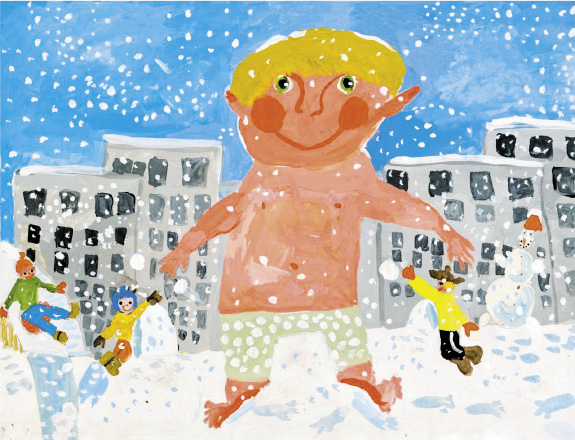 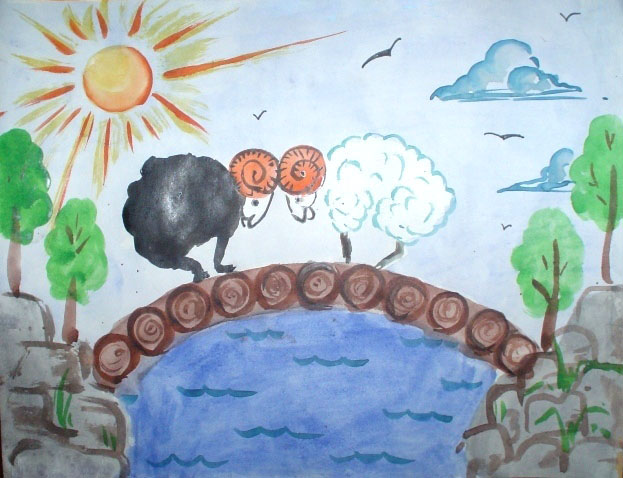 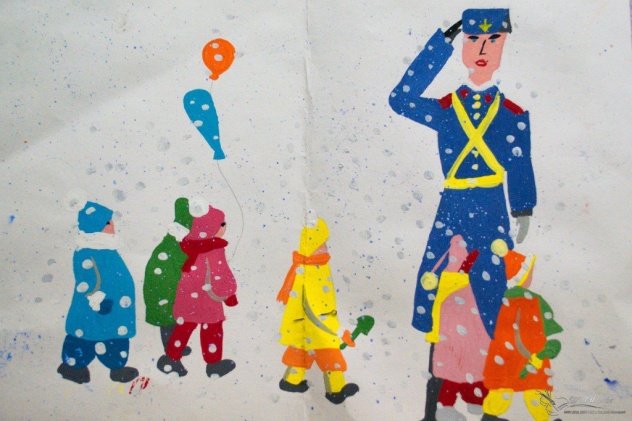 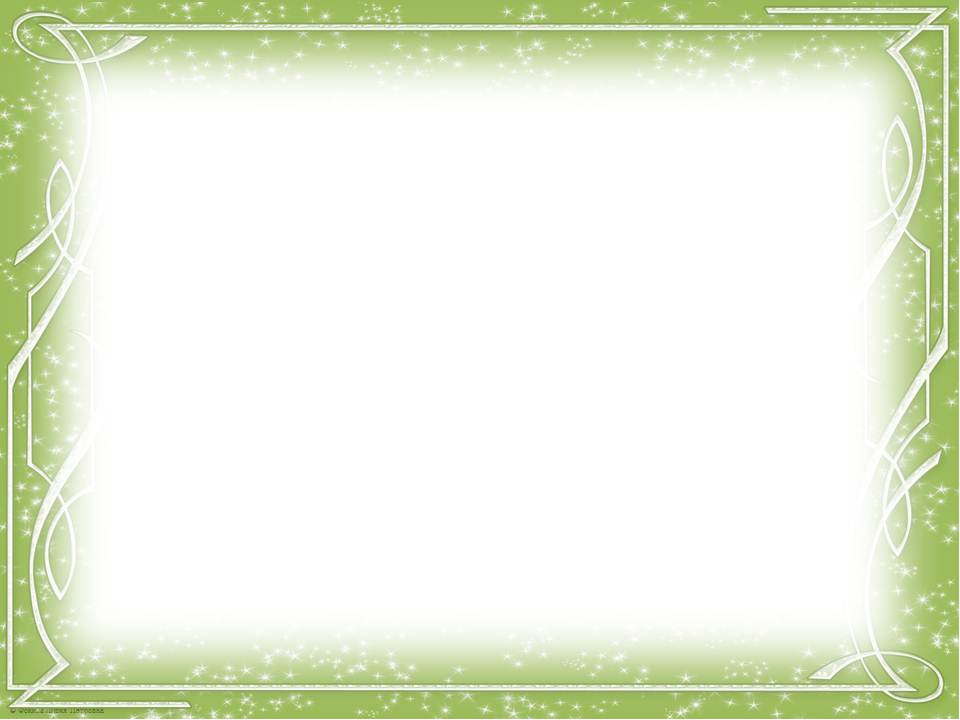 показ малышам  кукольного театра
               «Три поросенка».
Встреча с интересными людьми :        
          инспектором ГИБДД
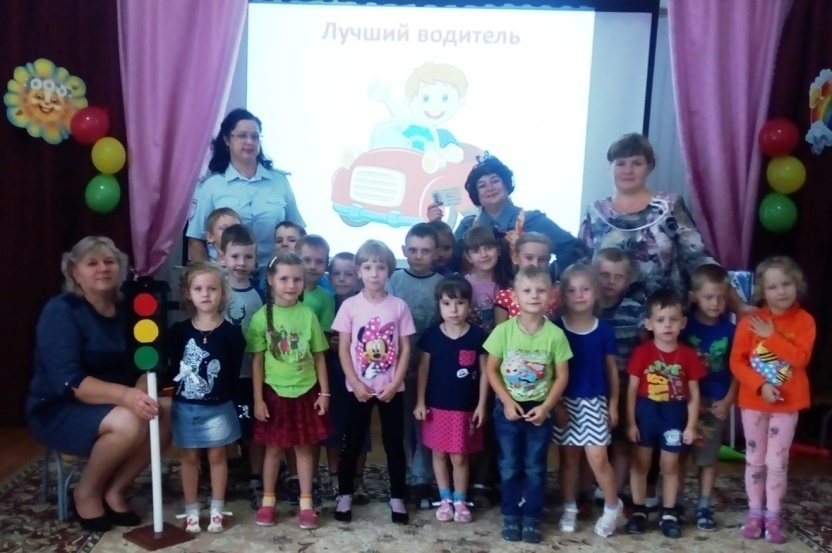 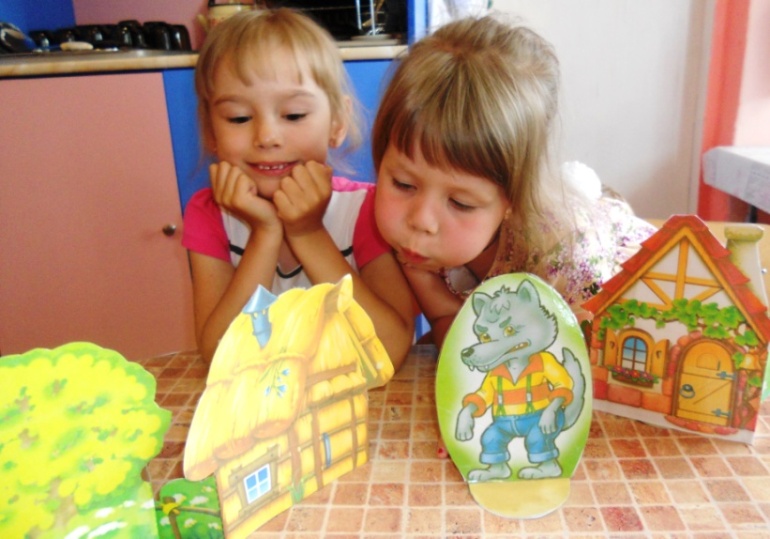 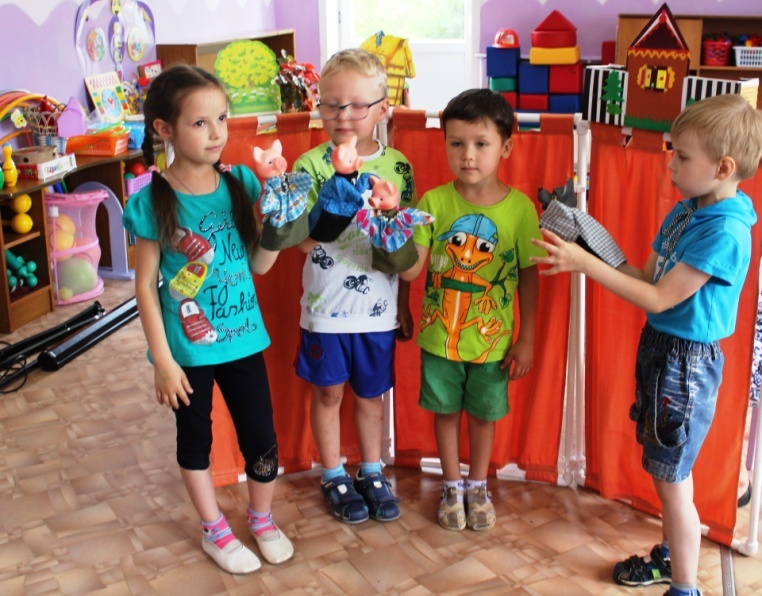 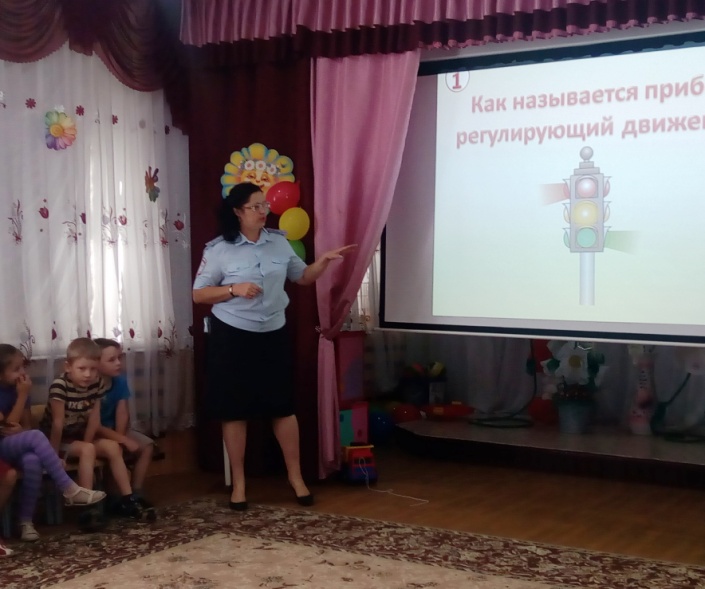 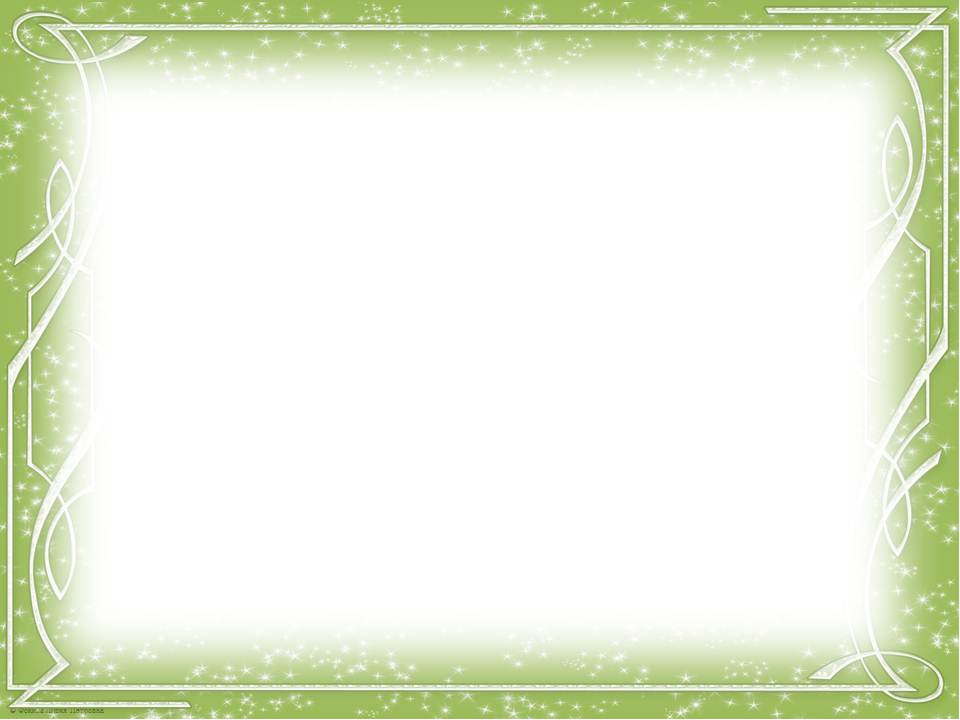 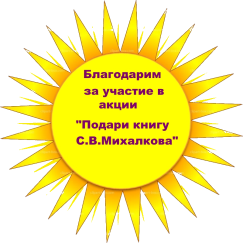 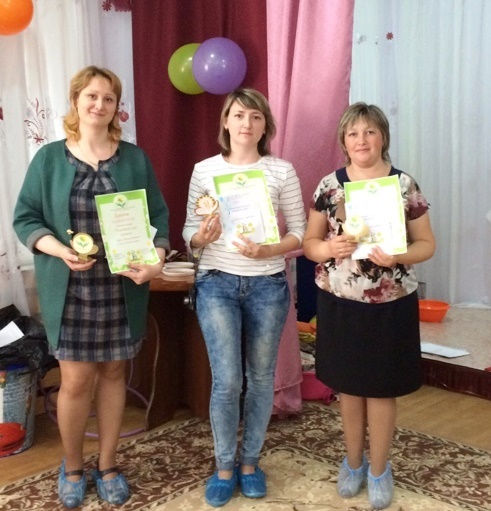 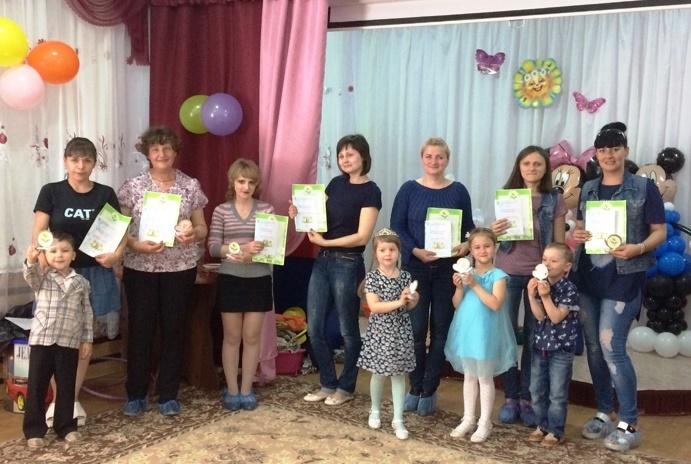 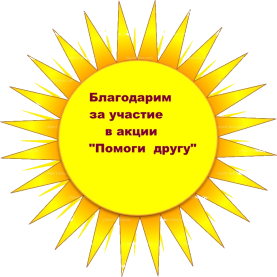 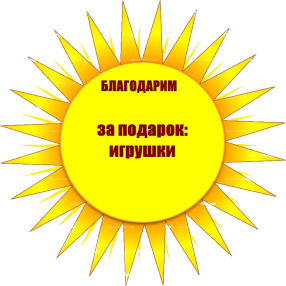 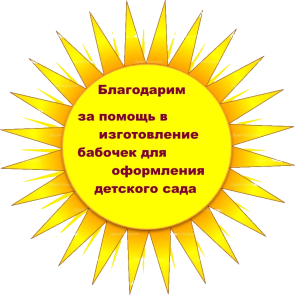 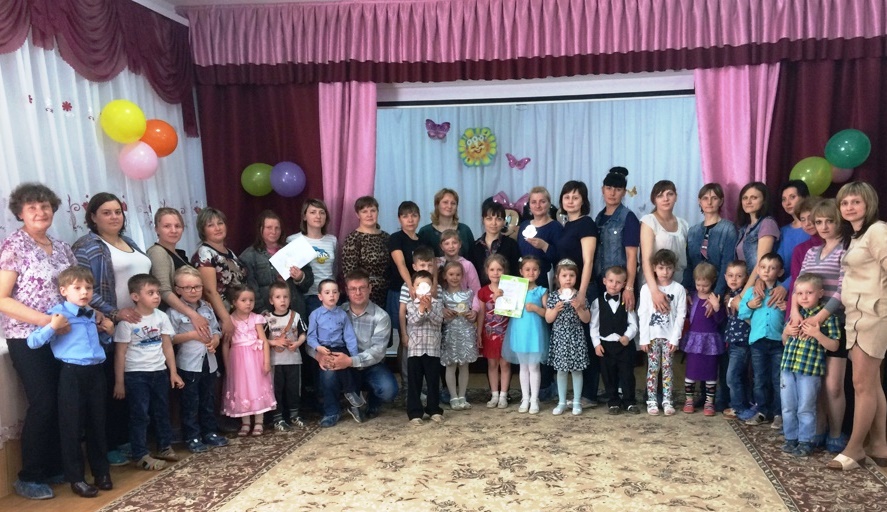 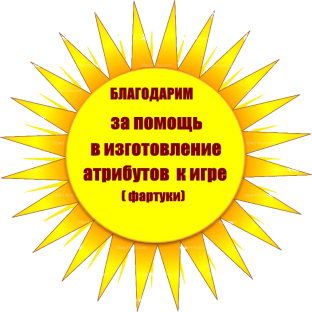 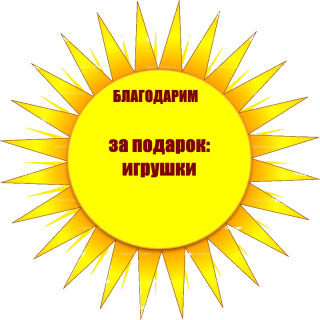 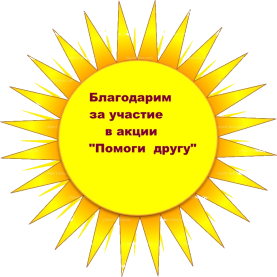 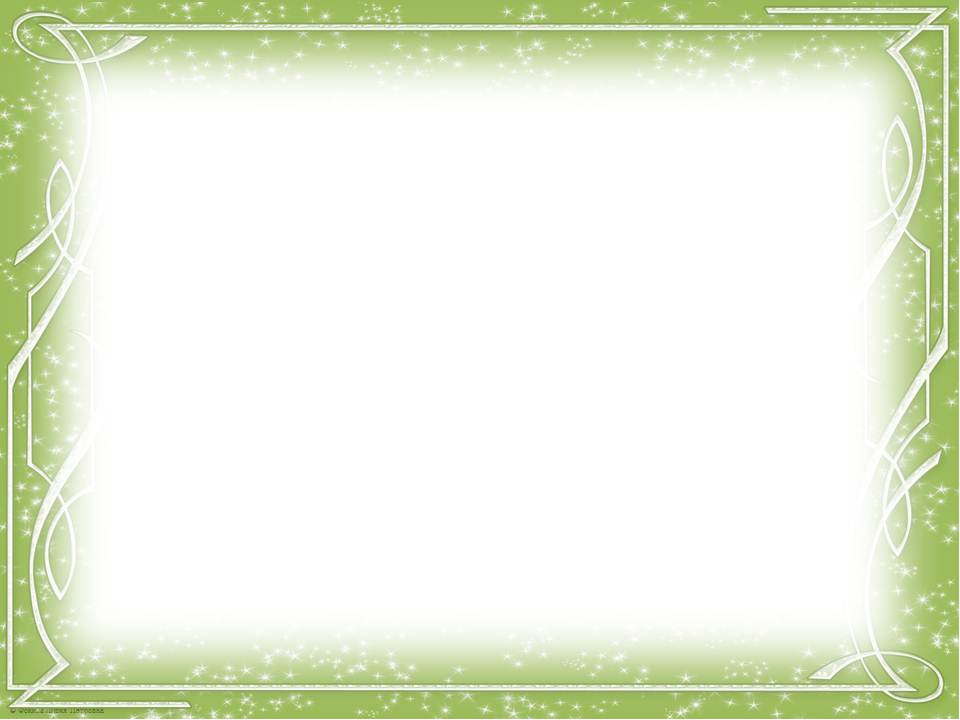 Музыкальная сказка
 «Муха-Цокатуха»
Сценки по сказкам  С.В.Михалкова 
         и рассказам В.А. Осеевой
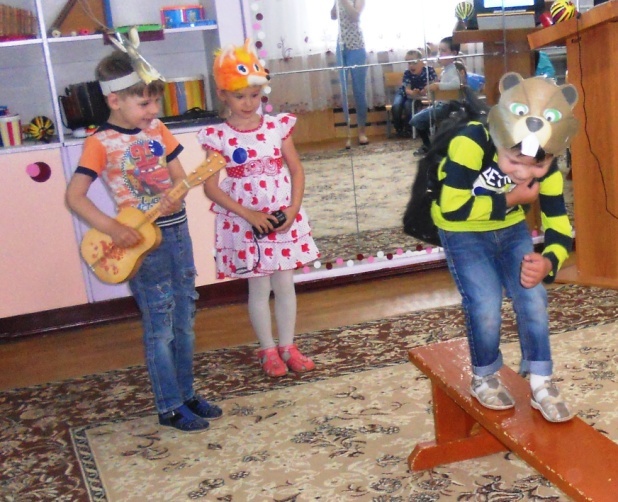 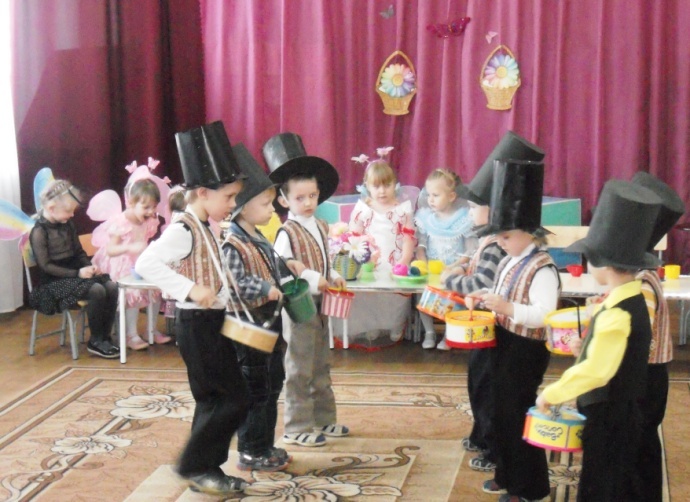 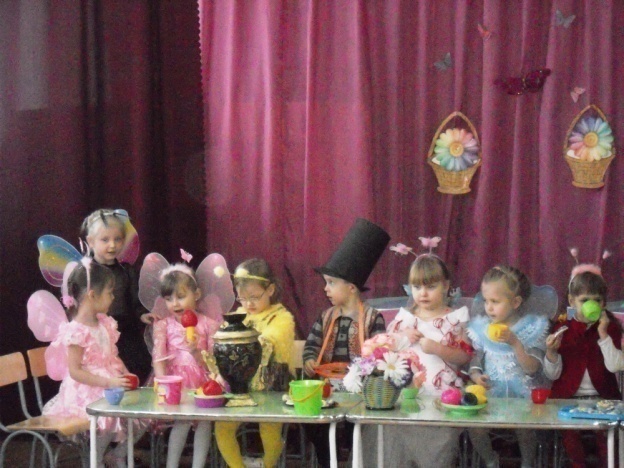 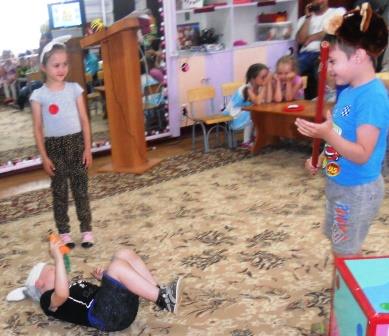 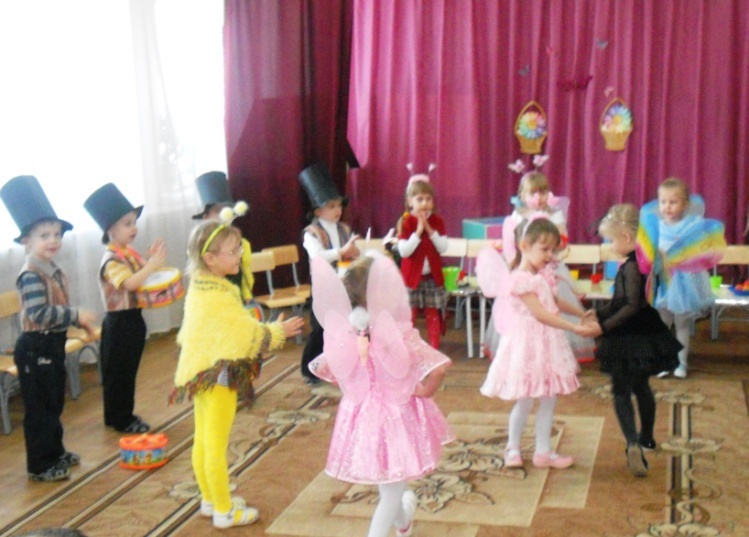 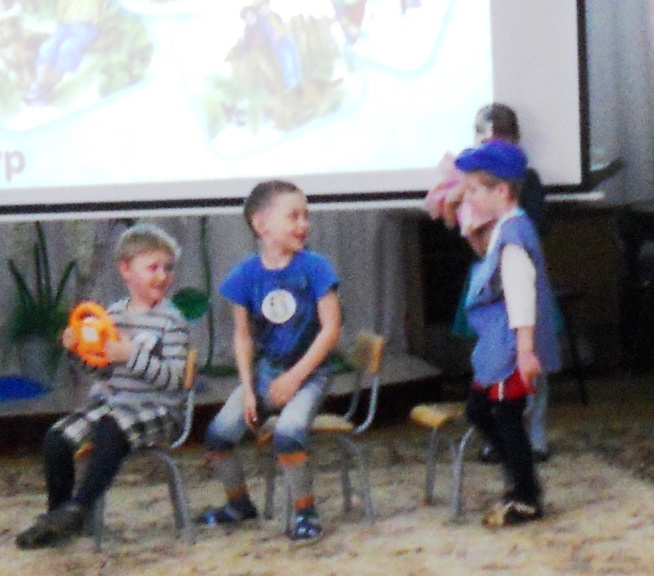 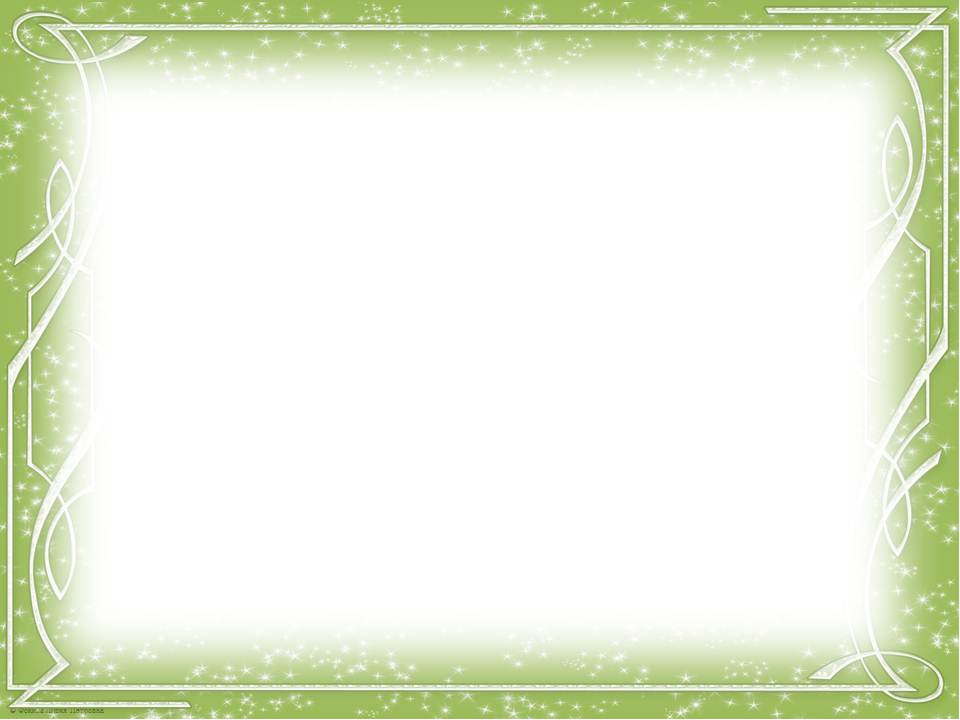 Квест-игра «По следам сказок К.Чуковского»
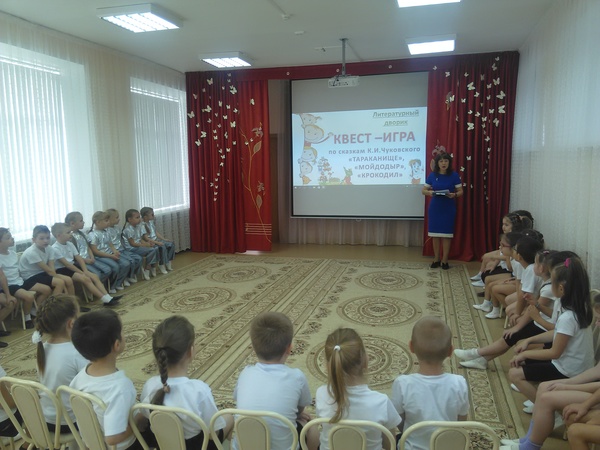 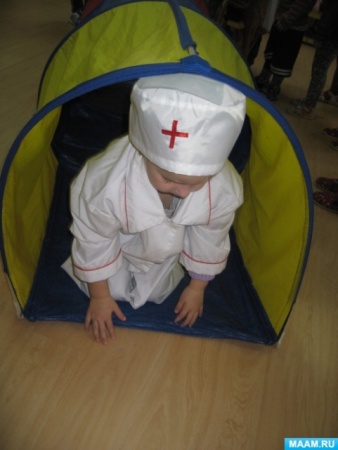 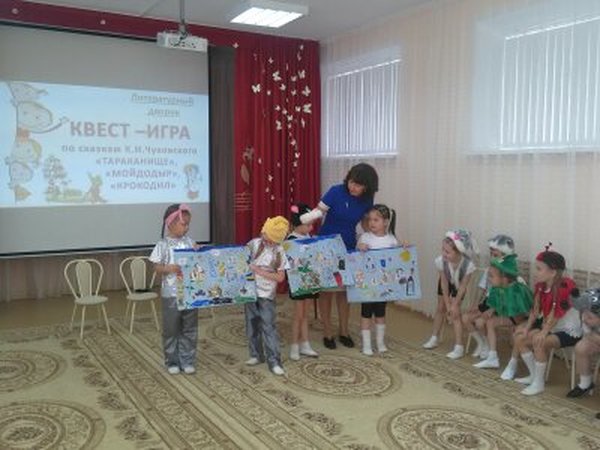 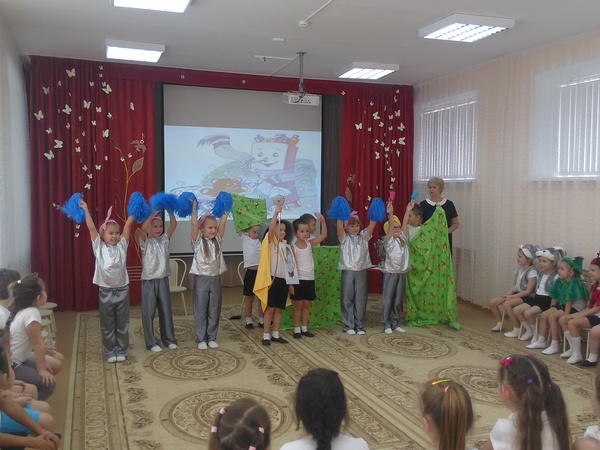 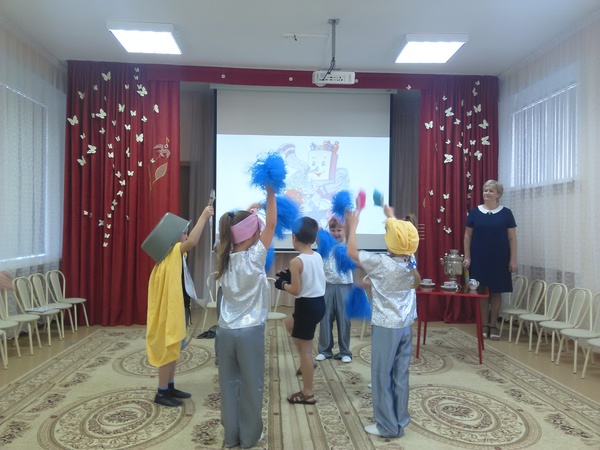 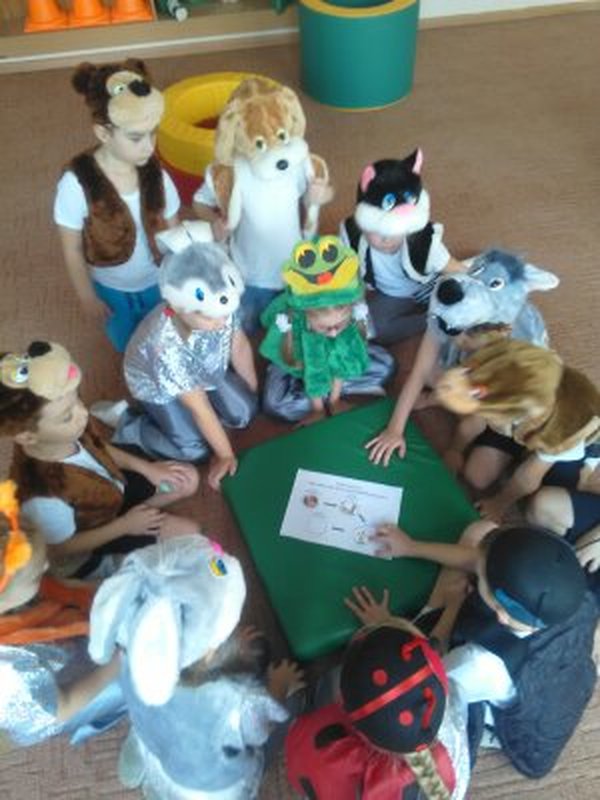 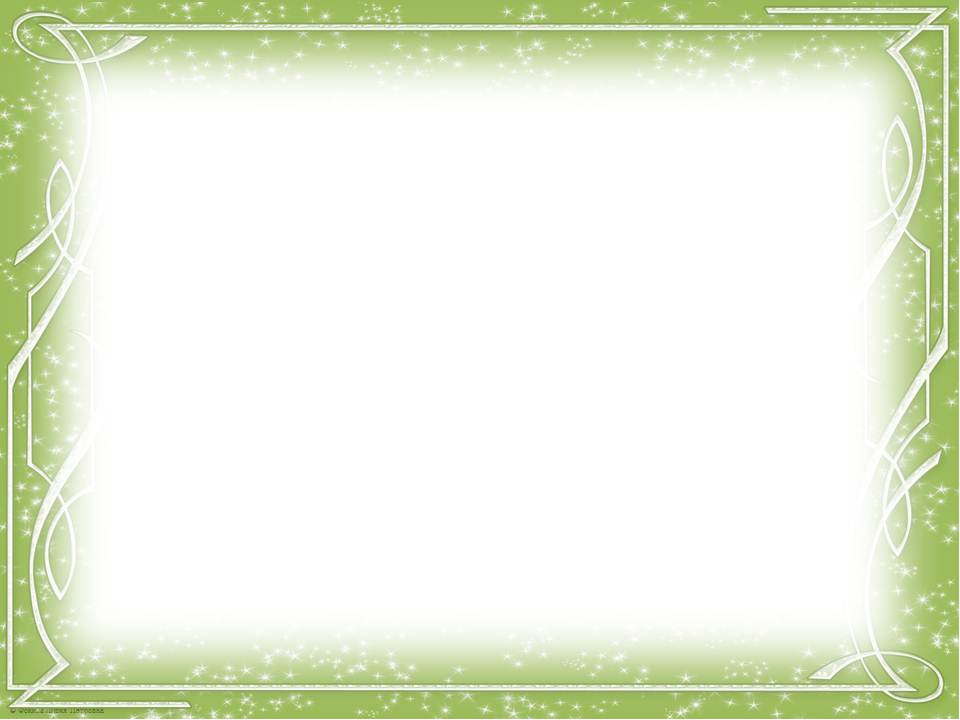 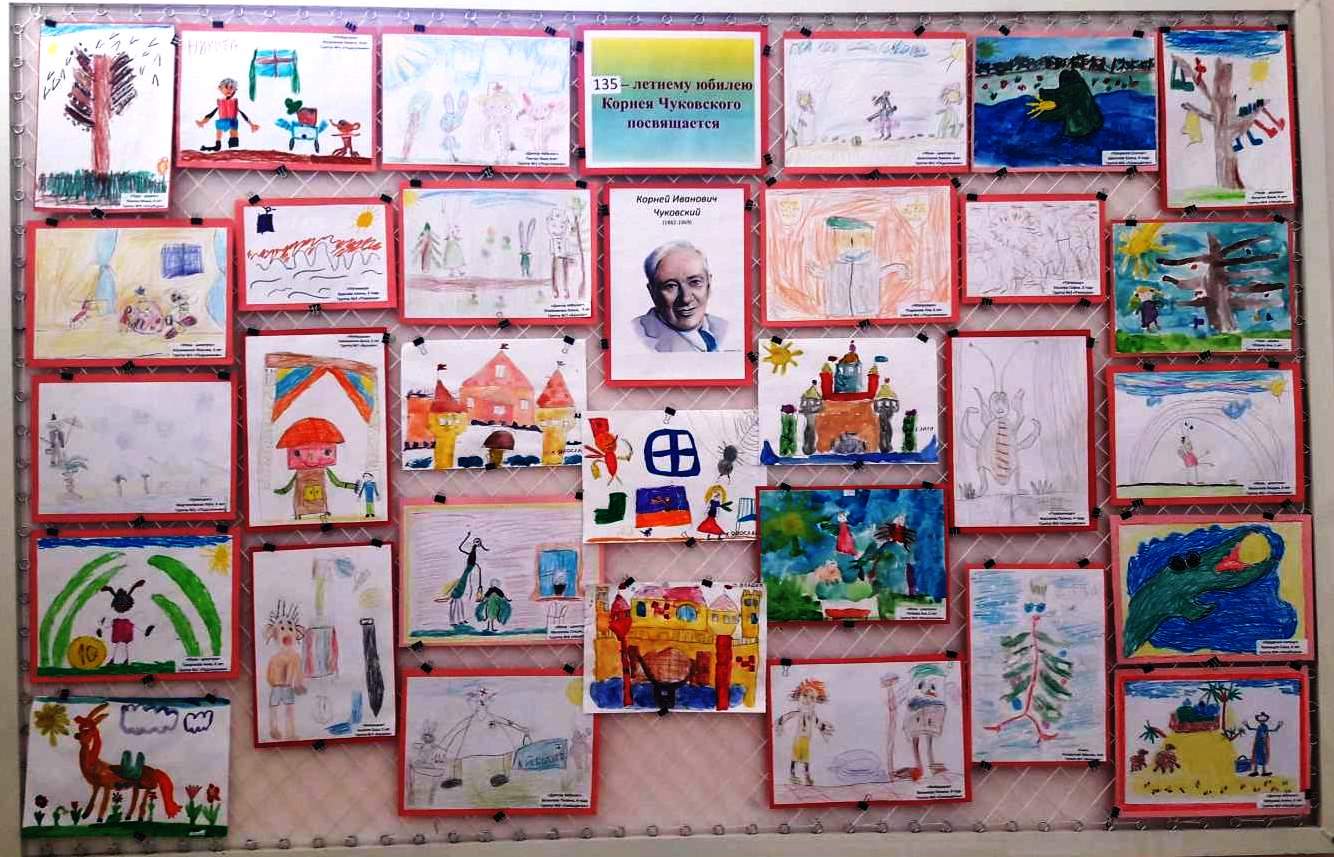 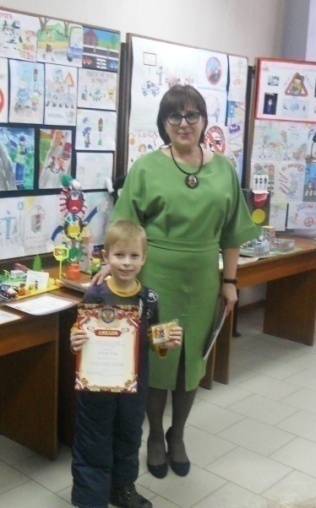 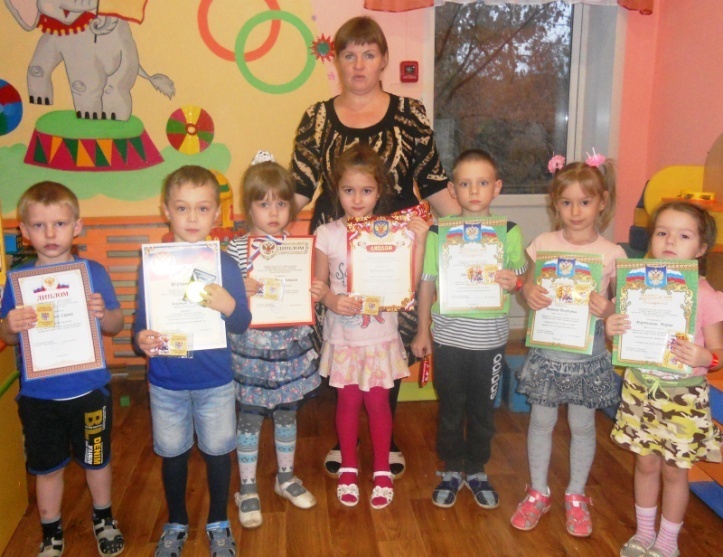 Конкурс  рисунков
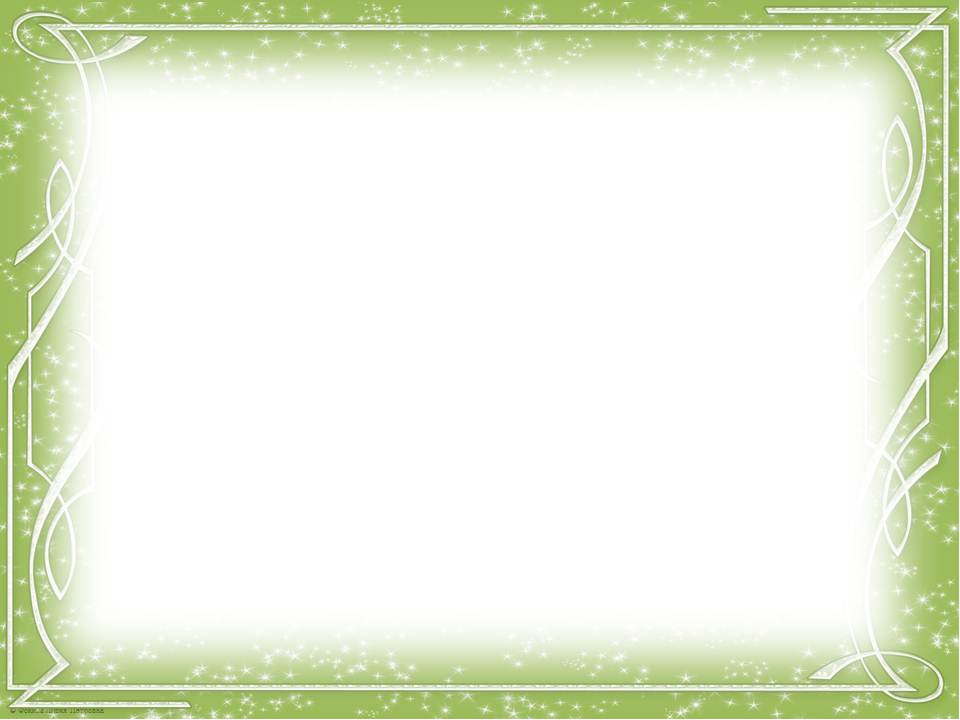 викторина «Путешествие по творчеству С.В. Михалкова»
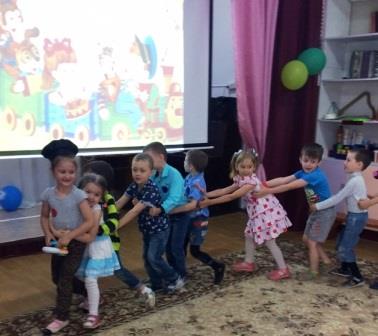 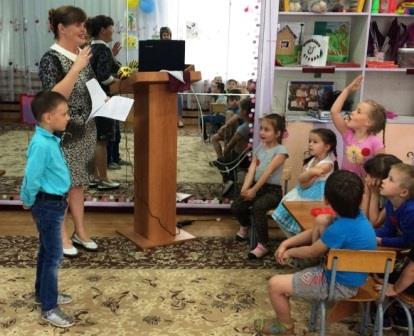 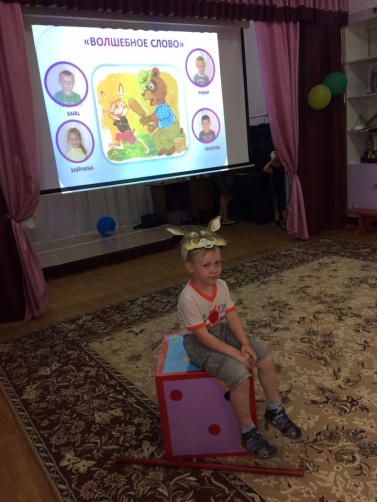 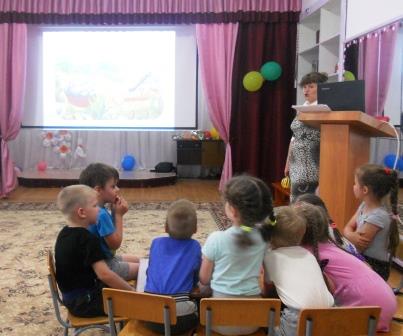 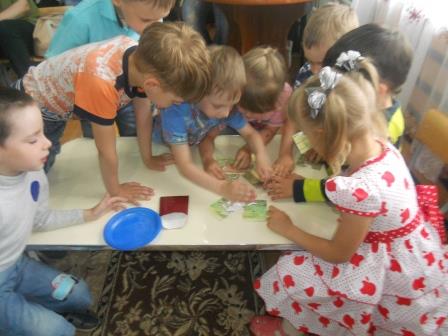 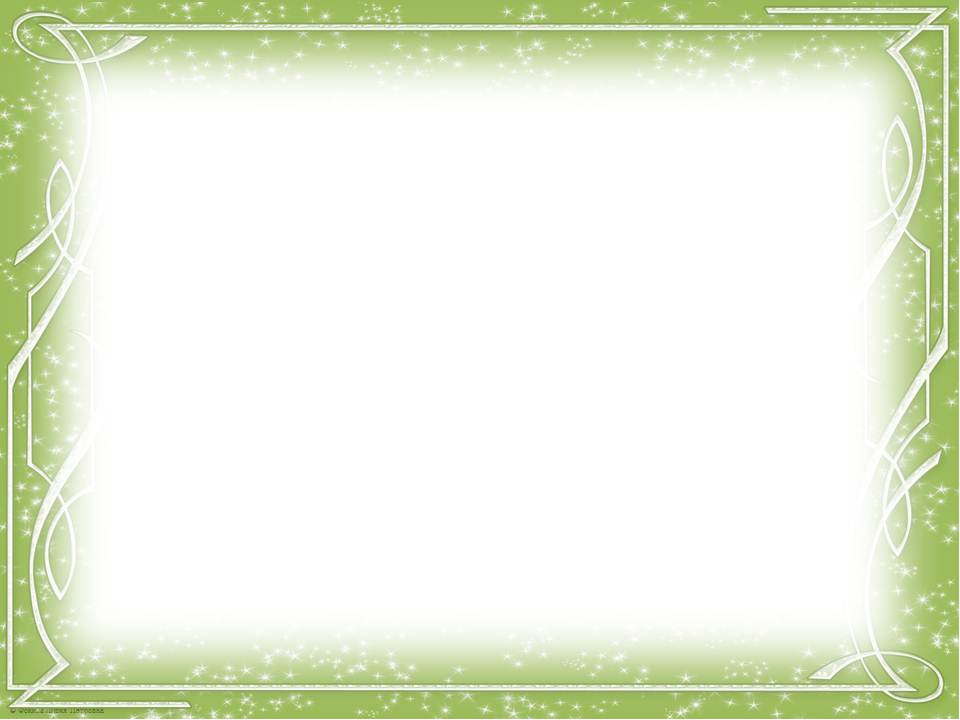 Лэпбук  
по творчеству  В. А.Осеевой
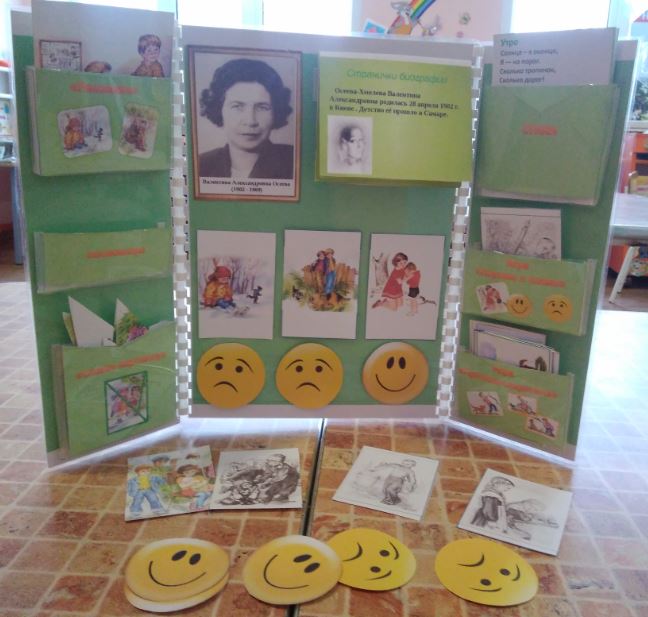 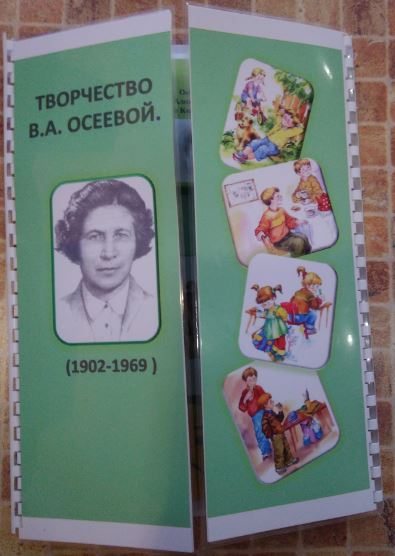 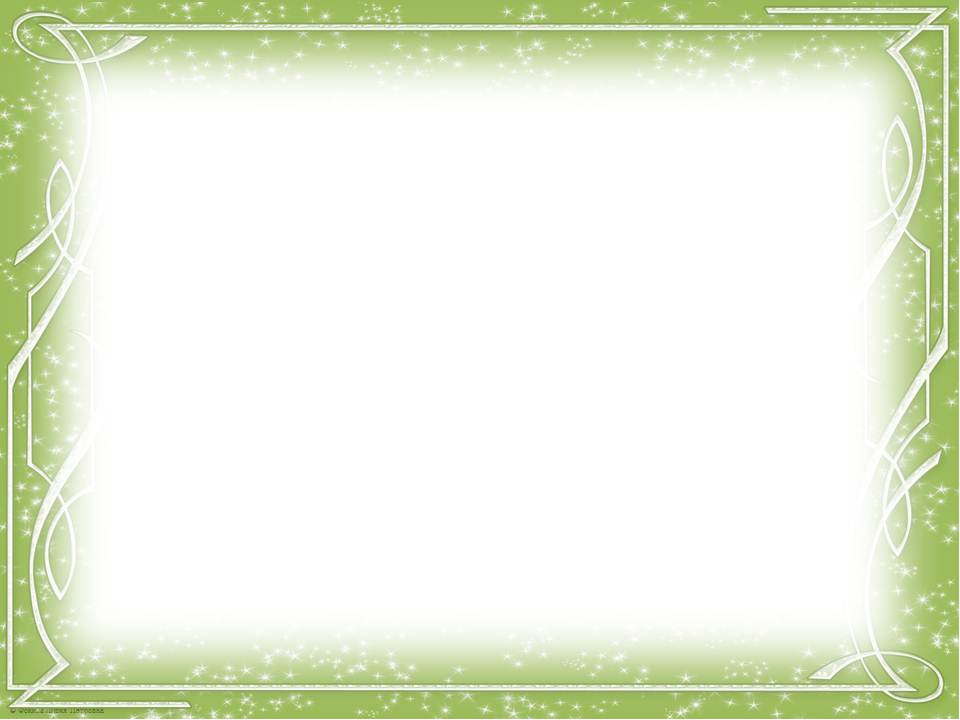 Викторина
 «Лучик доброты»
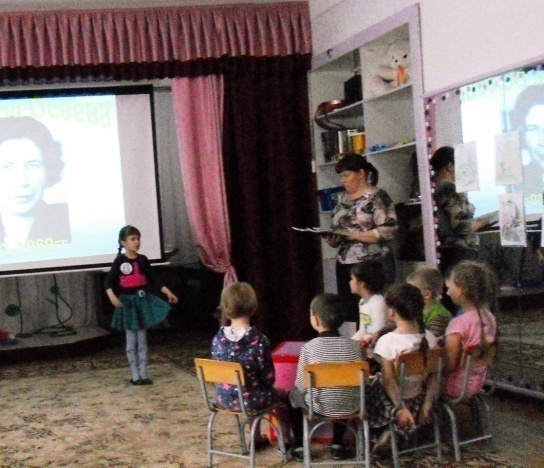 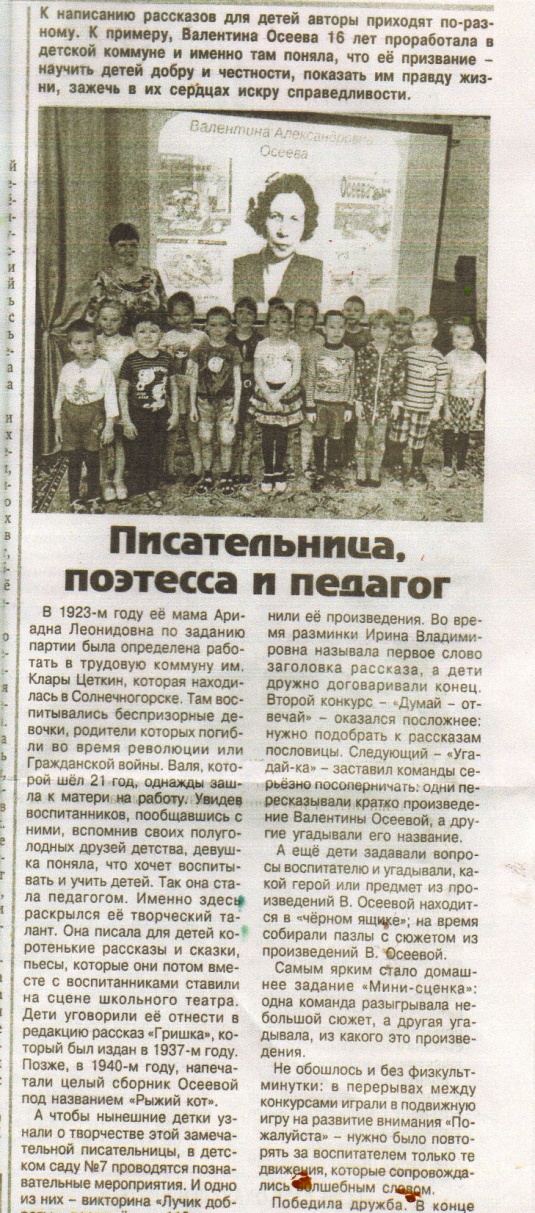 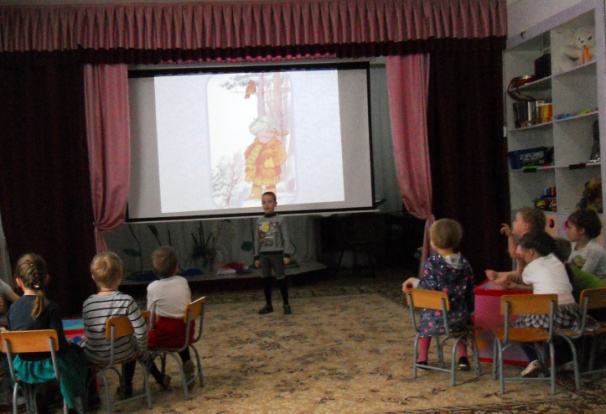 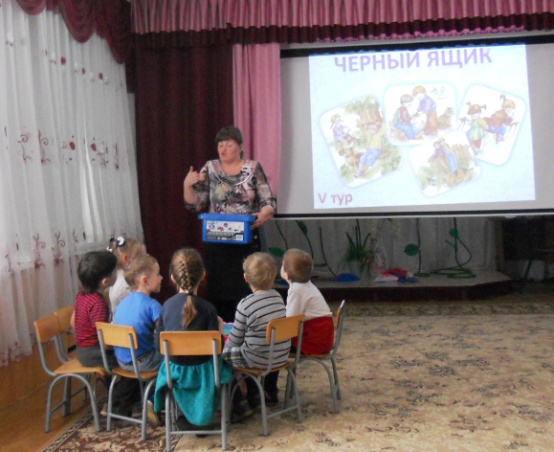 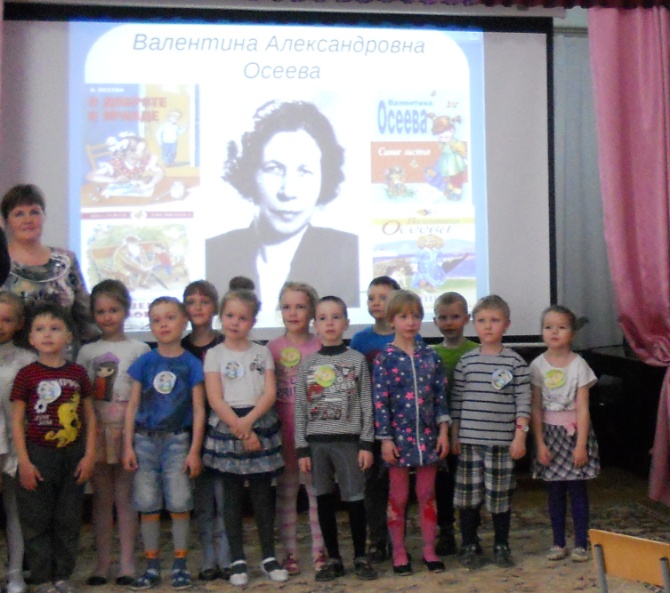 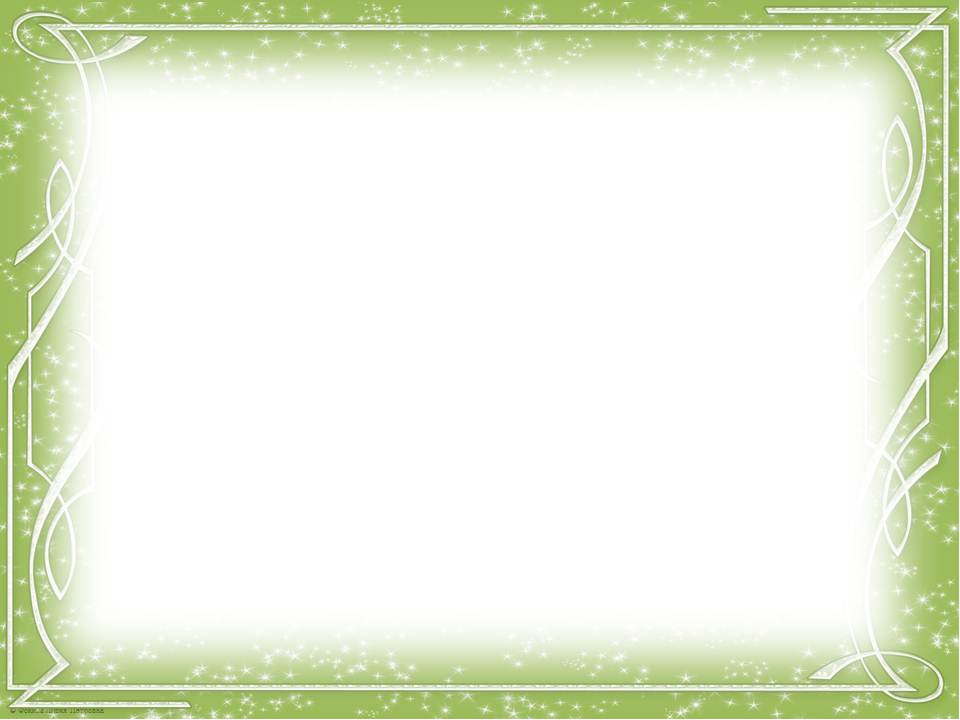 Перспективный план проектной деятельности 
по приобщению старших дошкольников к художественной литературе
на 2017-2018 уч.год.
Сказка
 за
 сказкой
Сказки 

дедушки 

Корнея
Путешествие по творчеству Михалкова
Лучик добра
 по творчеству Осеевой
Книжкина  
 неделя
Познавательно-  творческий  проект
«Зима в произведениях поэтов и писателей»
Познавательно-творческий проект
Информационно исследовательский проект
Познавательно-творческий проект
Познавательно-творческий проект
Зимняя сказка
творческий  подпроект
Такая разная зима в творчестве поэтов
познавательный  подпроект
Творческий  проект
Кто такая Снегурочка
исследовательский  подпроект
Книги юбиляры
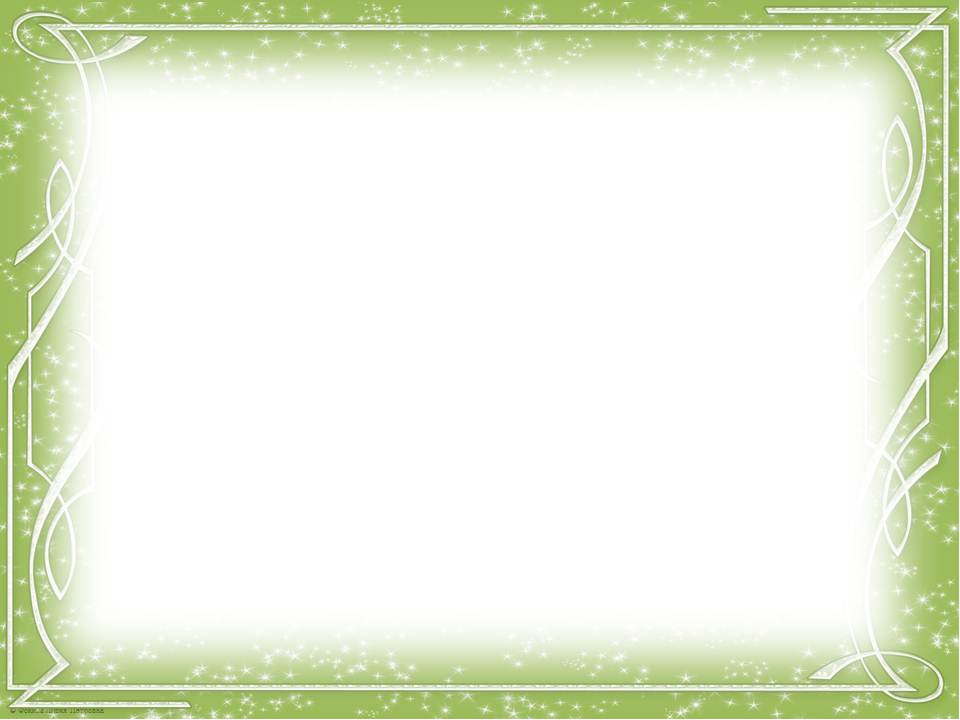 IV городской  творческий семейный конкурс
                      «Новогодний сувенир»
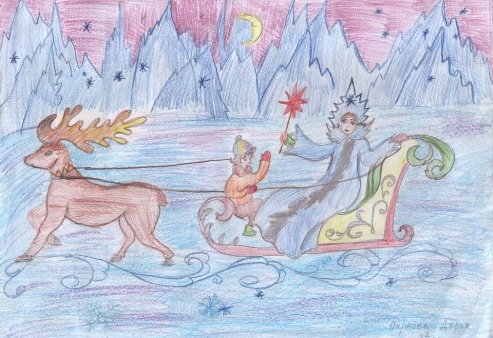 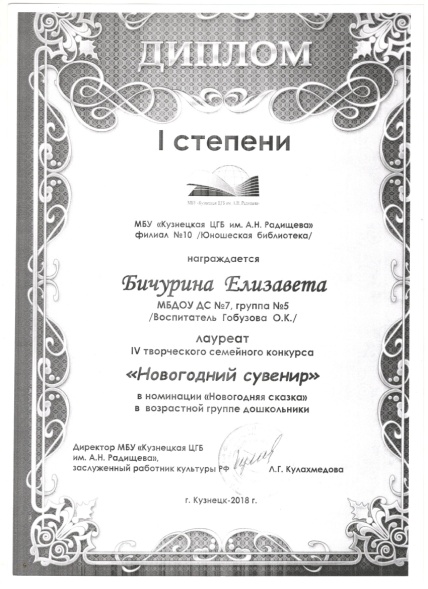 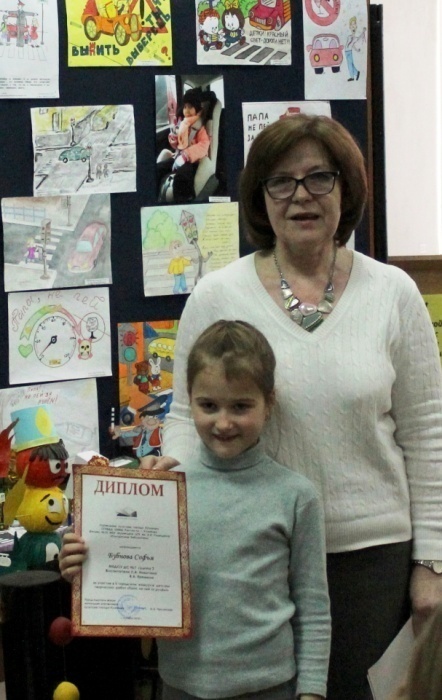 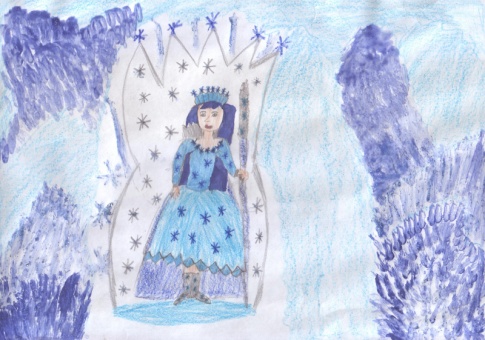 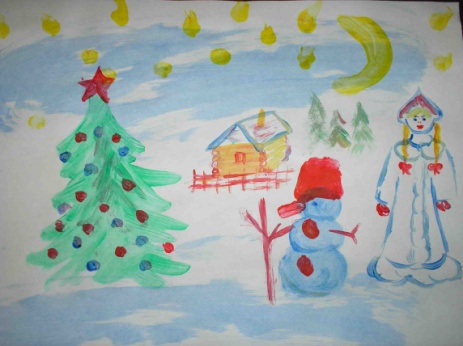 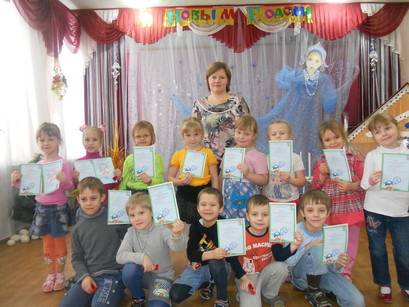 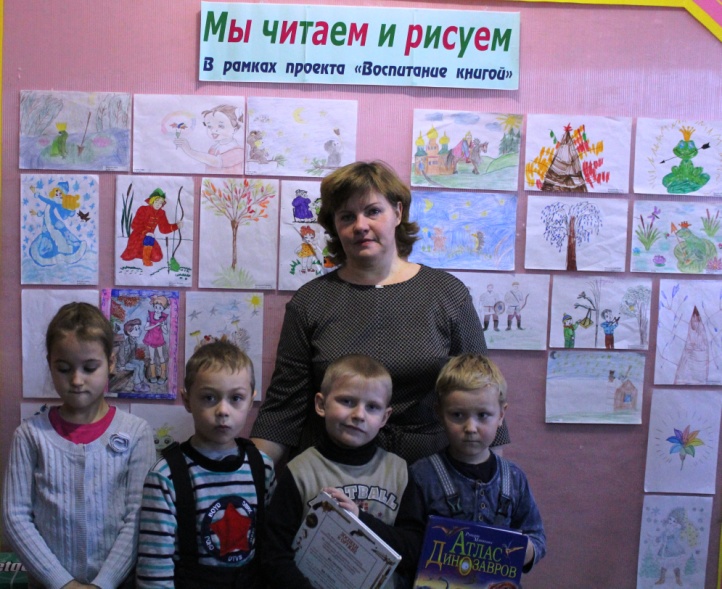 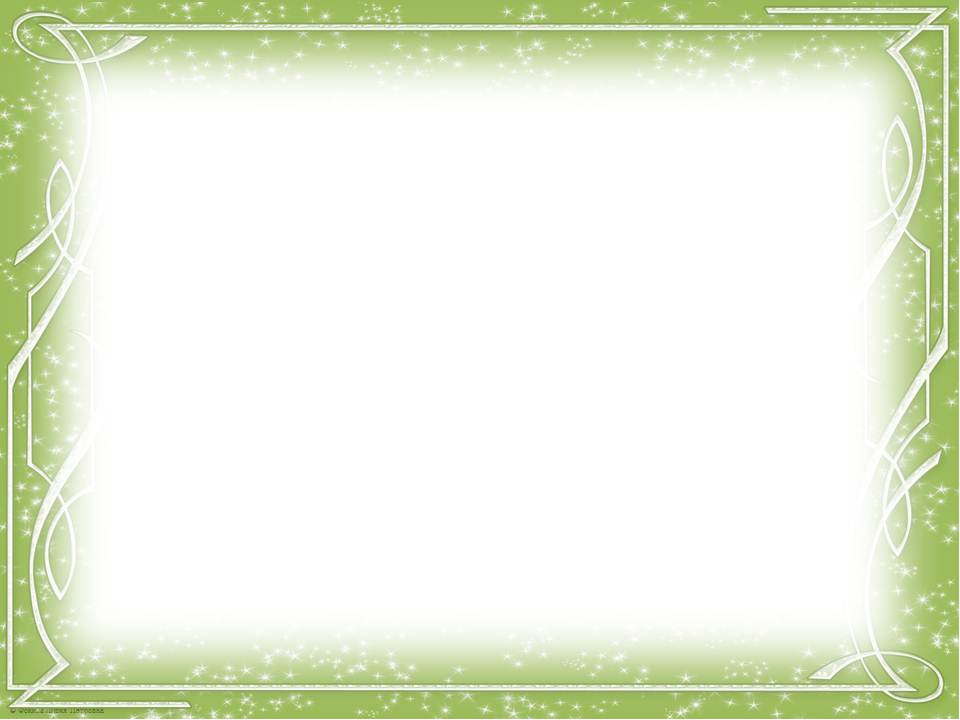 музыкальная сказка  
 «Новогоднее приключение
трёх поросят»
»
Поэтический вечер
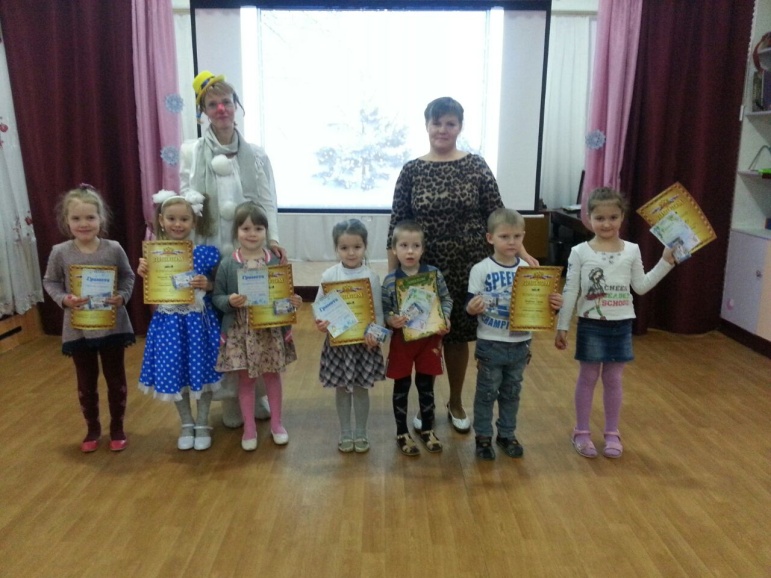 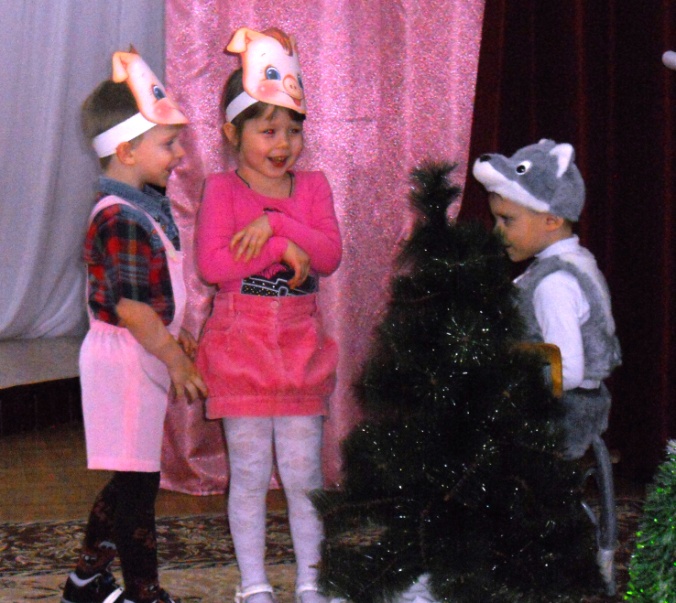 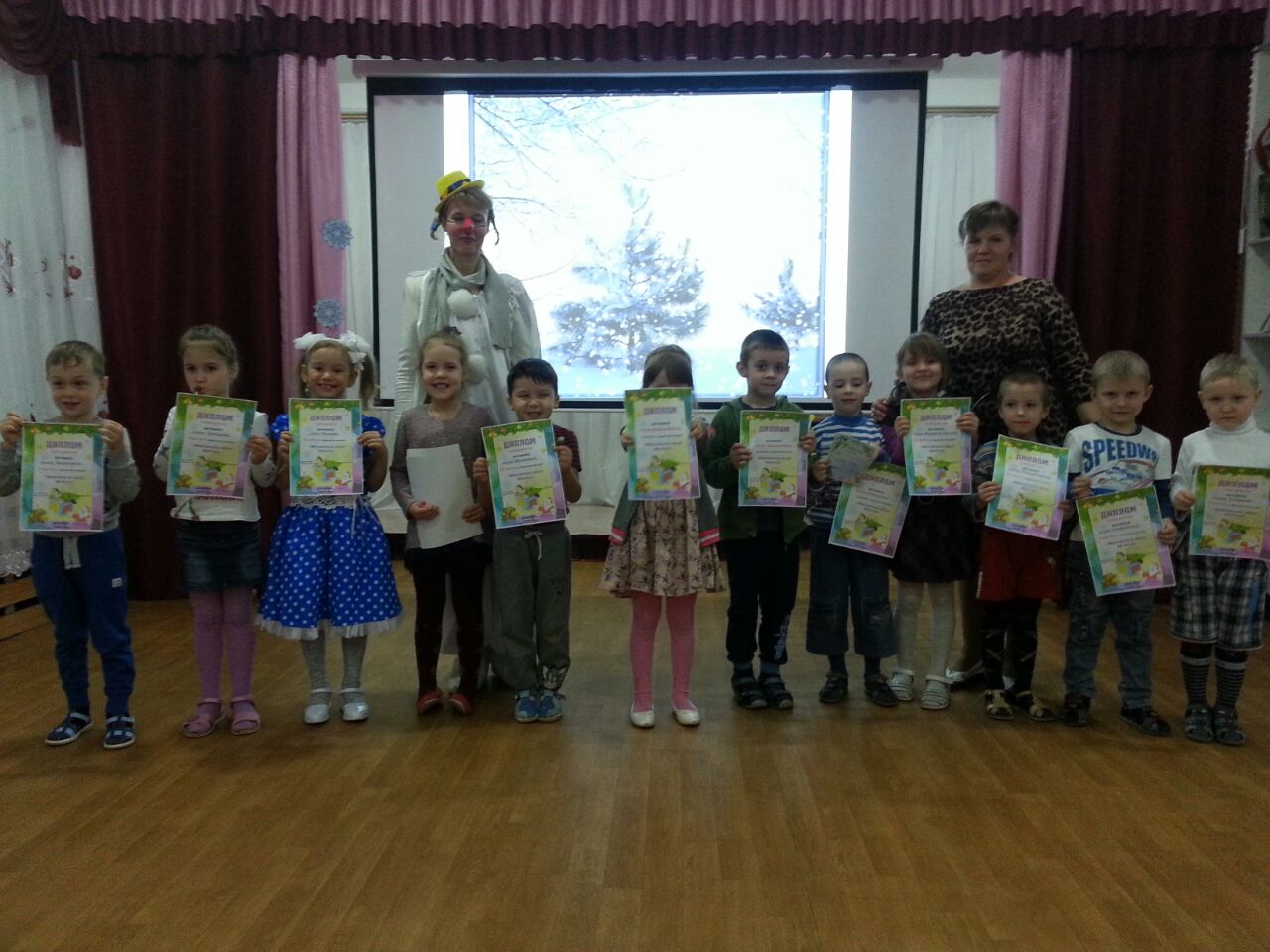 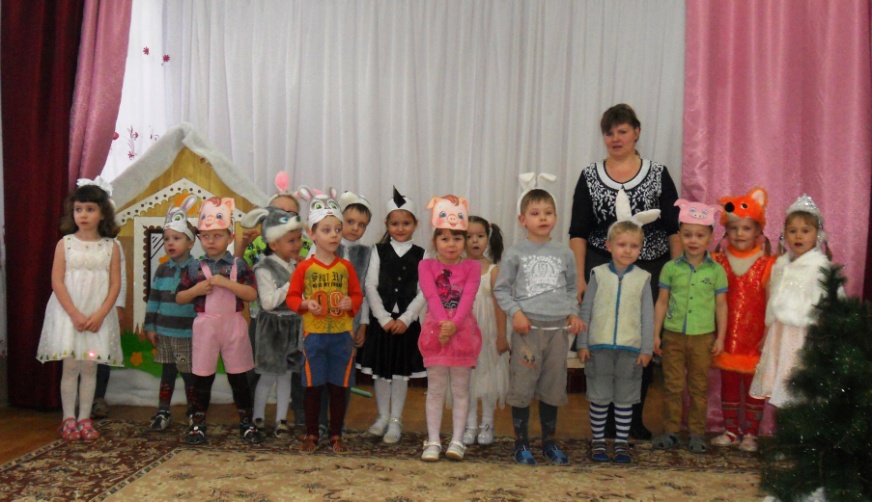 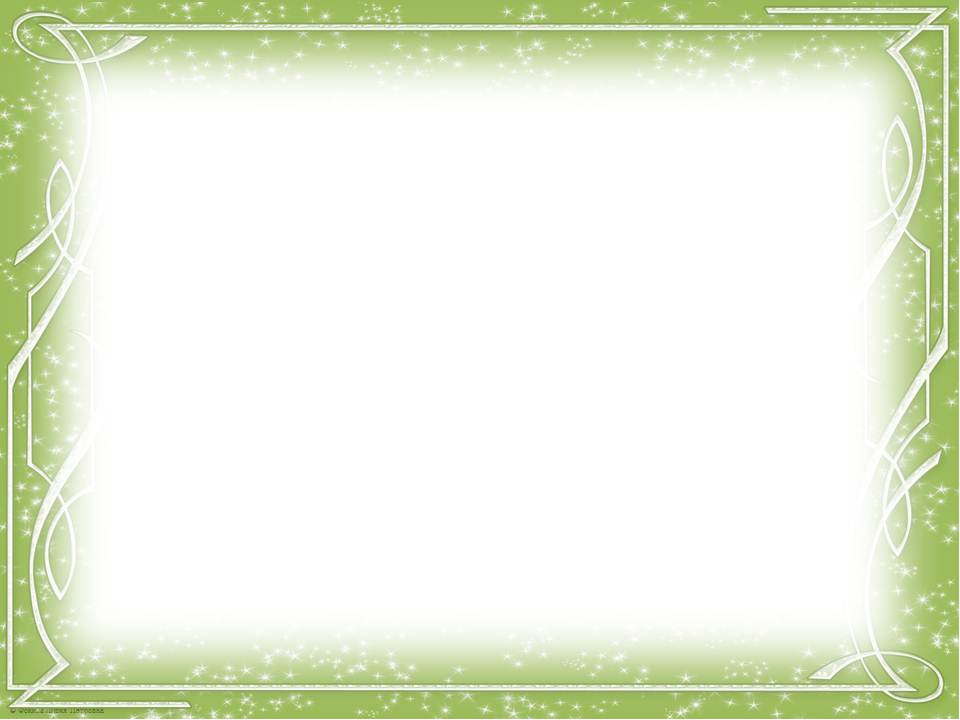 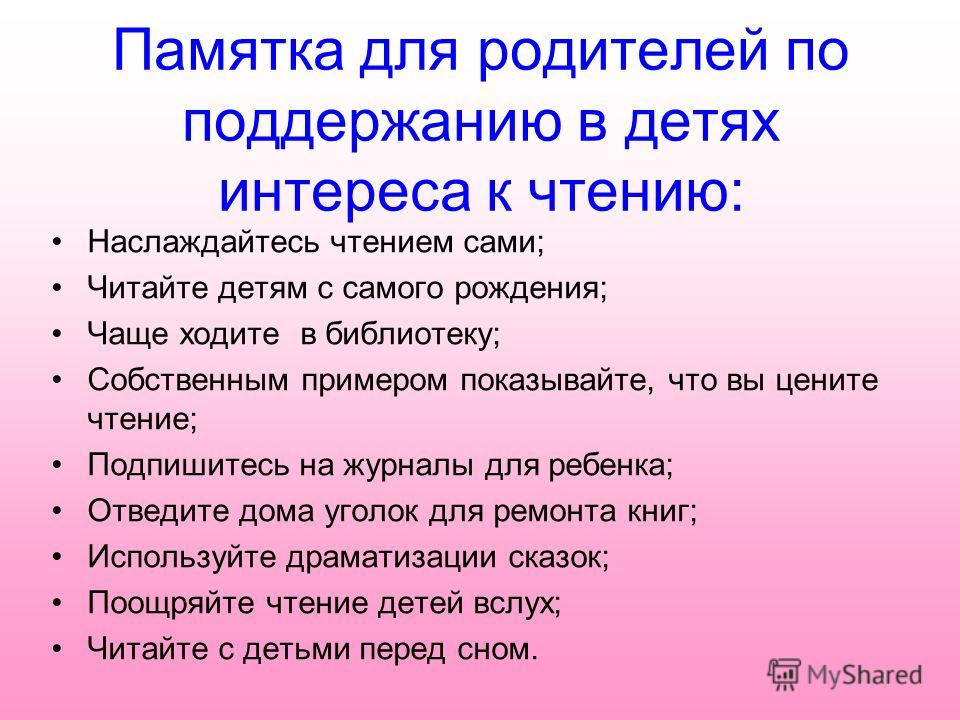 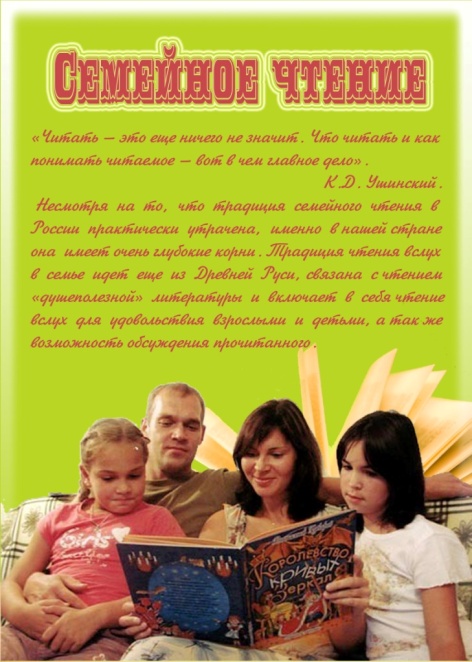 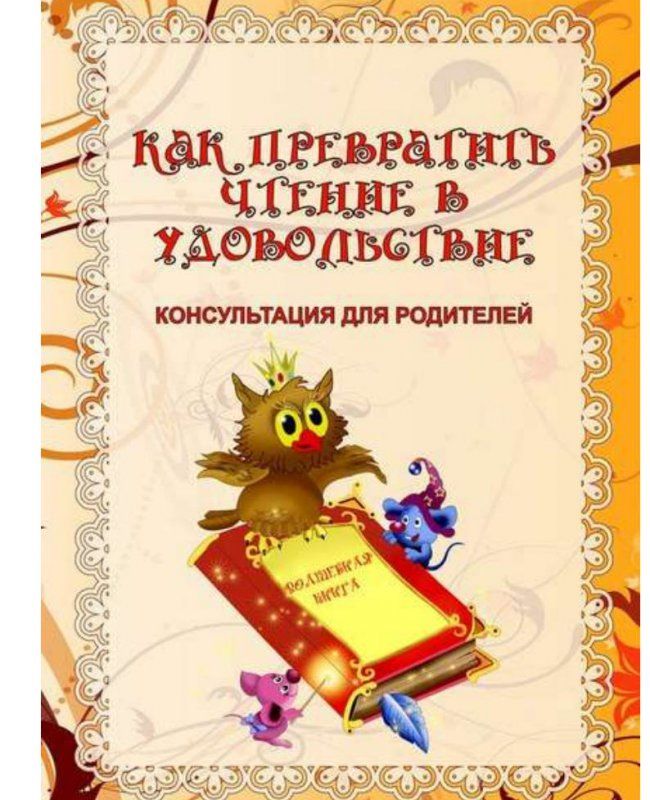 Центр 
«Читающая семья»
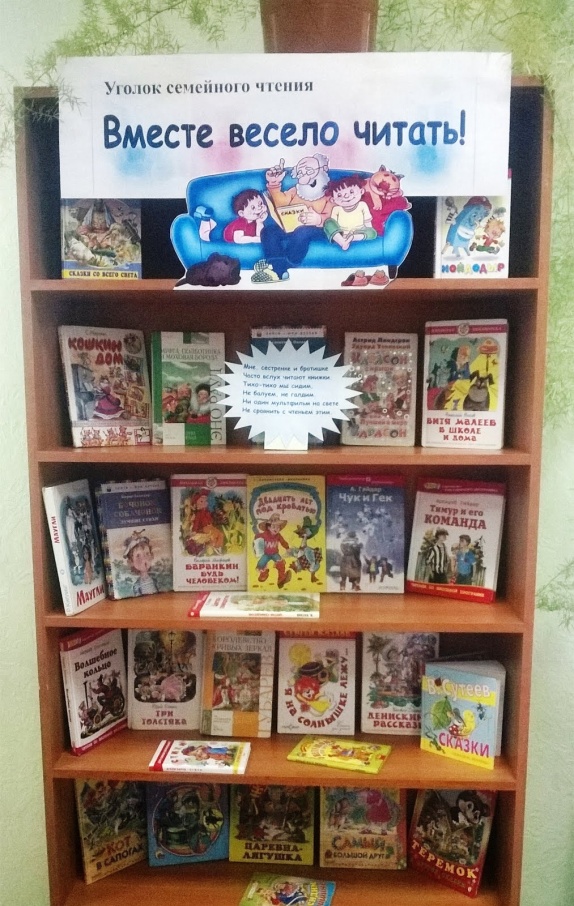 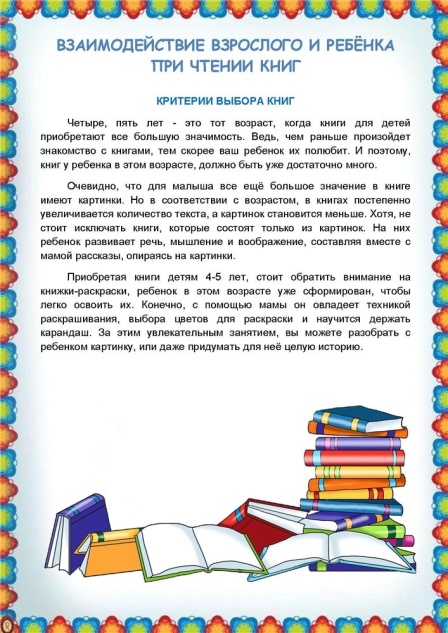 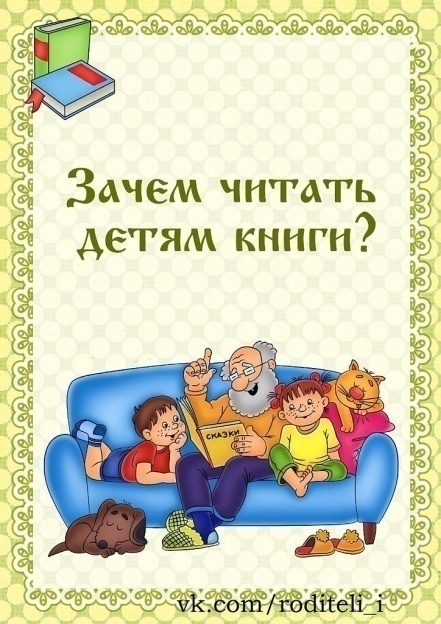 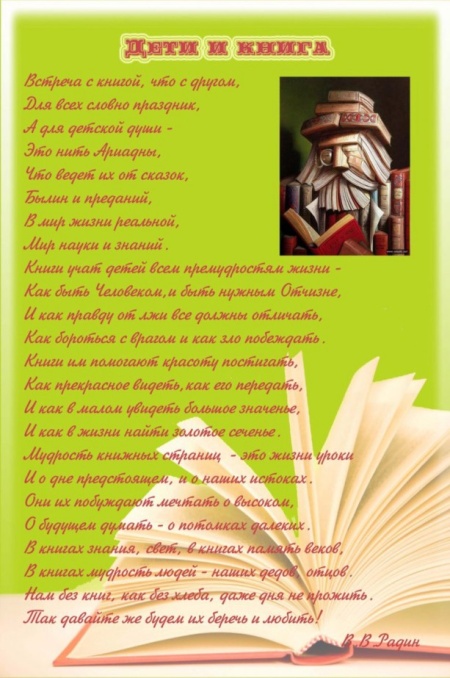 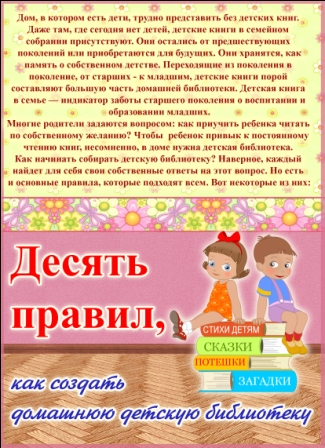 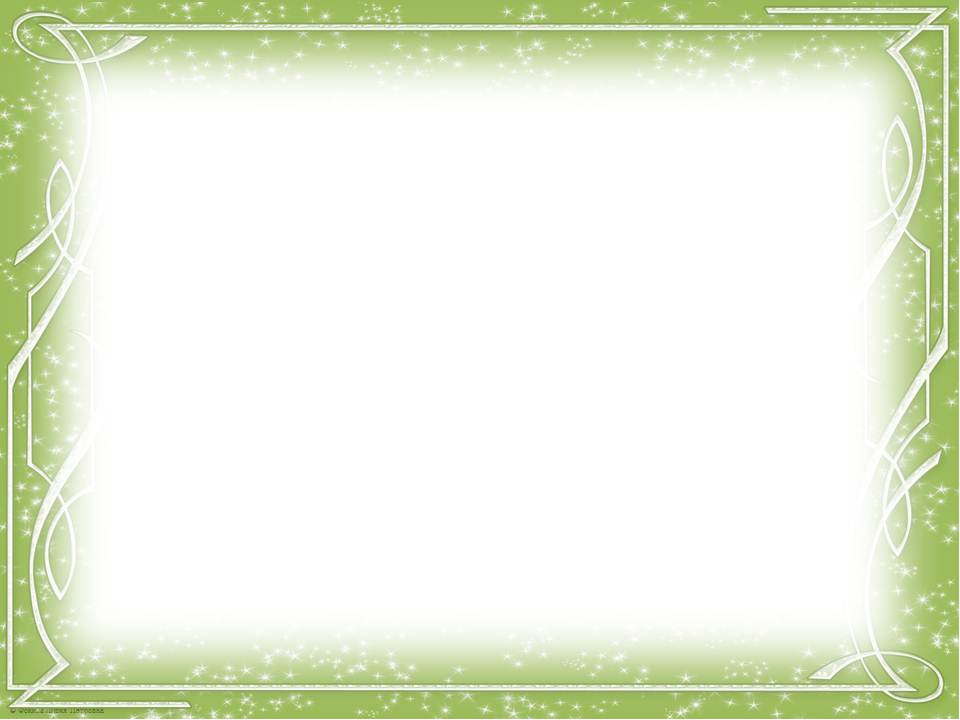 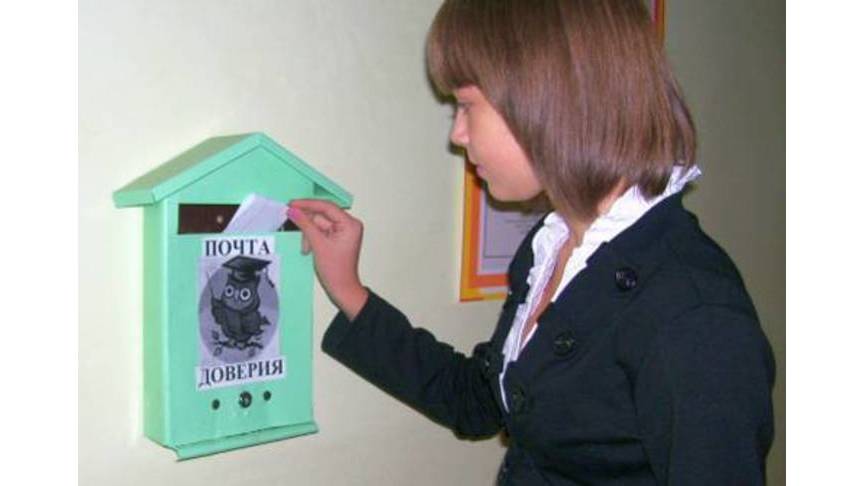 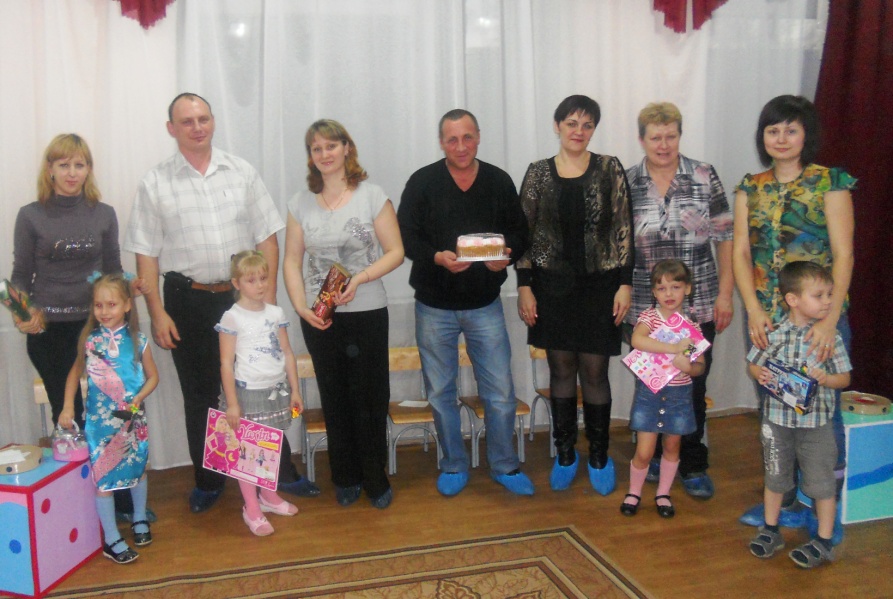 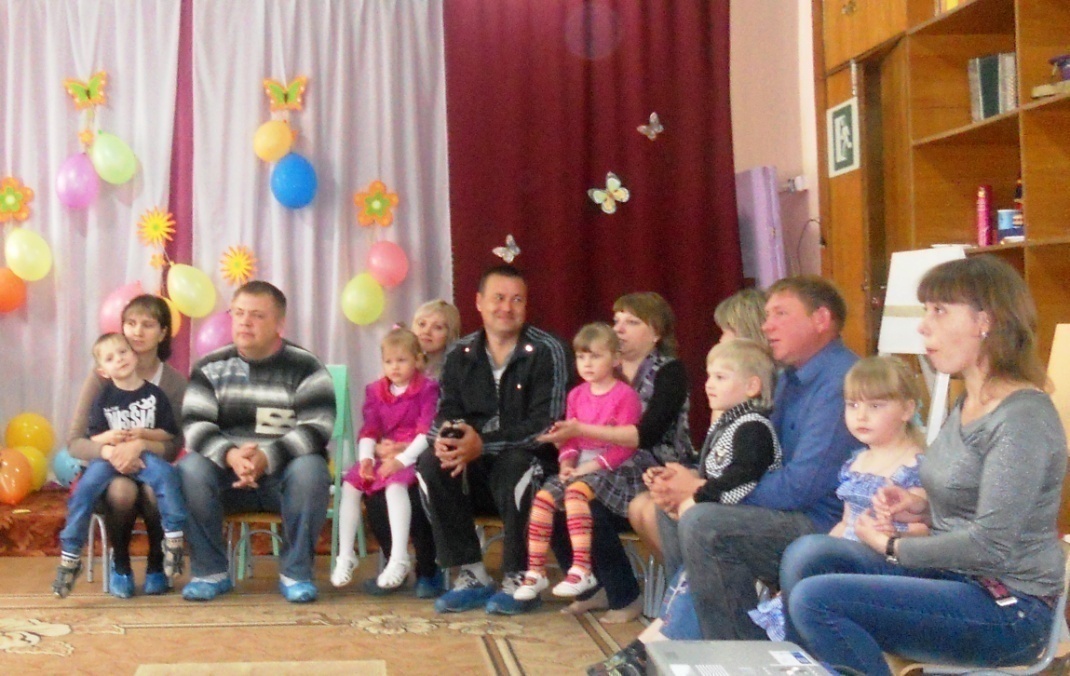 «Подведение итого
Семейного конкурса
«Читающая семья»
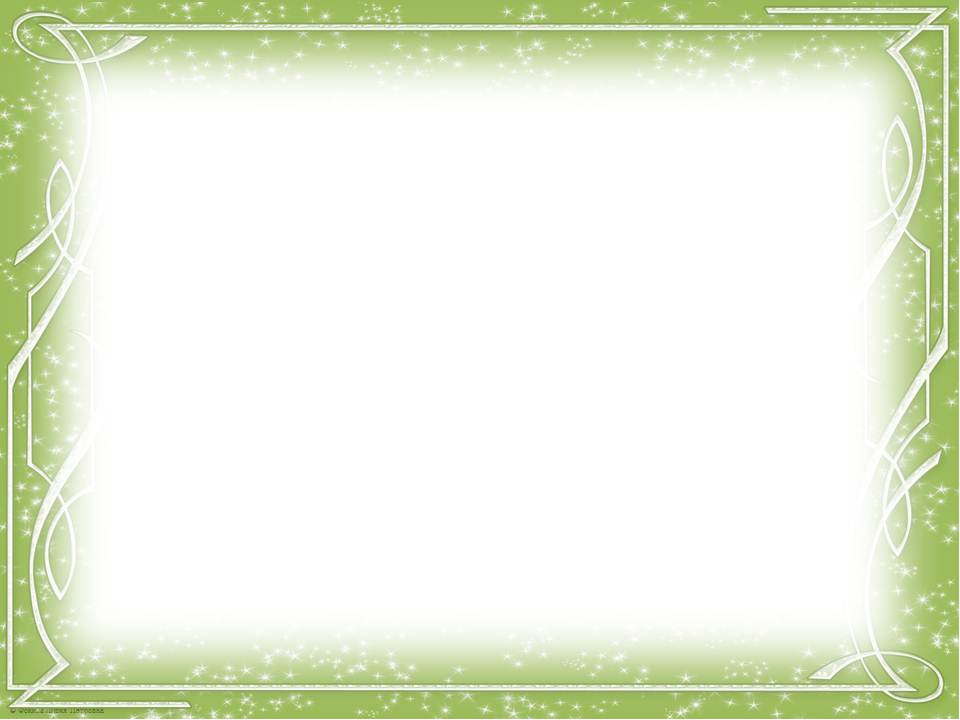 Результаты  работы :
Интерес дошкольников к детской художественной литературе , который выражается в:
  желании охотно слушать литературные произведения
выполнять работы по изобразительной деятельности на темы литературных произведений 
 знании содержания  литературных  произведений  (в 6 лет 12-14 произведений, в 7 лет 15-16 произведений)
 участии в театрализованной деятельности (играх-драматизациях) по мотивам литературных произведений.
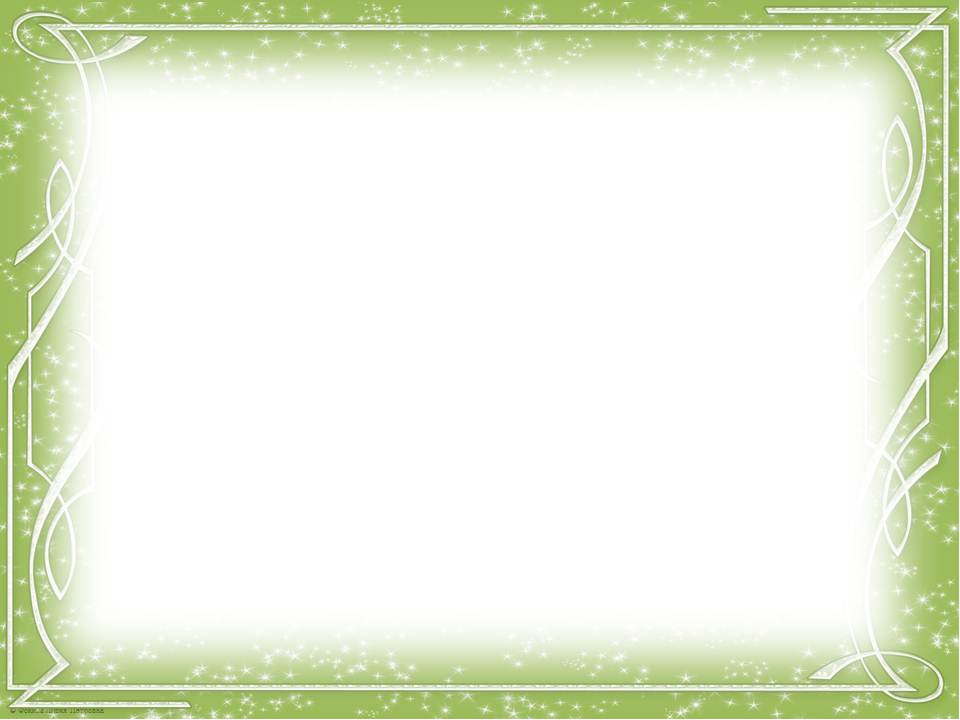 Нужно, чтобы дети полюбили книгу. Ведь книга, прочитанная  в детстве остается в памяти на всю жизнь и влияет 
на последующее
 развитие человека
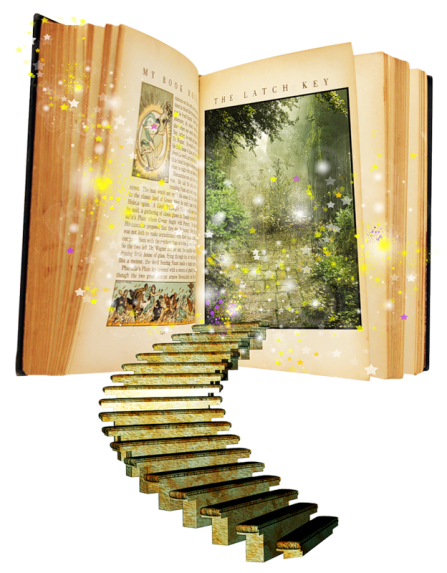 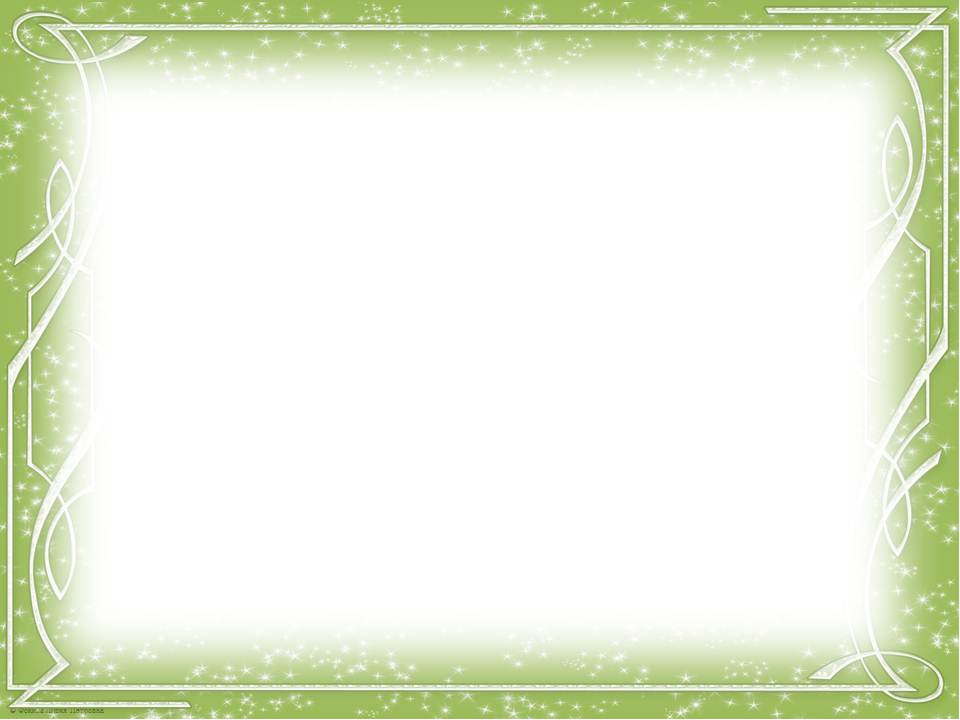 Список используемой литературы:
Купецкова Е.Ф. «Приобщение детей дшкольного возраста к художественной литературе»;  2017 г
Купецкова Е.Ф. «День книги в детском саду»;  2007 г
Е.А. Сыпченко «Инновационные педагогические технологии. Метод проектов в ДОУ», 2013 г.
А.А.Сидорова «Как организовать проект с дошкольниками», 2016 г.
Киселева Л.С., Данилина Т.А., Лагода Т.С., Зуйкова М.Б. «Проектный метод в деятельности дошкольного учреждения», 2004 год.
Близнецова В.С. «Руководство проектной деятельностью педагогов ДОУ. Справочник старшего воспитателя дошкольного учреждения», 2009 г.
Веракса Н.Е. Основная образовательная программа дошкольного образования «От рождения до школы», 2016 г. 
Гербова В.В. «Приобщение детей к художественной литературе», 2010 г.
А.В.Щеткин «Театральная деятельность в детском саду», 2007 г.
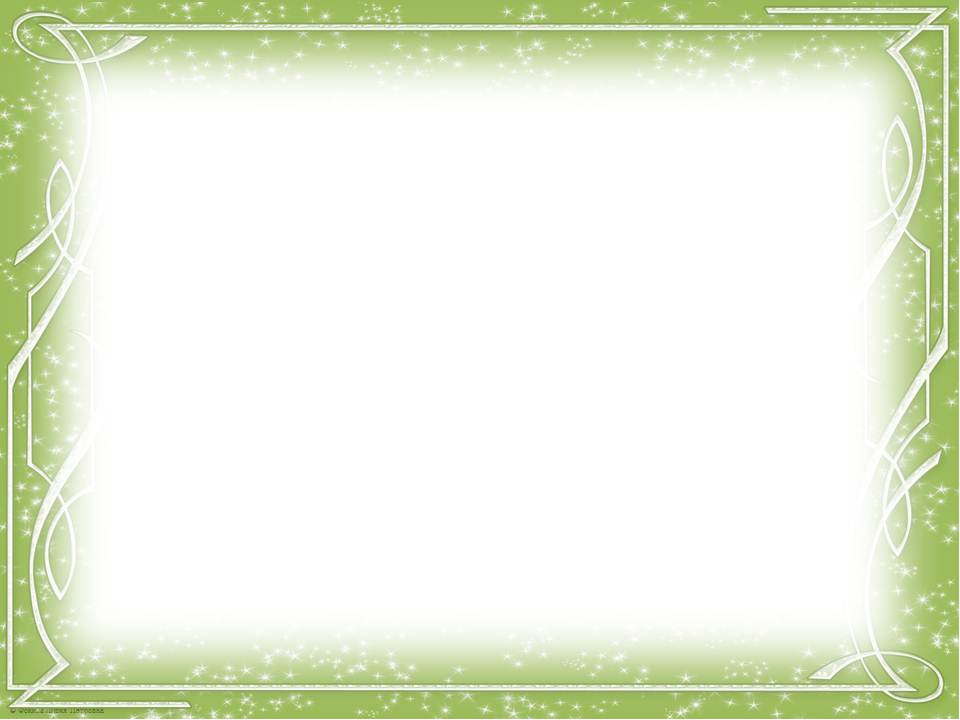 Муниципальное бюджетное дошкольное образовательное учреждение
 детский сад № 7 г. Кузнецка
Проектный метод, 
как средство приобщения
 старших дошкольников к художественной литературе
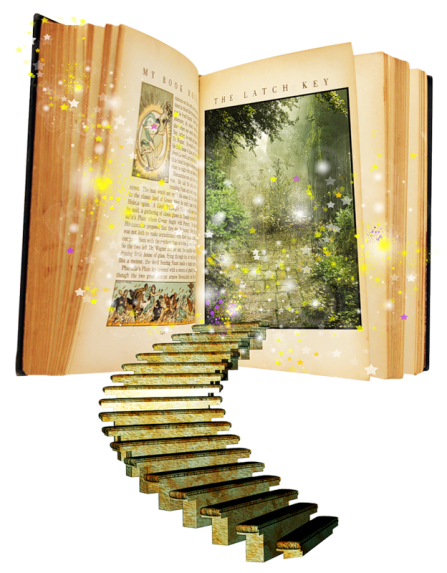 Подготовили: 
Бородачева О.В. старший воспитатель Зубарева И.В. воспитатель